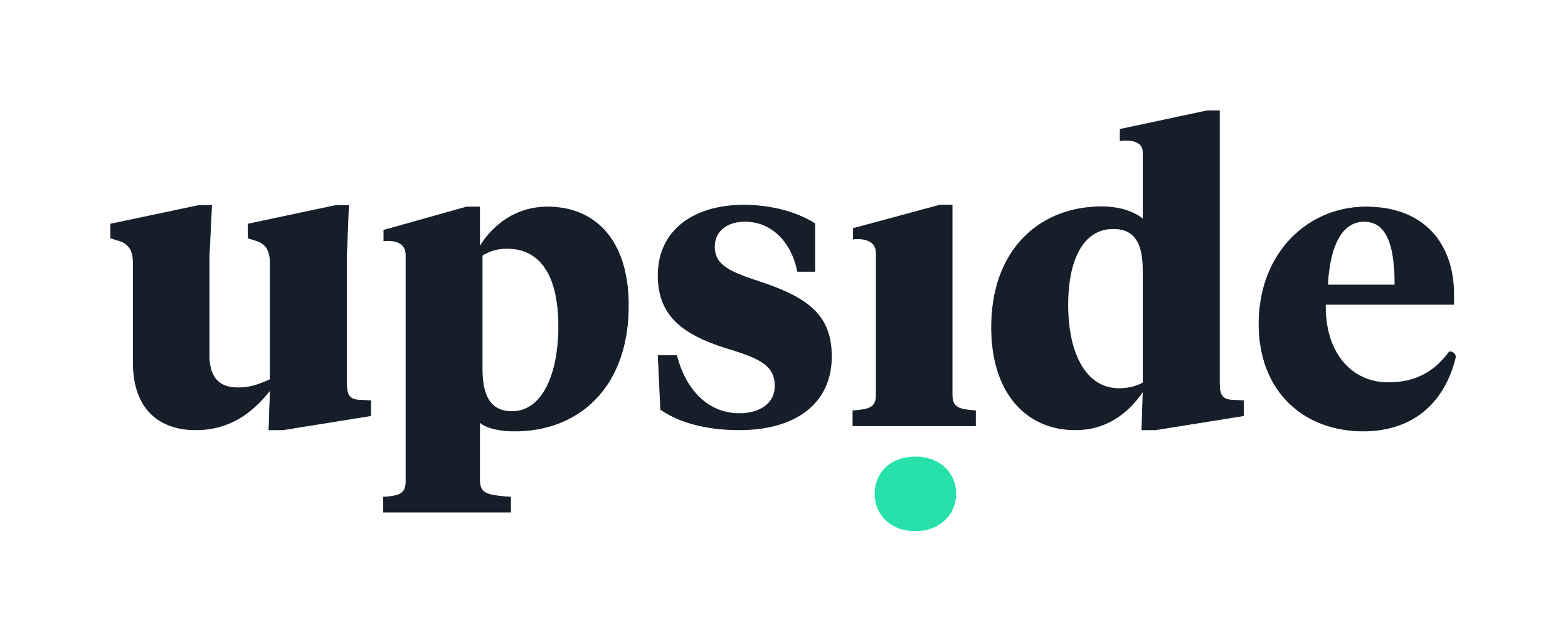 Welsh Government Procurement COE
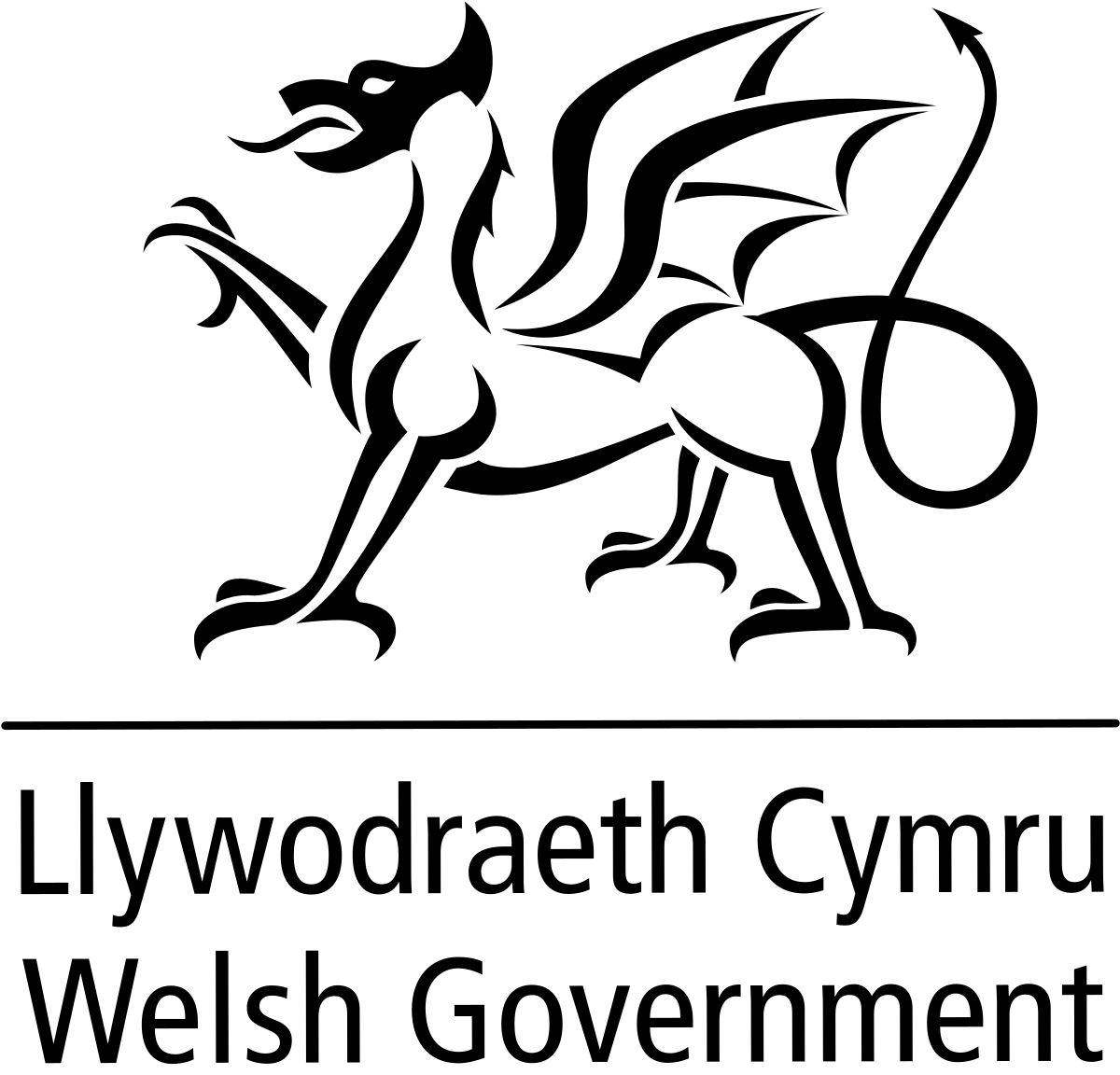 Discovery Report

January 2022
Project Summary
2
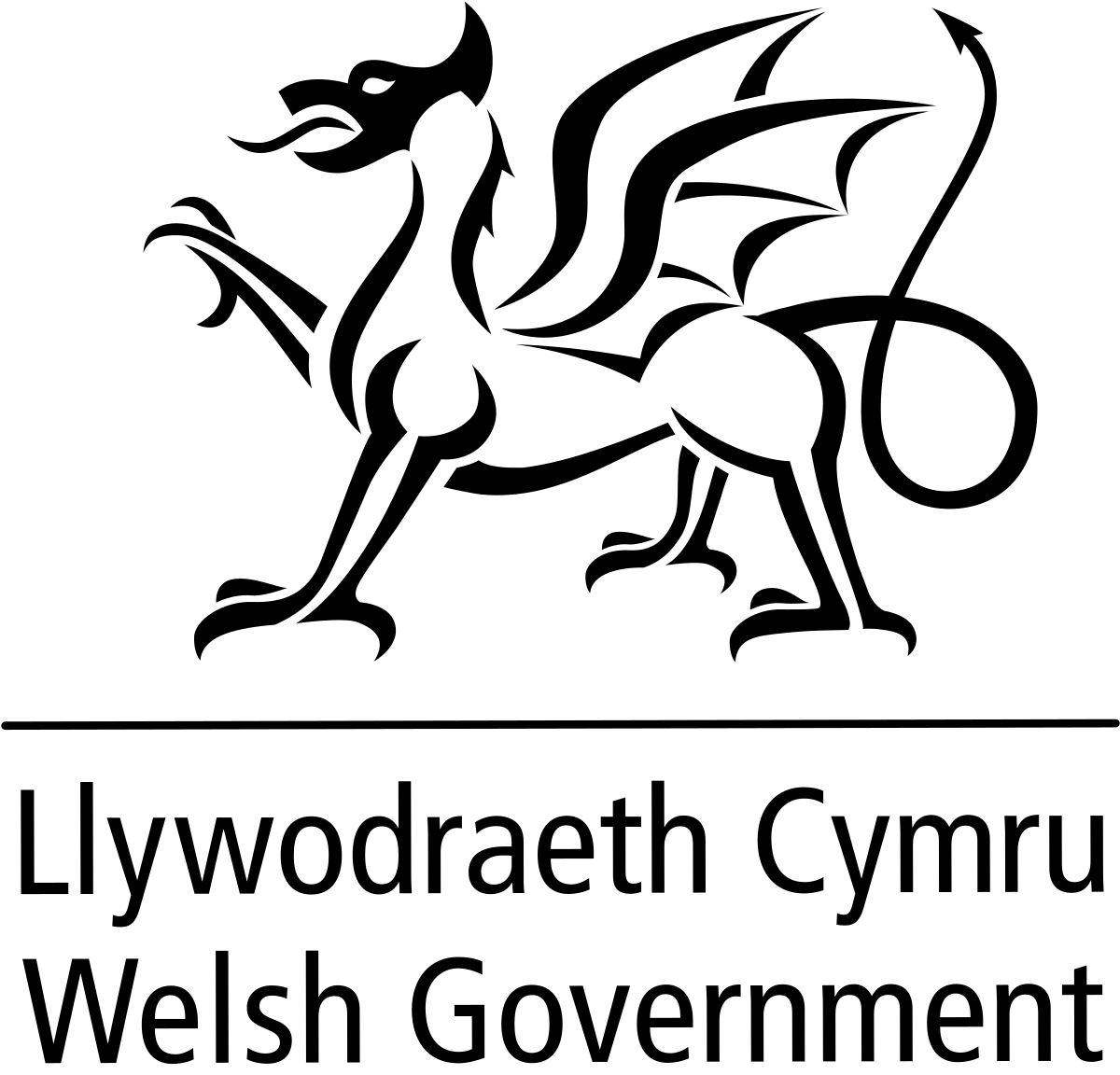 Background & Context
The Welsh Government has received two recommendations which have identified the need for a procurement centre of excellence. One recommendation was from the Future Generations Commissioner (FGC) and the other was from a procurement expert panel who are supporting work on the Foundational Economy in Wales.
01
A procurement expert panel was appointed in 2020 by DMET (Deputy Minister for Economy and Transport) to initially review the Foundation Economy Challenge Fund procurement projects; following which the panel were asked to produce a paper giving initial thoughts on the development of a centre of excellence for procurement.
02
Both the procurement panel and FGC report recommendations identified the need for an evidenced based review led by an external body to the Welsh Government, to map the current provision and make recommendations on approach going forward.
03
3
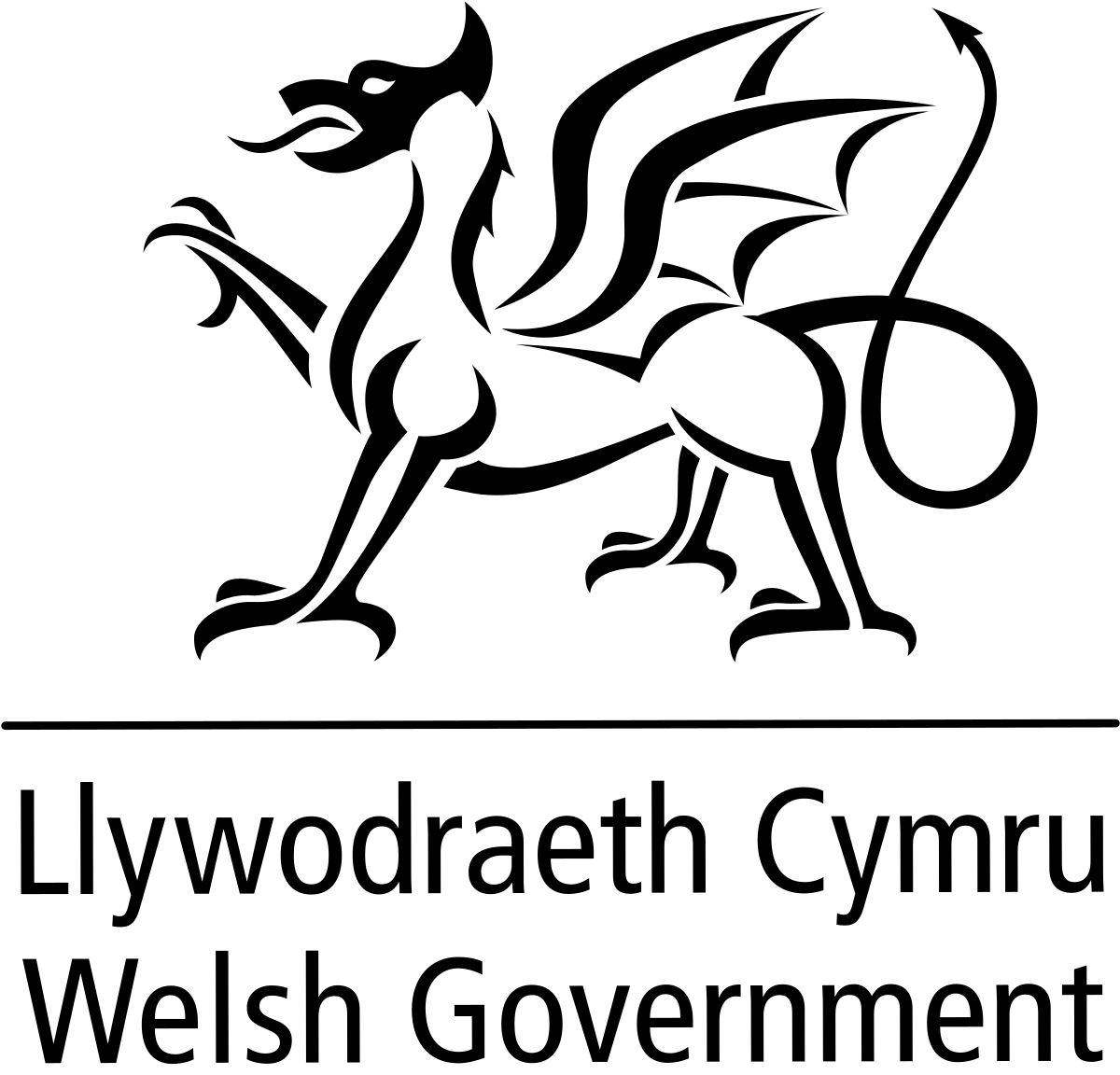 Project Objectives
Determine how procurement best practice and knowledge are currently disseminated.
01
To validate the findings and recommendations for a Procurement PCoE with users of the service.
02
To assess the needs of the ‘procurement community’ and develop services a Procurement PCoE could provide.
03
4
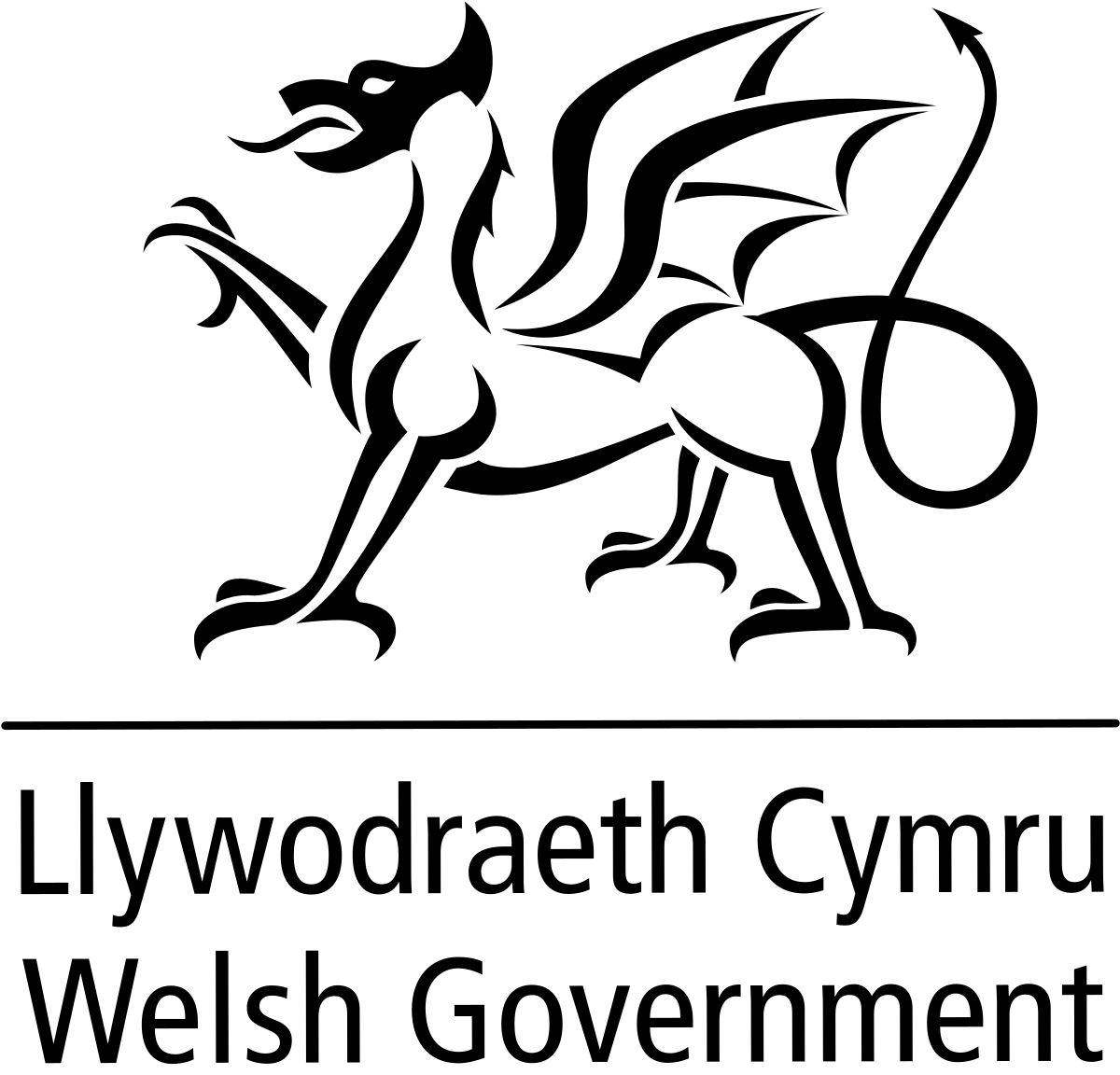 Desired Outcomes & Deliverables
Overall Outcome: Document the needs for, and of, a Procurement PCoE and provide an overview of the services it could offer.
User Research Findings & Supporting Data
Wider Documentation supporting the recommendations
Discovery report and recommendations
Alpha proposal and clear next steps
5
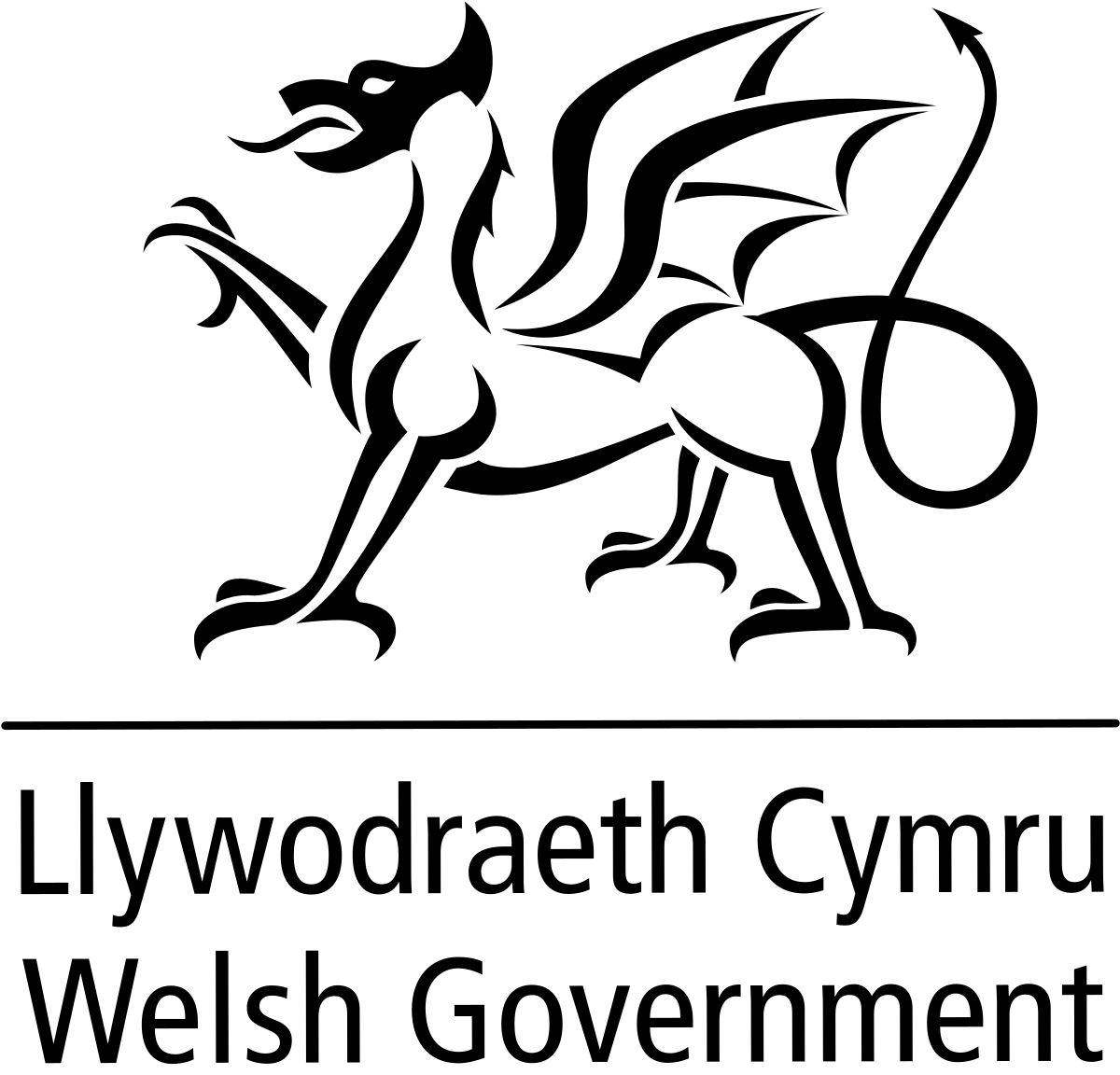 Who are we speaking to.
Policy Makers
Other wider stakeholders
Commissioners of 
procurements
Other Governments and Agencies outside of Wales
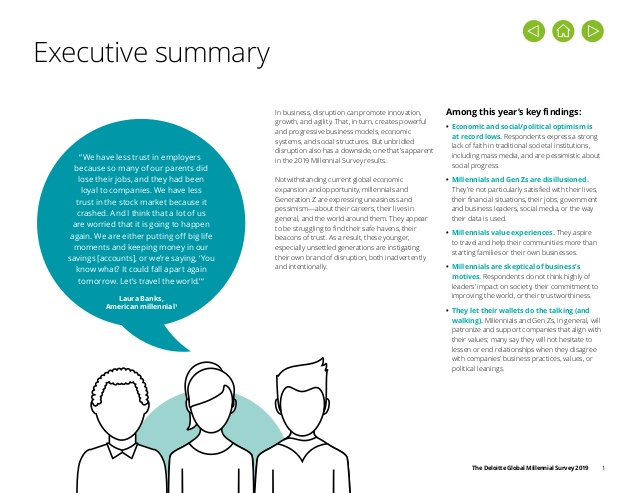 Suppliers
Buyers & Procurement Professionals
6
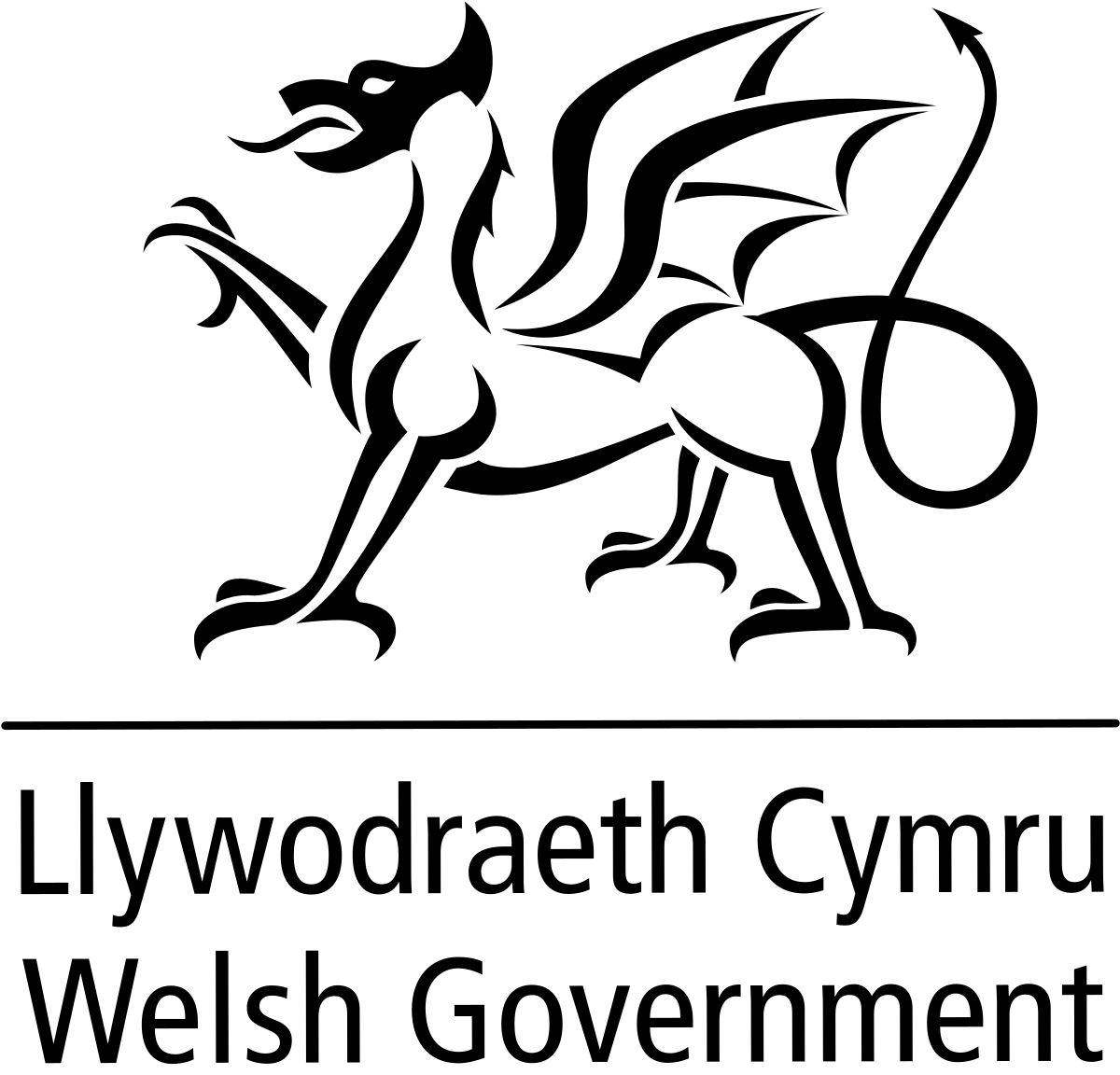 User Research Participants
Data as at 14/01/2022
Interviews (Completed)
Survey Responses
Wider Stakeholders
40
(27)
5
Procurement
Professionals
87
(79)
16
Commissioners
4
(3)
5
Suppliers
25
(16)
30
3 above includes 3 focus group sessions.
7
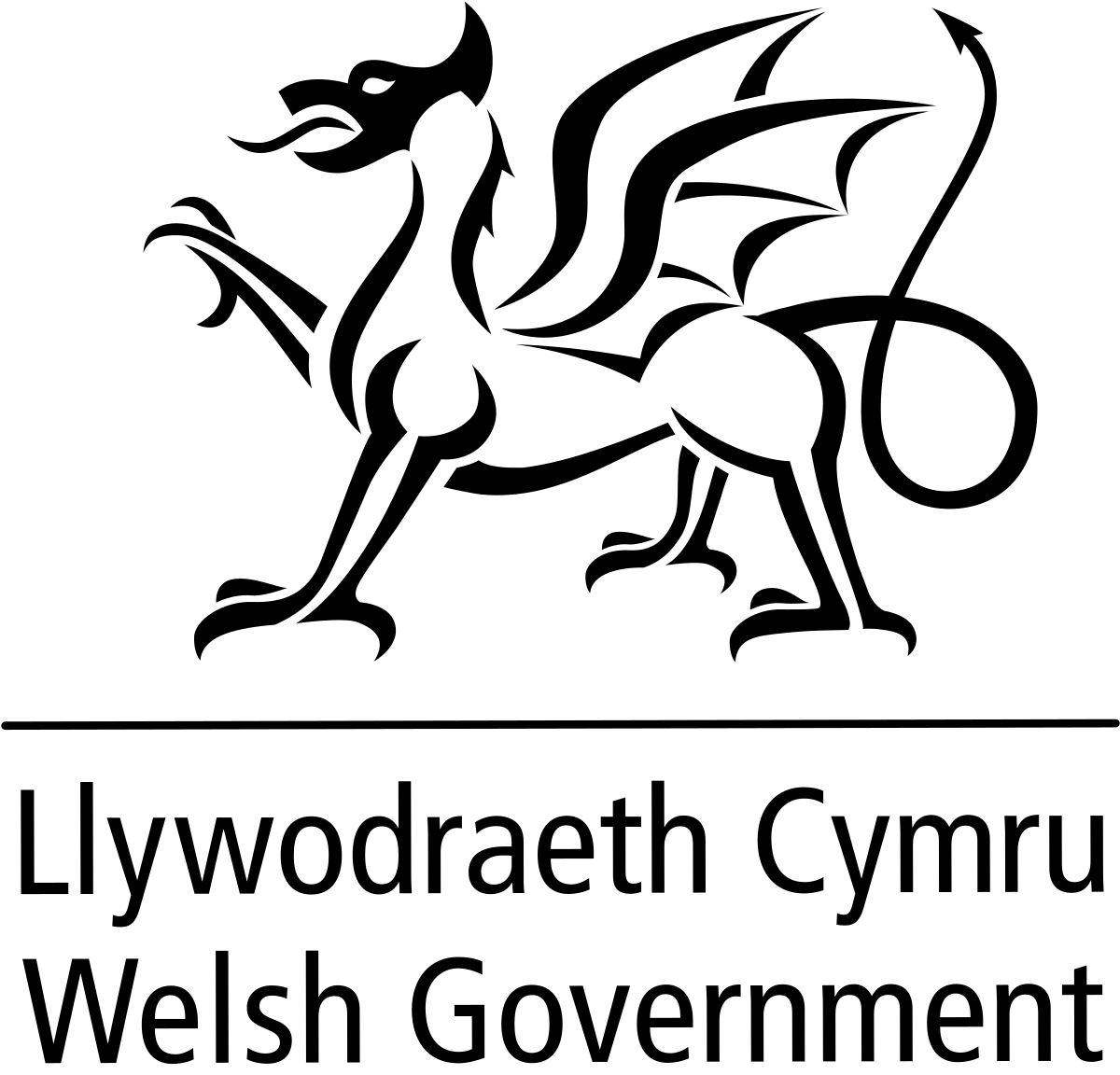 What have we been investigating
How do potential recommendations fit with both current and proposed legislation?
What functions or services could a PCoE offer?
What structure or form (i.e. physical vs digital) could it take?
What support do practitioners need?
What support do suppliers need?
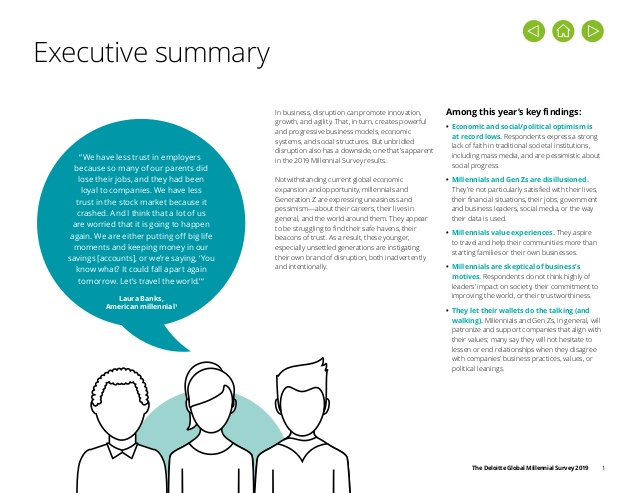 Should the PCoE be centrally owned/led or community led?
Views of the buying community, commissioners and other stakeholders
How would a PCoE fit into the existing ecosystem?
8
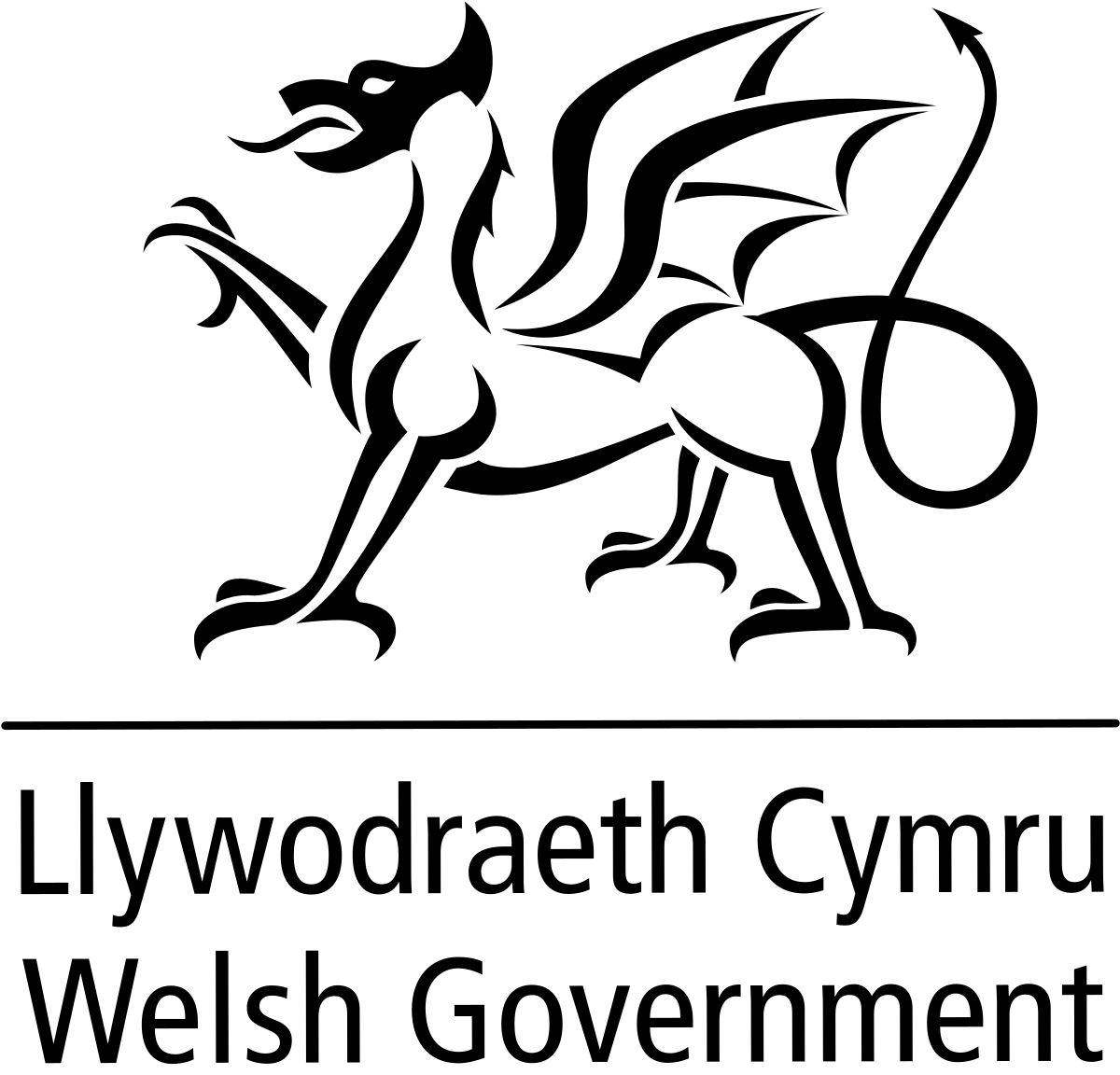 Potential outcomes from Discovery
From Discovery we are trying to a) establish whether there is a need for a PCoE and b) if there is a need then we need to define what ‘Alpha’ services should be tested first as part of the implementation of the PCoE.
Overall Outcome A: It is documented that a PCoE is not needed OR that something different is needed.
Overall Outcome B: It is documented that there is a need for a PCoE and what the scope of the Alpha should be:

Identify what solutions there are that can be tested in Alpha and their costs;
Test how the solutions meet the needs of users and their efficacy in solving the problems identified;
Understand how a PCoE should be practically delivered; and
Define the ‘Beta’ service to be developed and launched should be Alpha be successful.
9
Needs
10
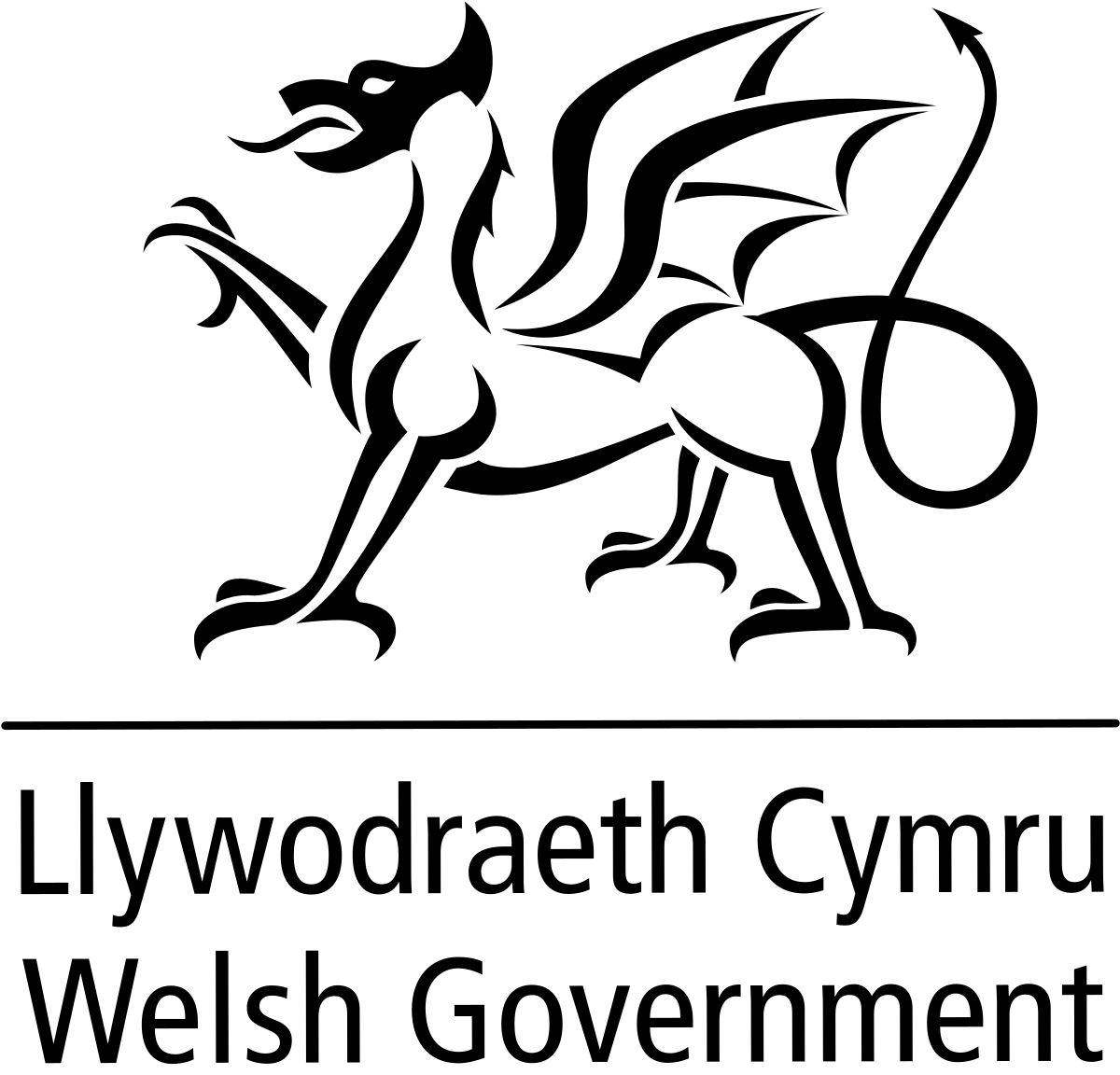 Needs Arising from Discovery
There are a series of Structural needs in how a PCoE should be put together.
01
There are a series of Services that stakeholders have outlined they need from a PCoE.
02
There is specific Content  that stakeholders need from a PCoE to support delivery.
03
11
01 - Structure
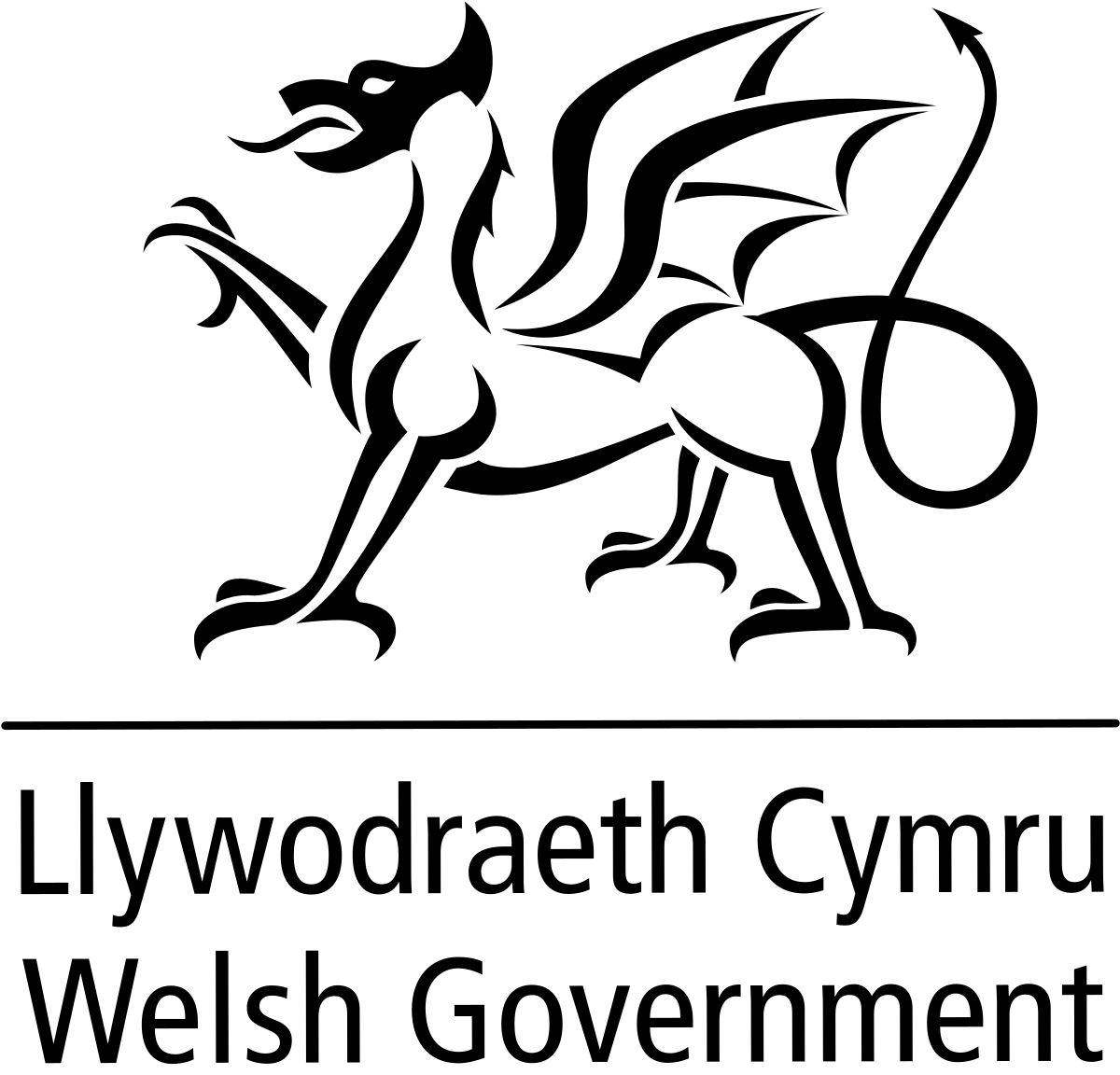 There is a need for resources to support procurement.
As a user I need to find support that is impartial and enabling, using expertise and knowledge from across the Welsh procurement stakeholder community. So that I can undertake my role more effectively.
Needs Detail
The challenge for the community in driving policy outcomes through procurement is that there is a lot of procurement knowledge across many areas of Wales, however it is hard to know where it is. Previous attempts at centralising some of it have been too driven by one agenda.

The need is therefore to understand where resources are in the Welsh procurement community so that people know where to go to for the correct knowledge and that the expertise is fed back into the PCoE.

There is a wider concern in that there are limited resources at present and skills shortages in public sector procurement across Wales that need to be taken into account.
“A core team could facilitate and enable the wider input of the existing procurement experts from across Wales.”
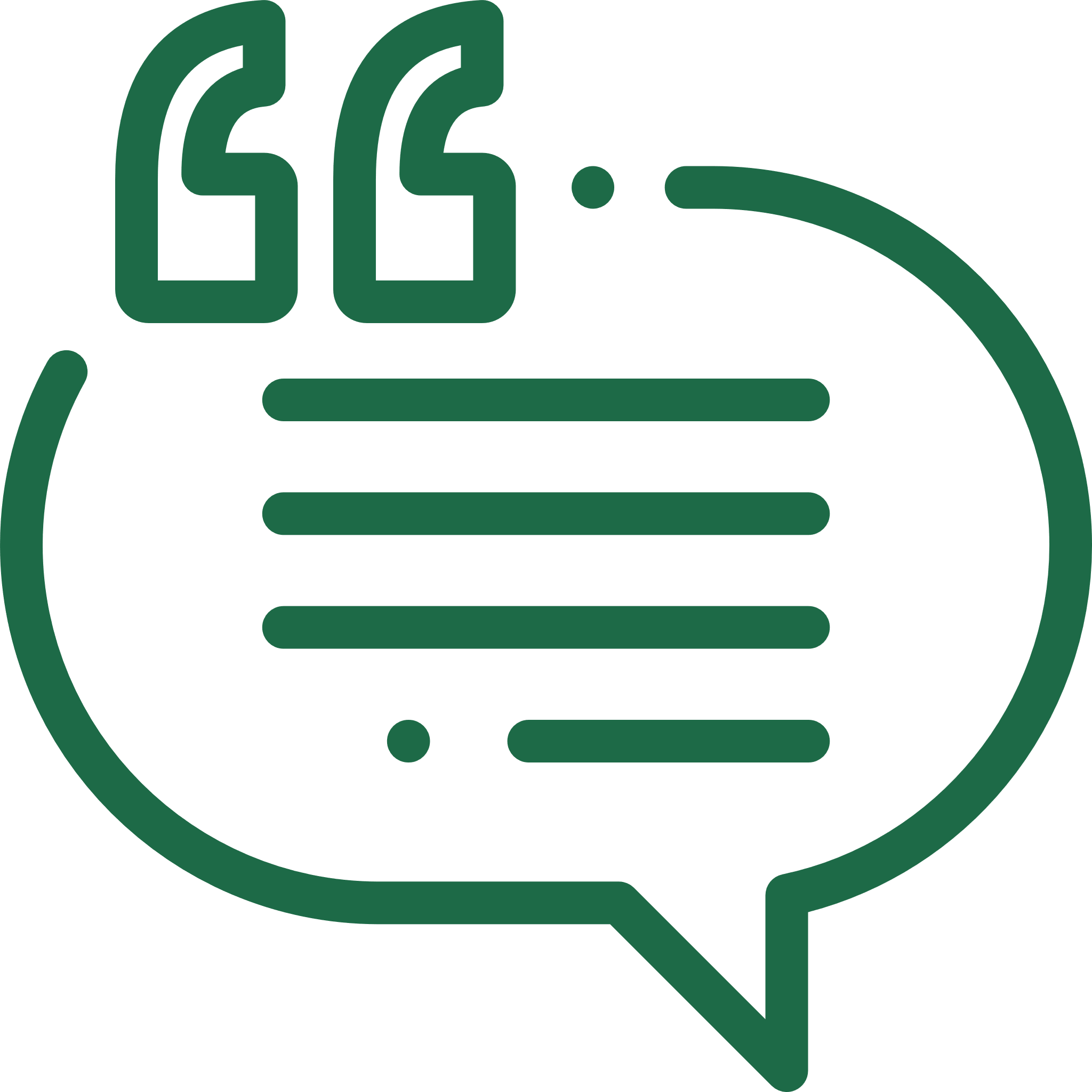 “"If there was one center and sector specific arms then perhaps there could be less silo’s”
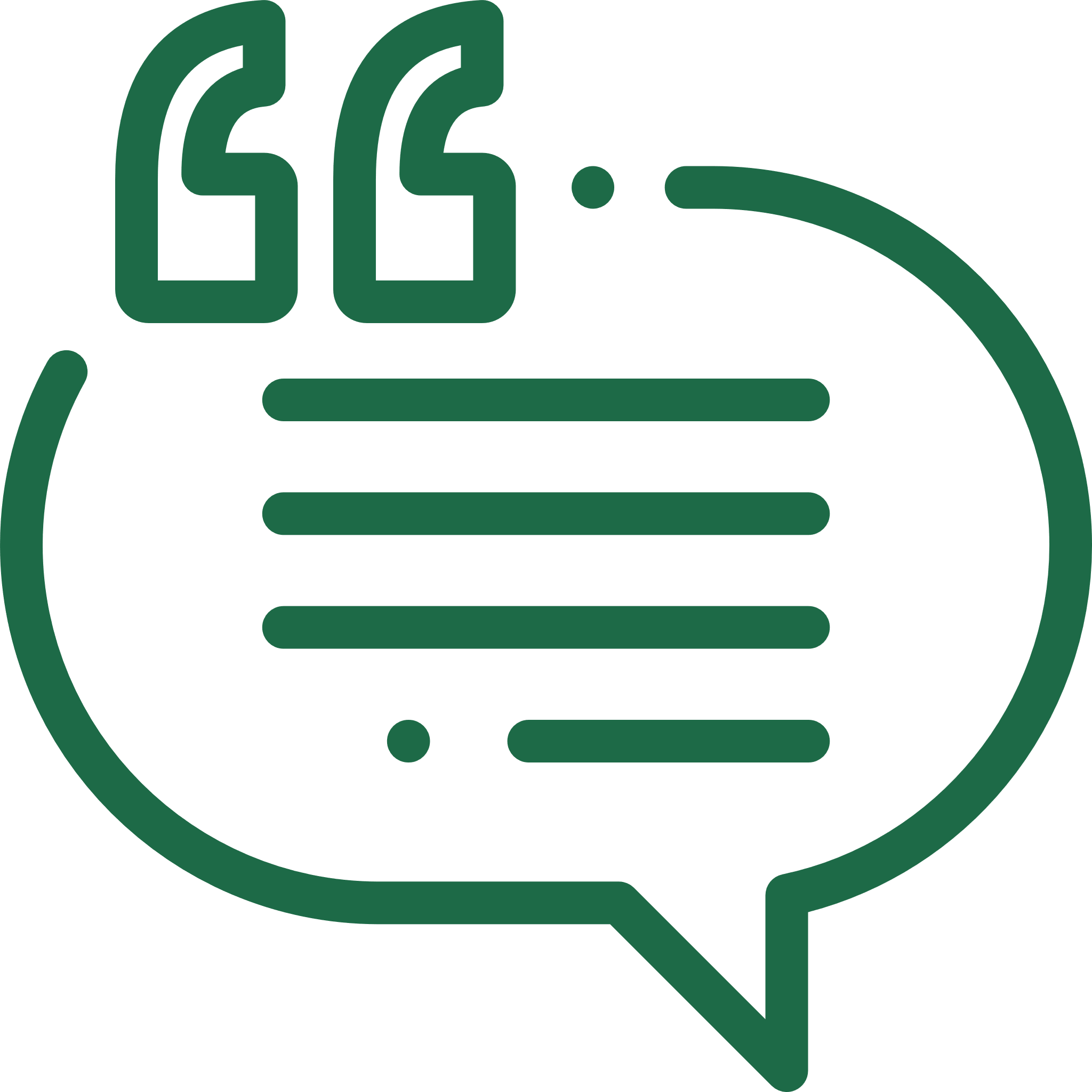 “"How can this be led impartially?"
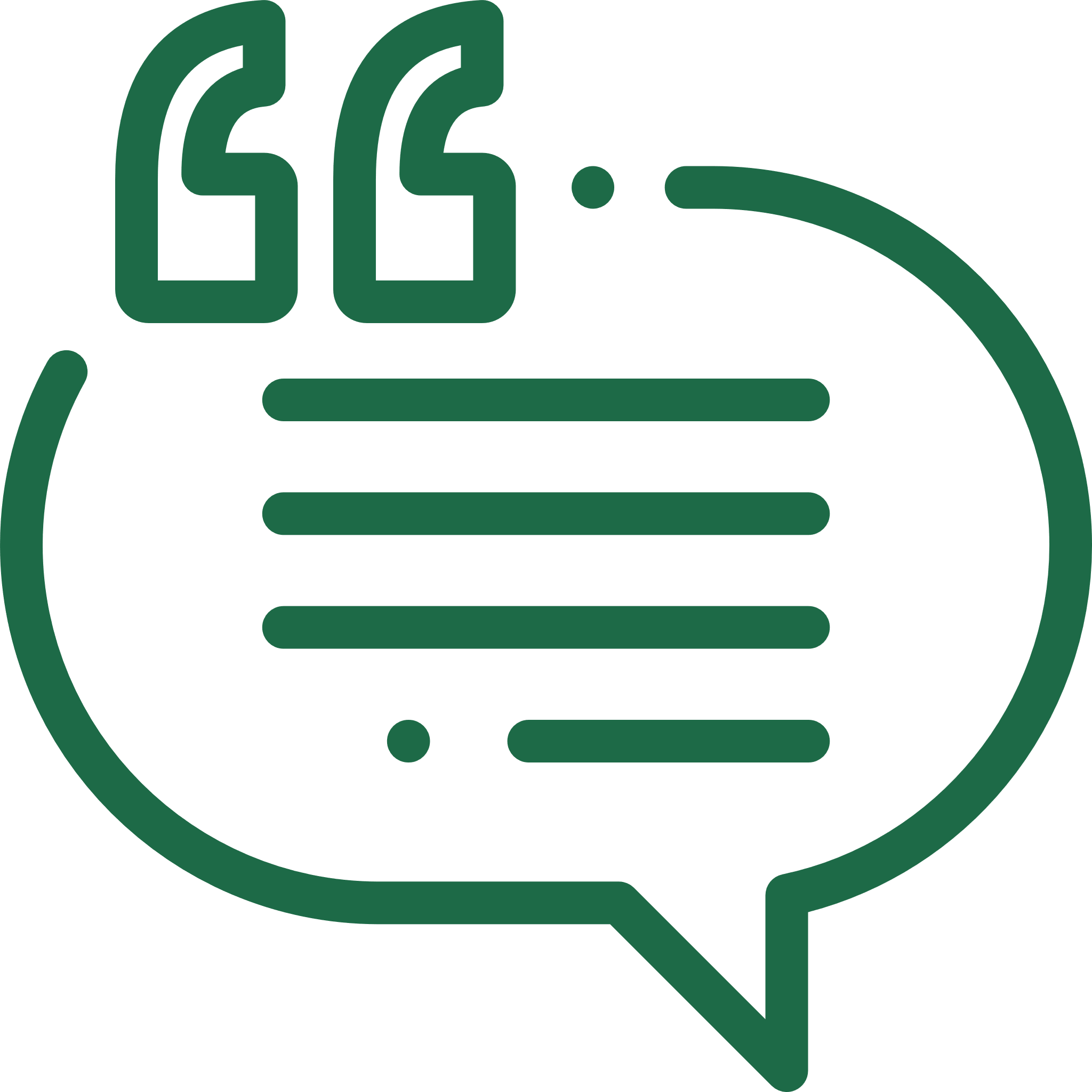 “We are time poor and therefore we need access to a service that enables outcomes whilst not using up resources”
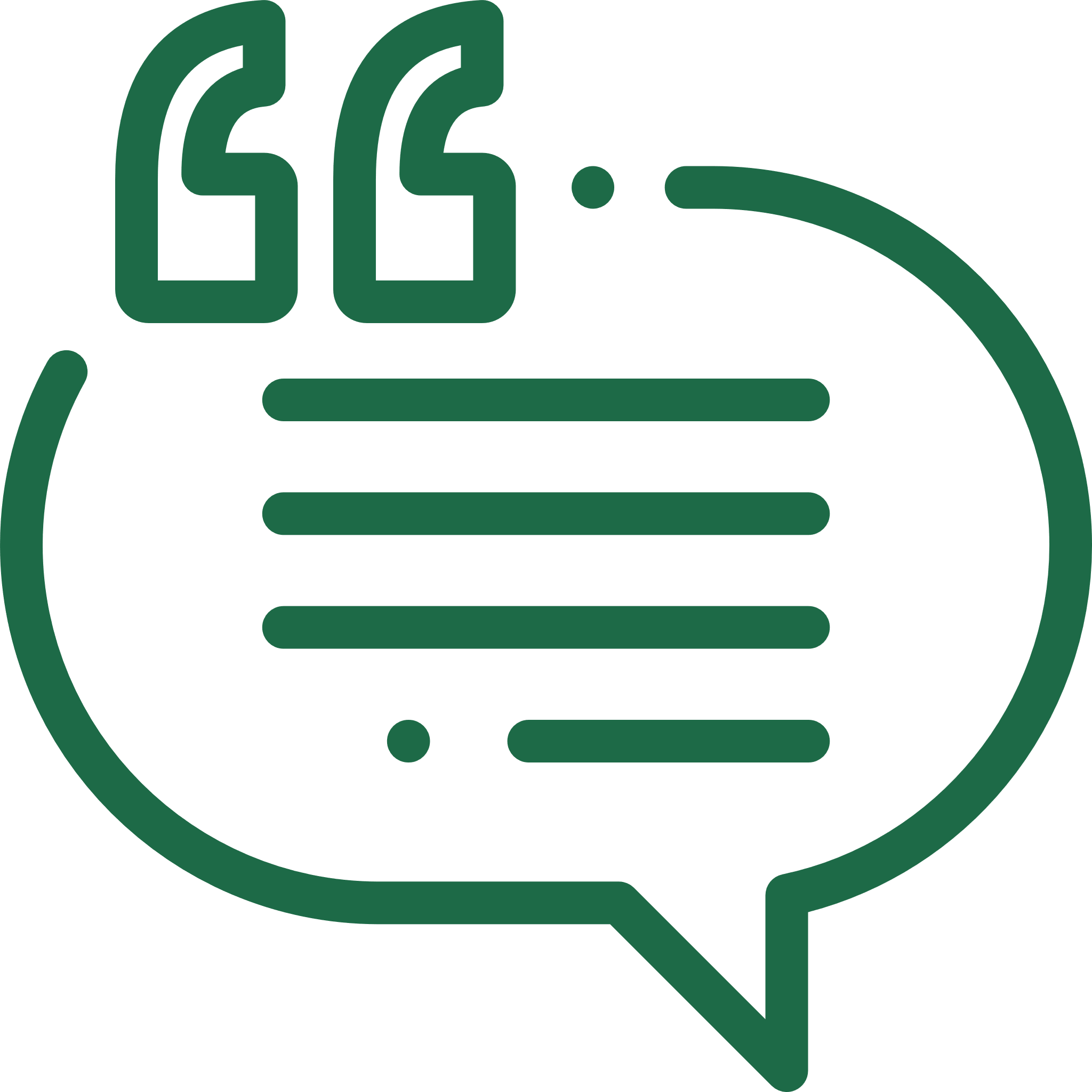 “No one talks to each so who is bringing them together into one community”
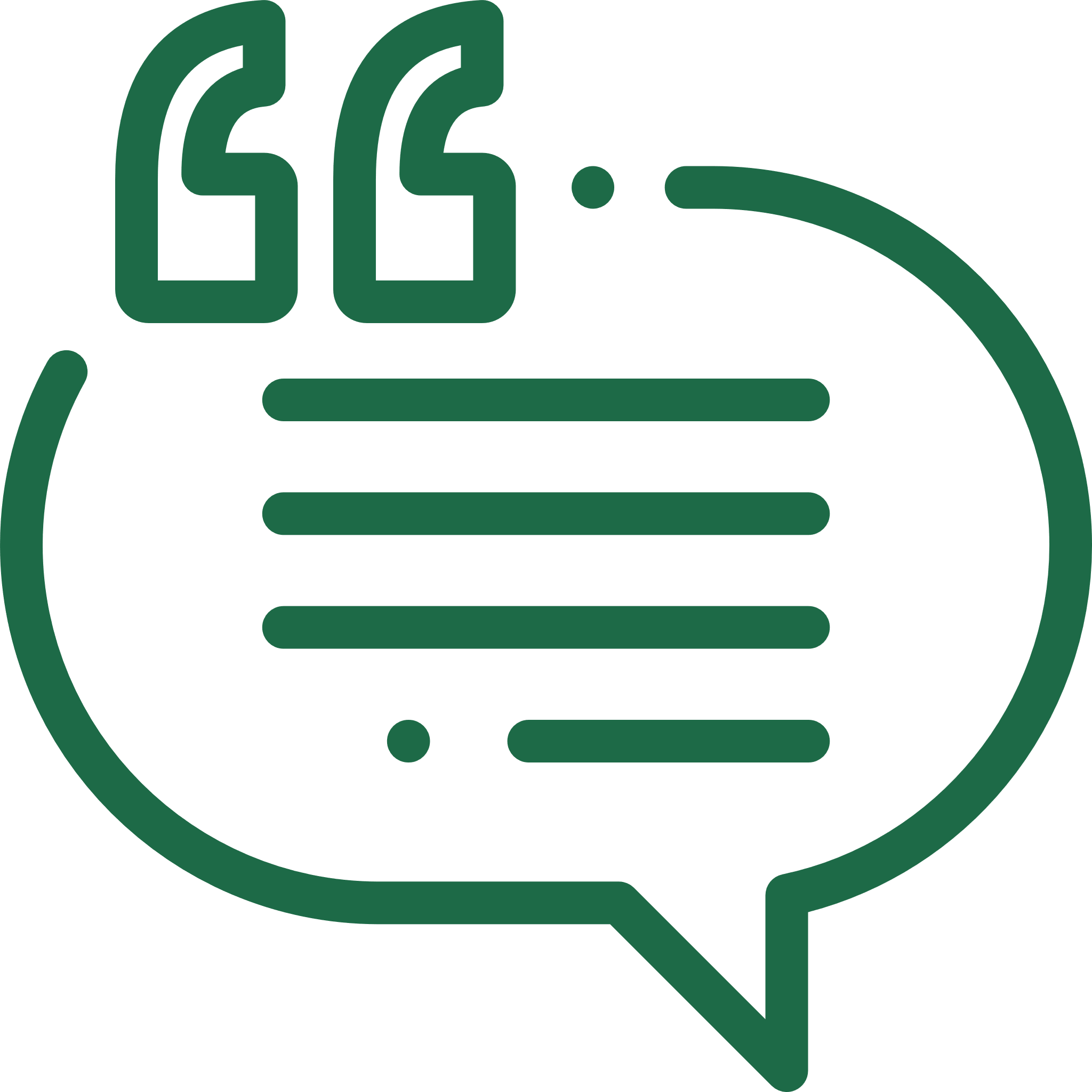 12
01 - Structure
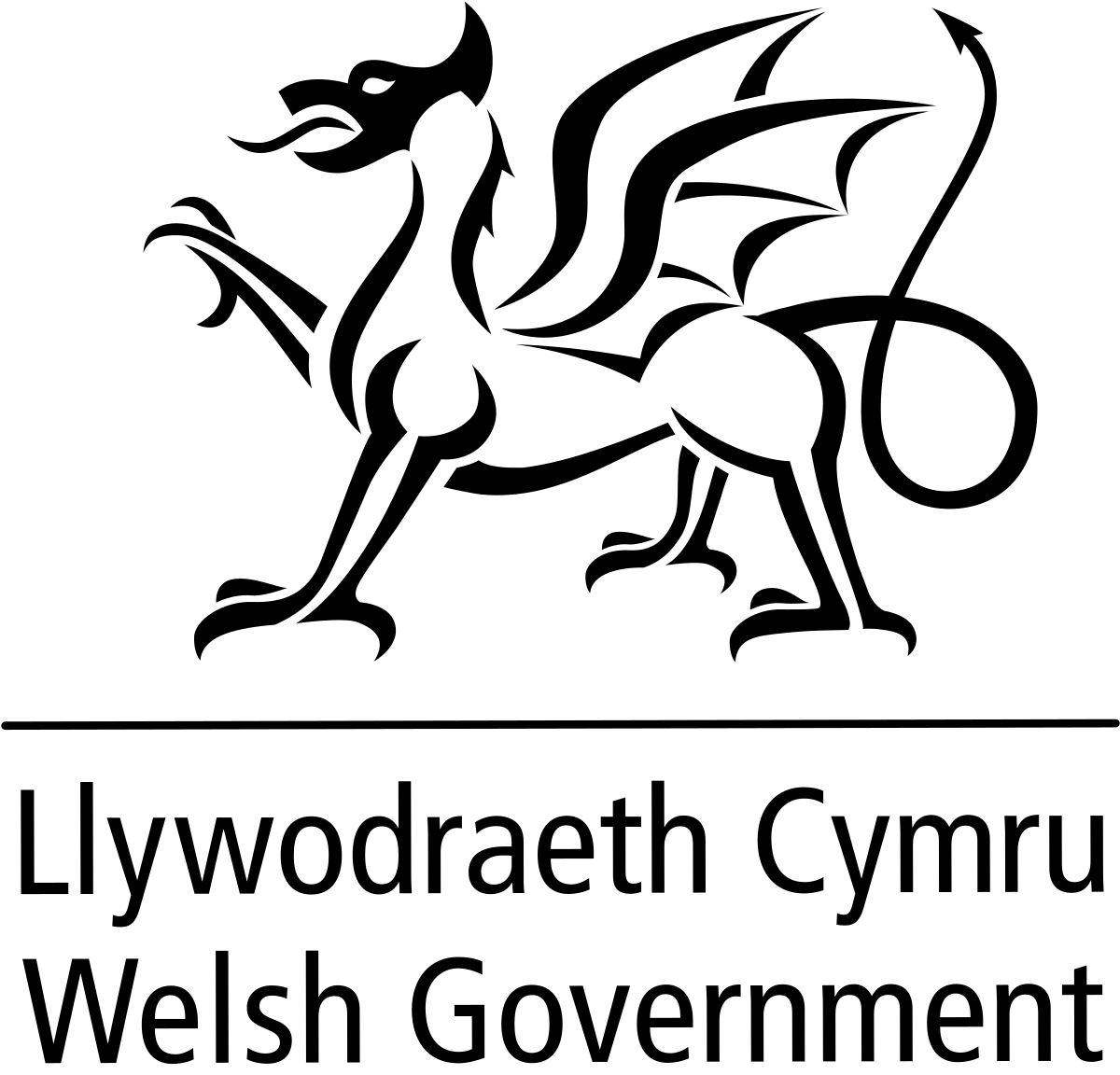 There is a need for a human and digital format
As a user I need a PCoE to have a human element as well as a digital medium so that I can draw on expertise from stakeholders whilst also having digital assets that I can use to deliver on a day to day basis. So that I quickly access information or support that I need, or speak to the right expertise where I cannot self-serve.
Needs Detail

The challenge for the community in driving policy outcomes through procurement is that there is a lot of content and material held relating to Welsh procurement, but it is difficult to understand the relevant delivery of it.

The need is therefore that the PCoE is formed of both a human element to interact with and a digital element to store central information that complements the human support.

There is a wider concern in that one medium just becomes another virtual repository of information.
“Appropriate digital material needs to be available backed up by access to real people.”
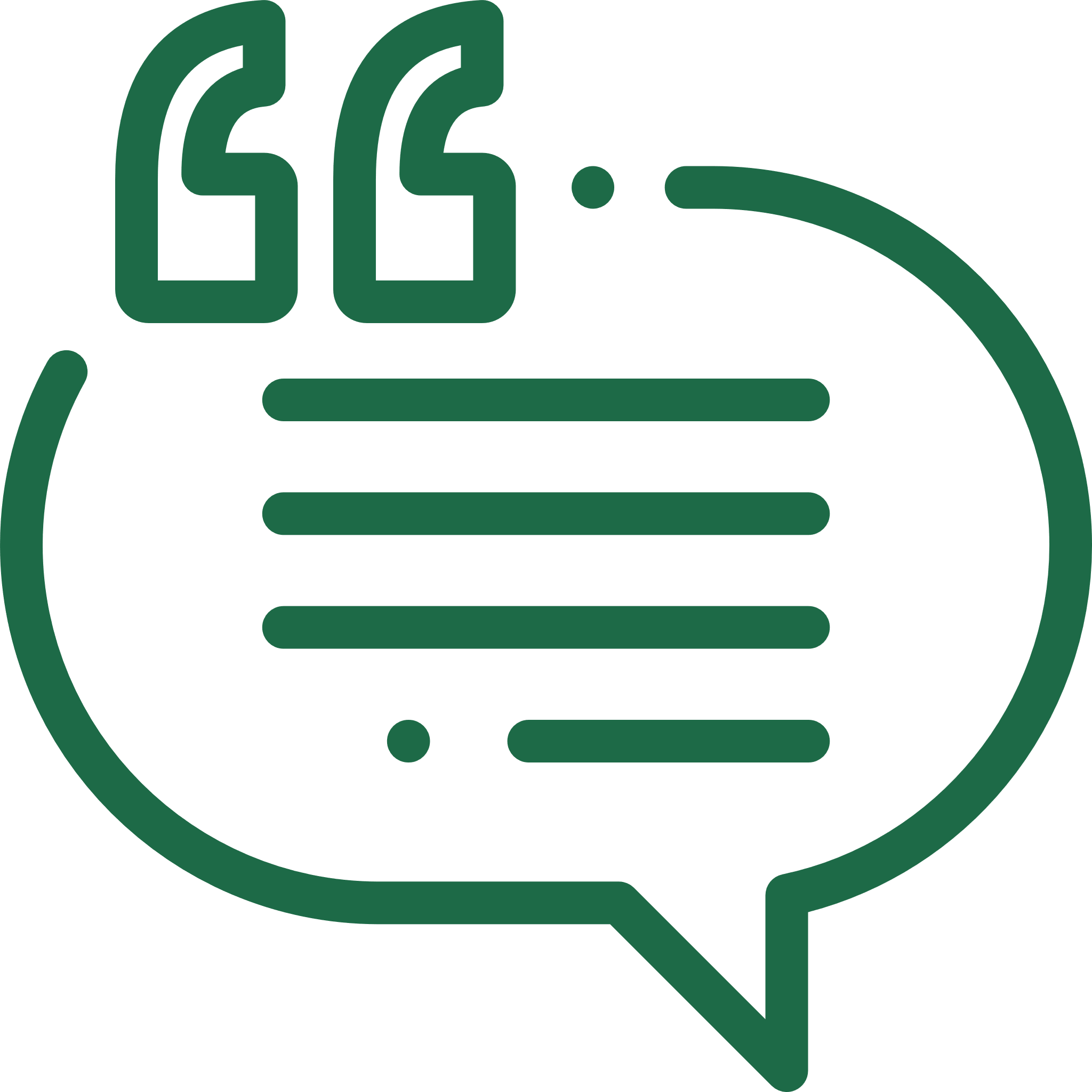 “Doesn’t see the point of a physical presence but needs the ability to have two-way exchange”
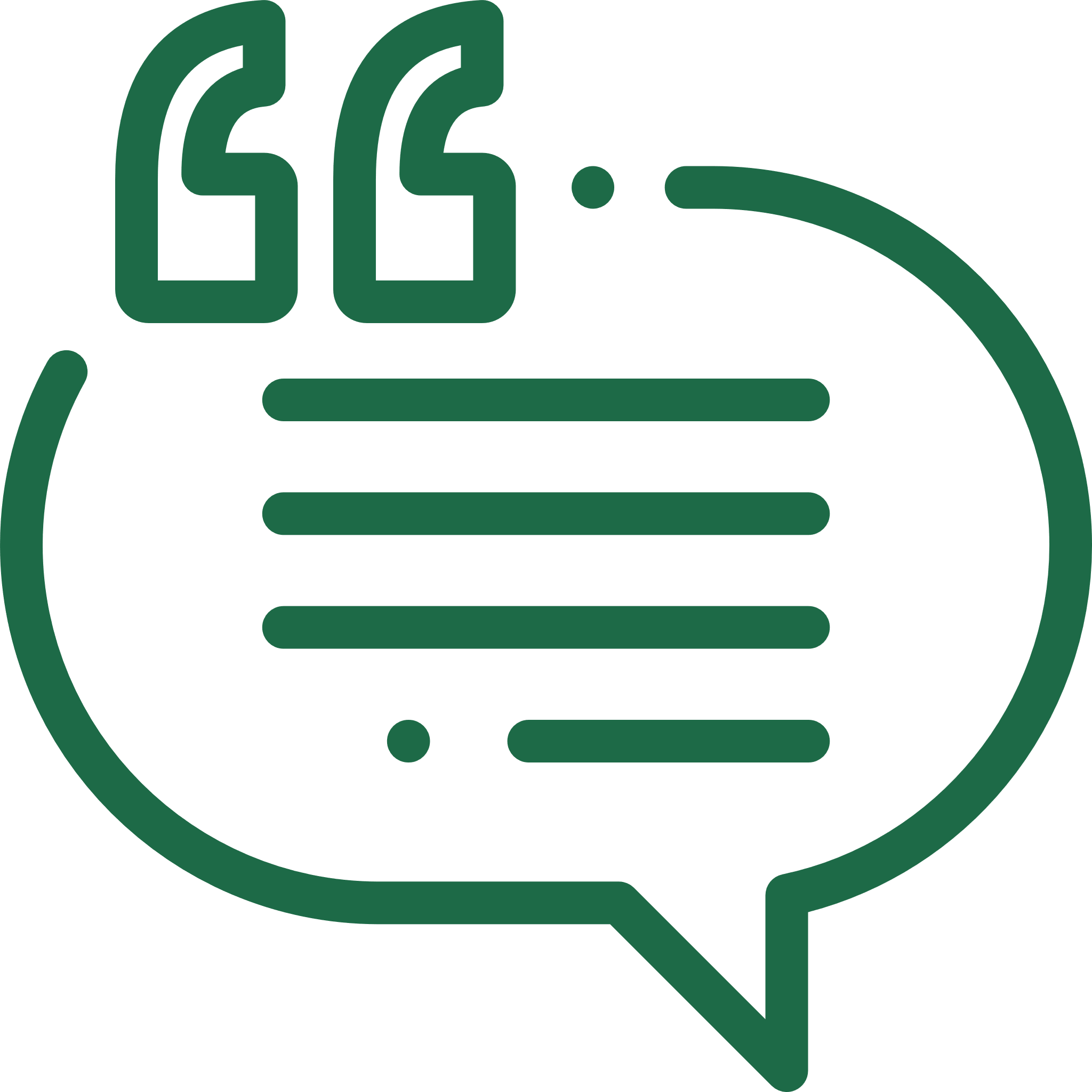 “Needs to be resourced with dedicated individuals with the required expertise to support the profession”
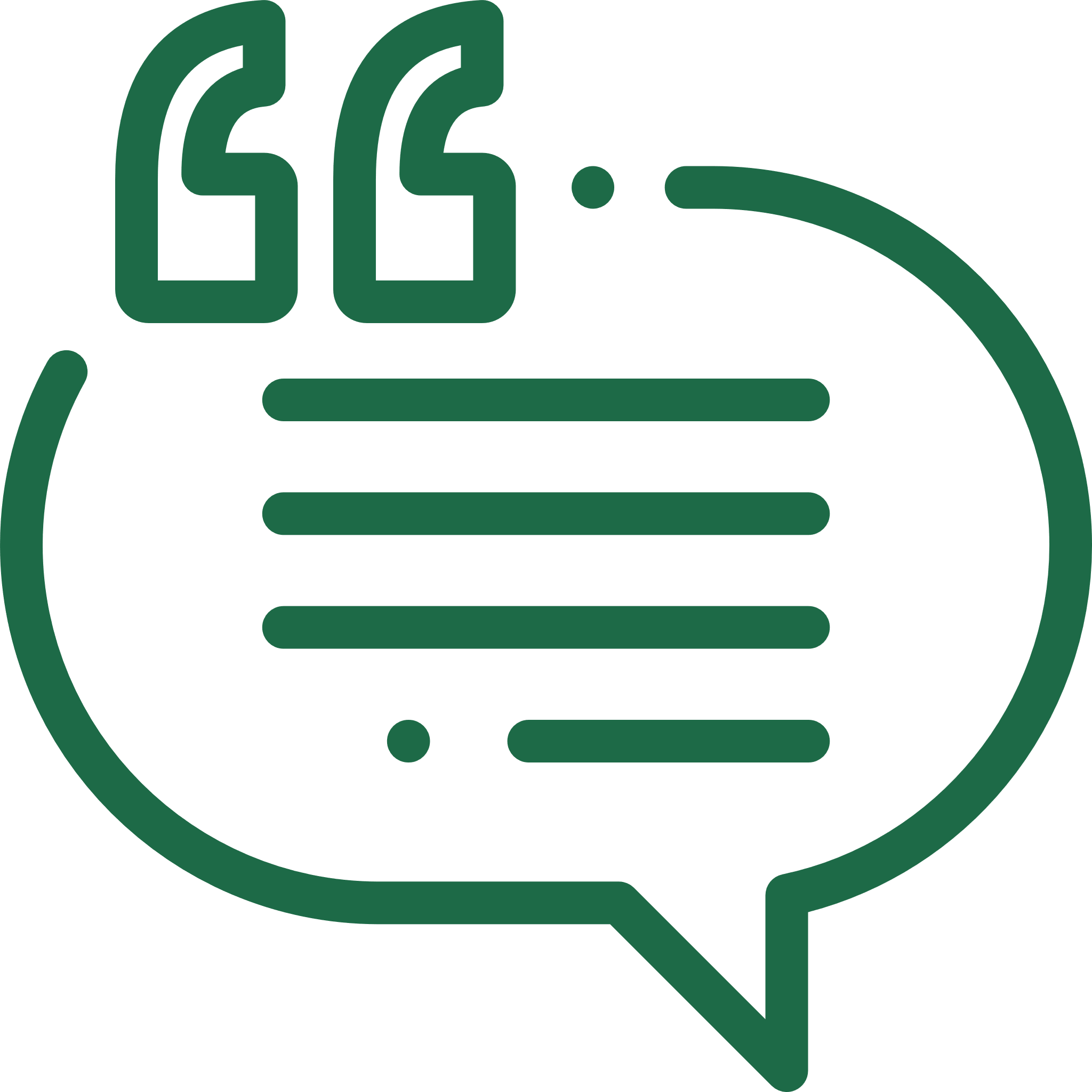 “Hybrid model of services - needs to have a digital infrastructure with a people focused service wrap-around”
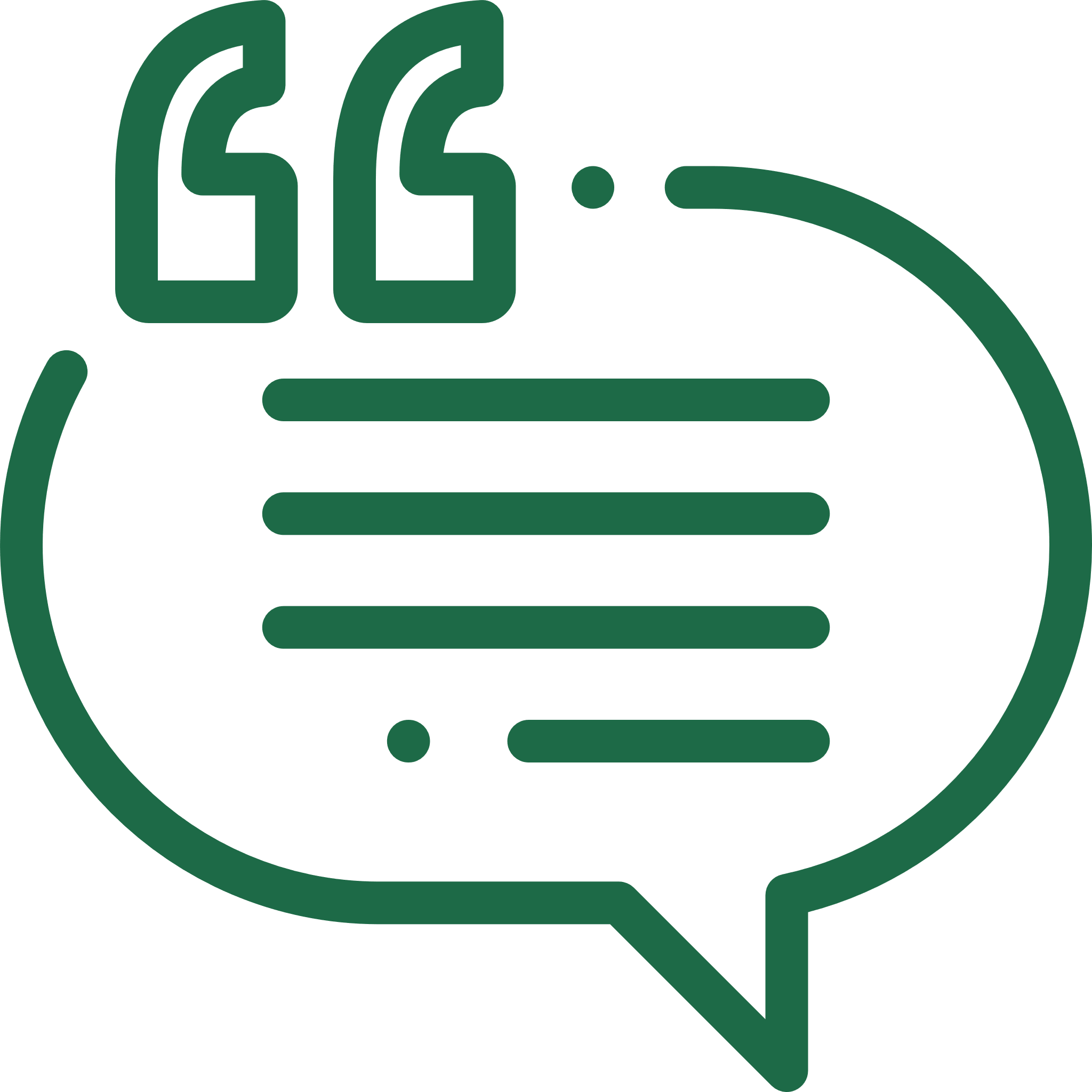 “Needs to be people experts available to explain and understand the CoE and digital material to support”
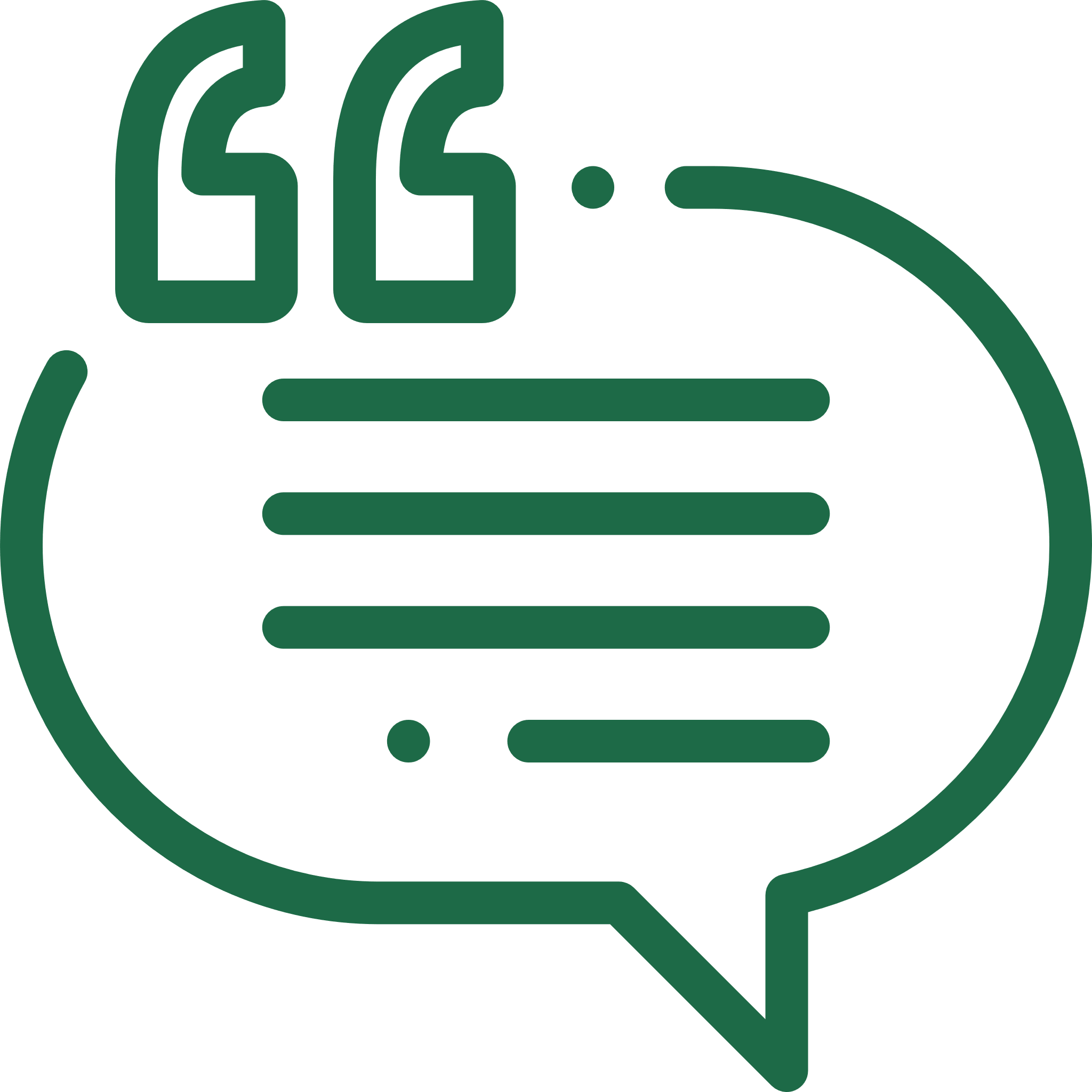 13
01 - Structure
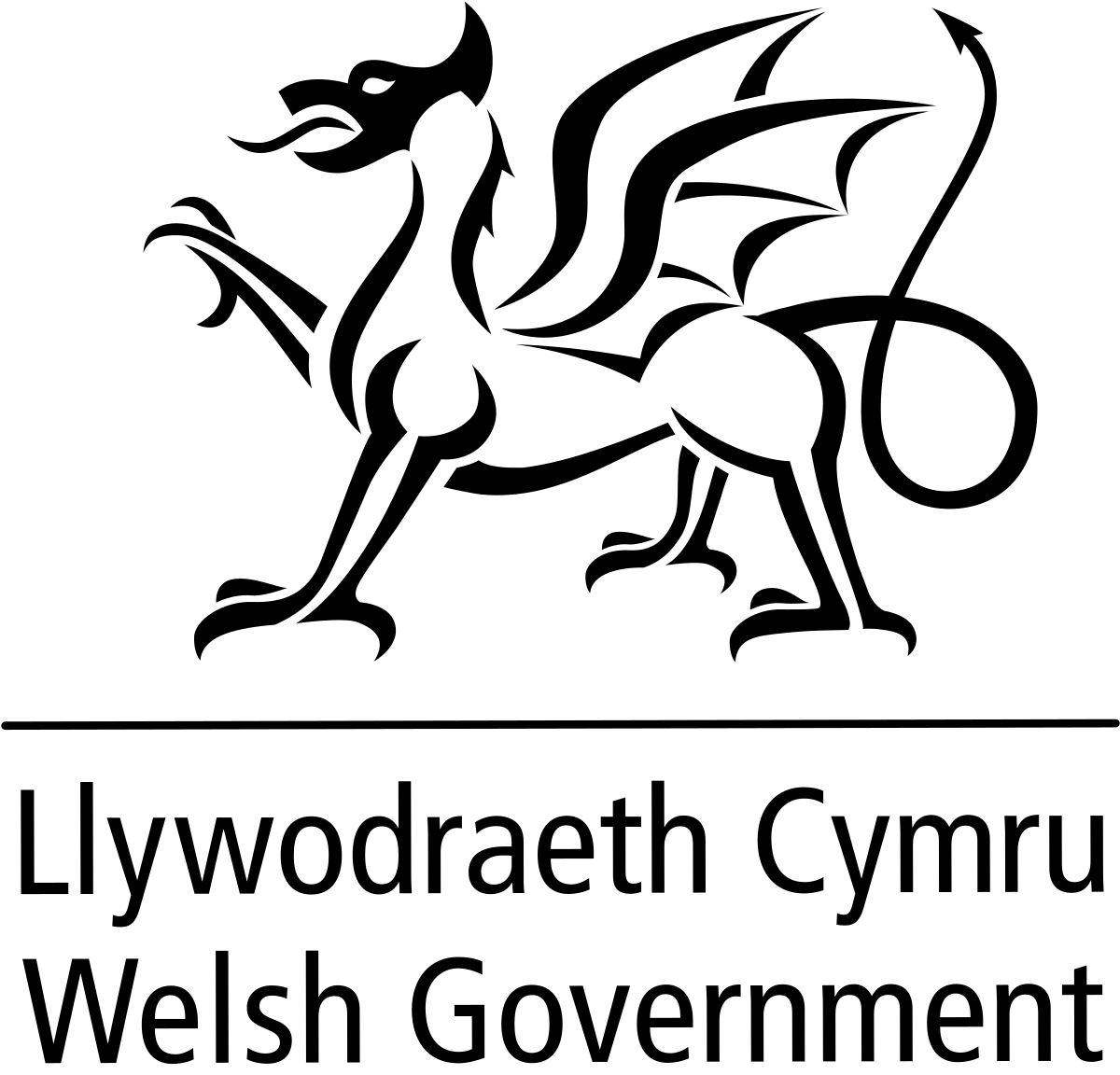 There is a need for the PCoE to cater for a wide audience
As a user I need the services of the platform to enable a wide audience so that there is access to expertise both across Welsh Public Sector and for Suppliers too. So that I can understand best practice and deploy what I learn to improve the outcomes I deliver.
Needs Detail

The challenge for the community in driving policy outcomes through procurement is that previous centralised services and content have not enabled and incentivised the wiser Welsh Public Sector and Suppliers.

The need is therefore to include practical services and solutions in Alpha that enable a wide audience so that they are incentivised to use the PCoE and give it momentum.

There is a wider concern in that There are a multitude of stakeholders groups looking for value in this need, therefore dilution of structure could occur.
“Practical procurement advice needs to be available for all widely.”
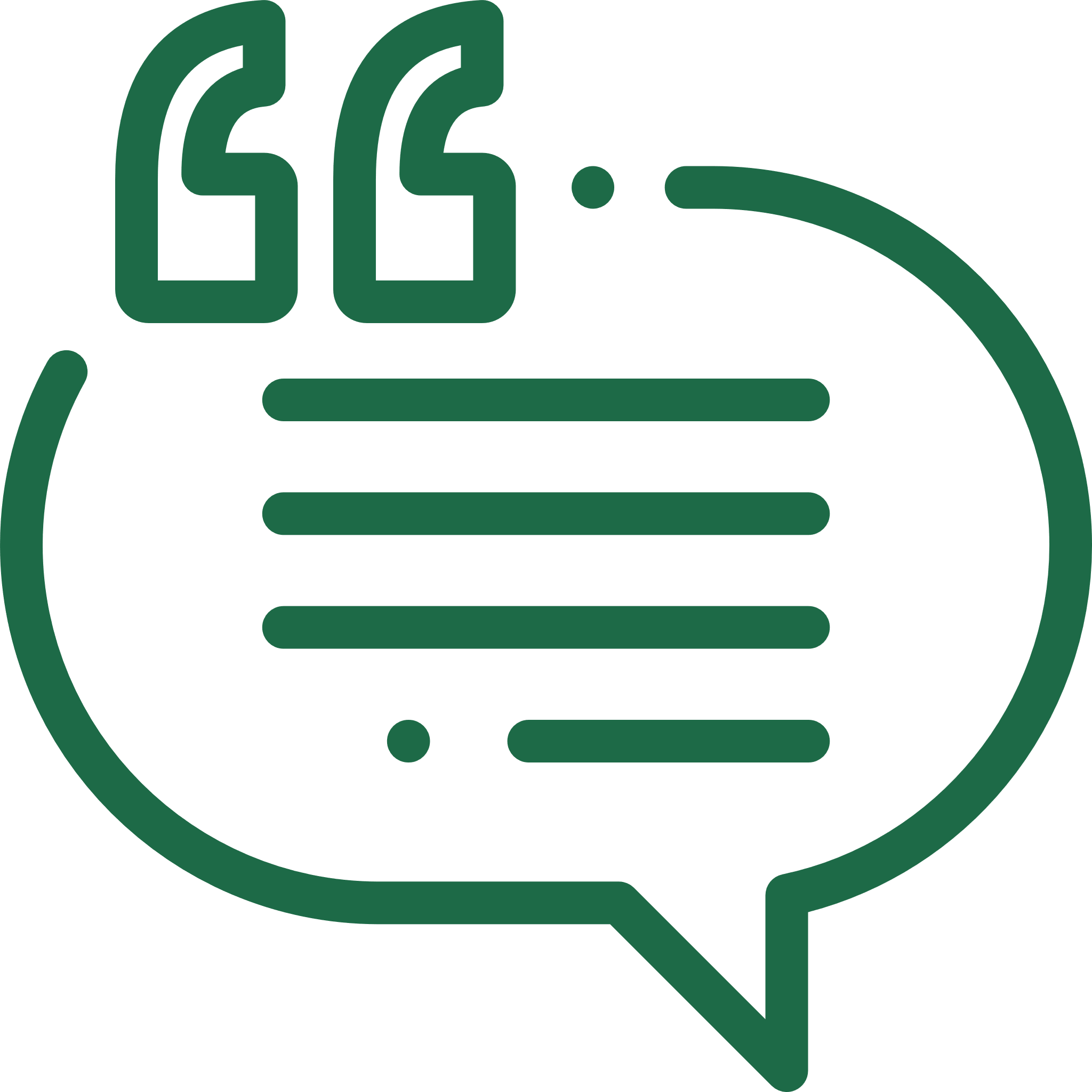 “Welsh gov driving towards collaboration so could a service facilitate multi area procurement - joined up service”
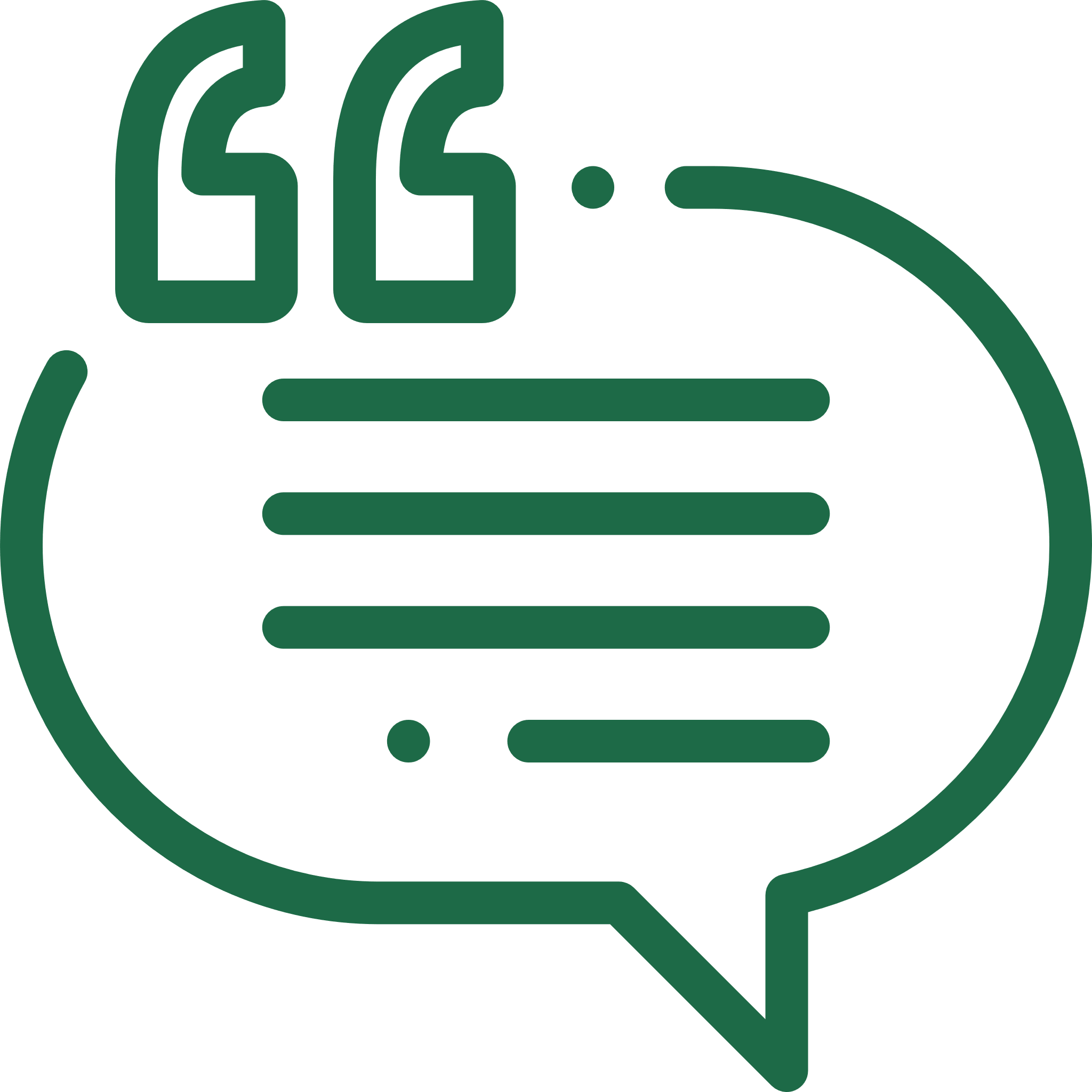 “Buyers and suppliers? Could it be used for suppliers to have a more integrated point of contact into buyers”
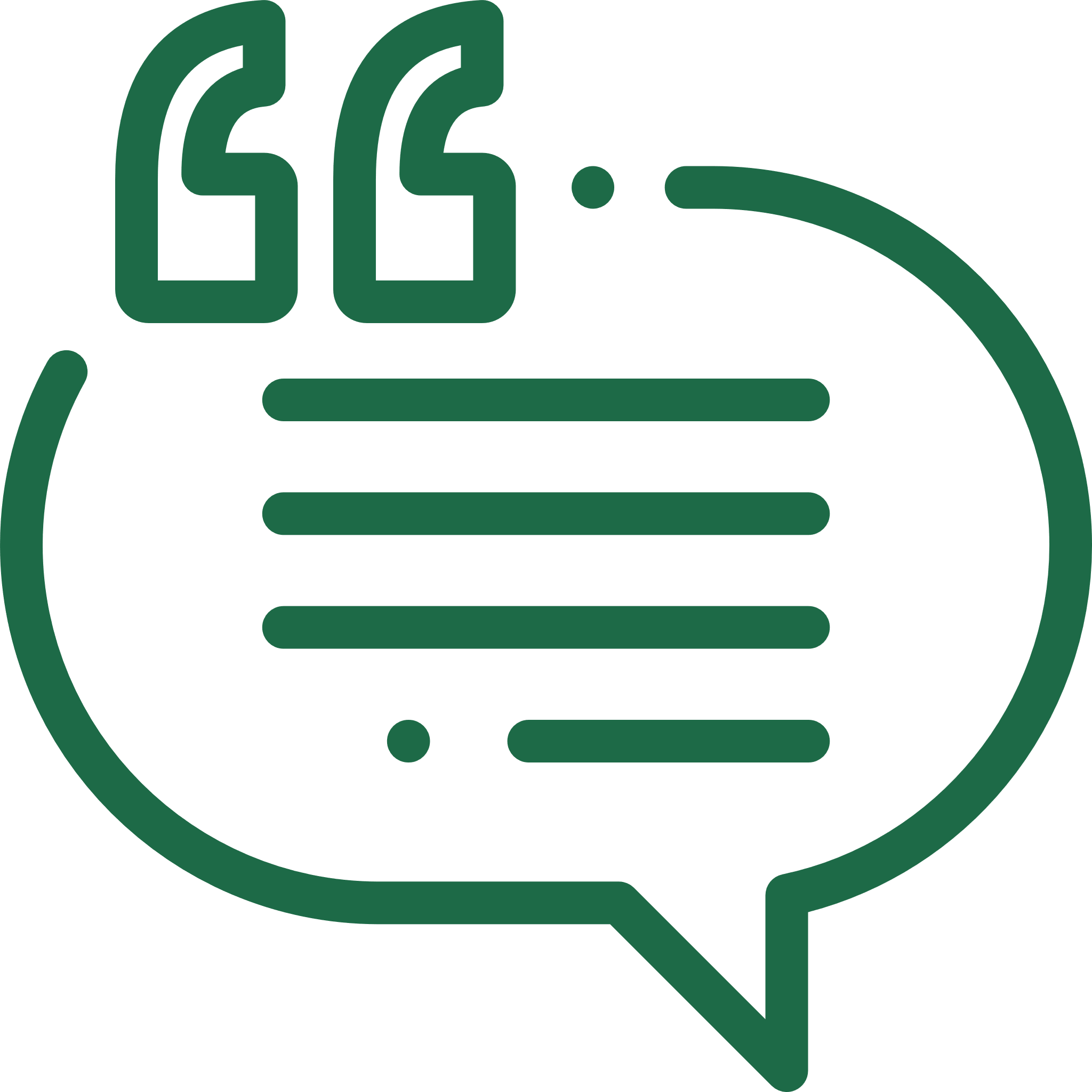 “Could provide  a variety of different organisations about a number of needs but all focussed on setting procurement strategies”
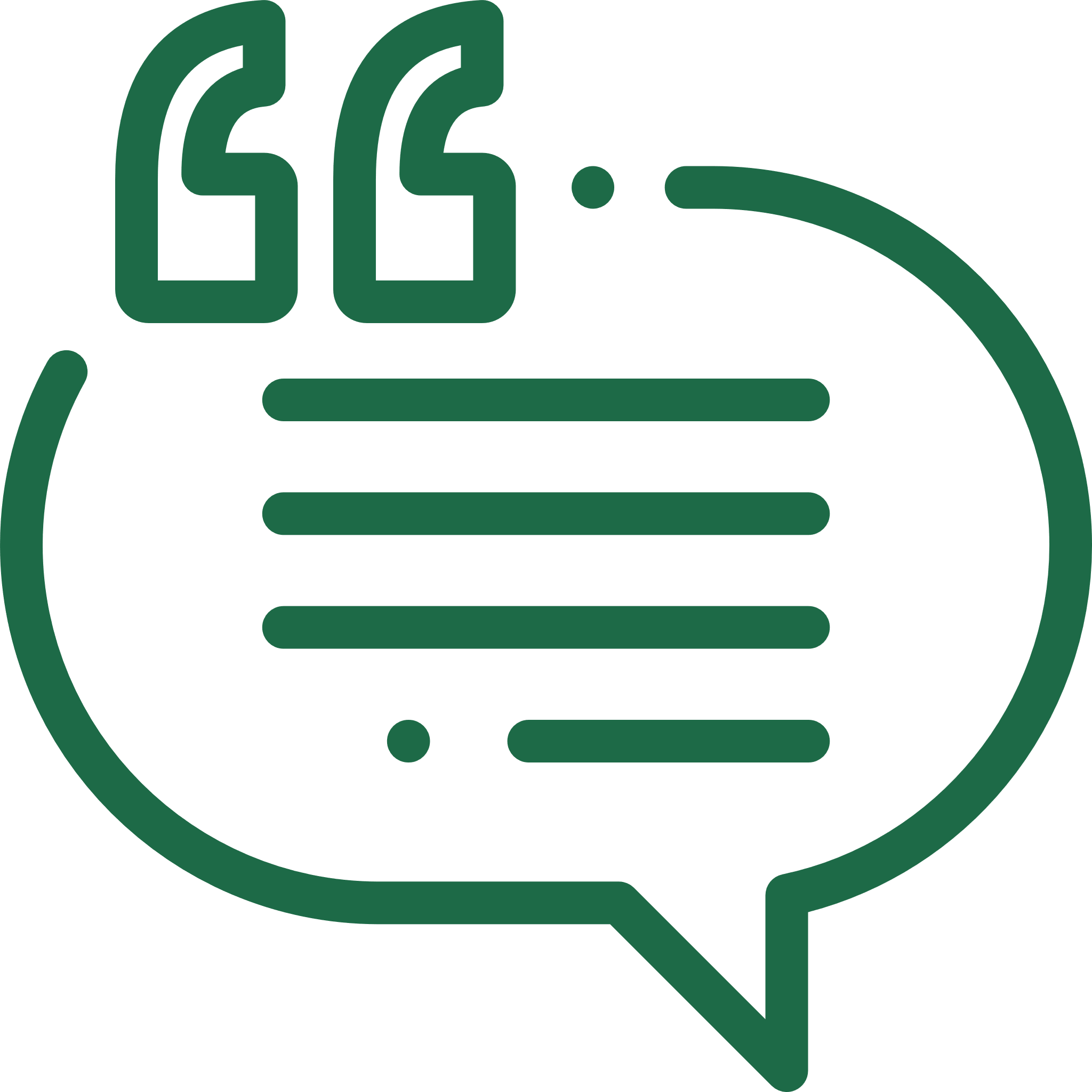 “We need a CoE service for the wider stakeholders to promote a single procurement vision.”
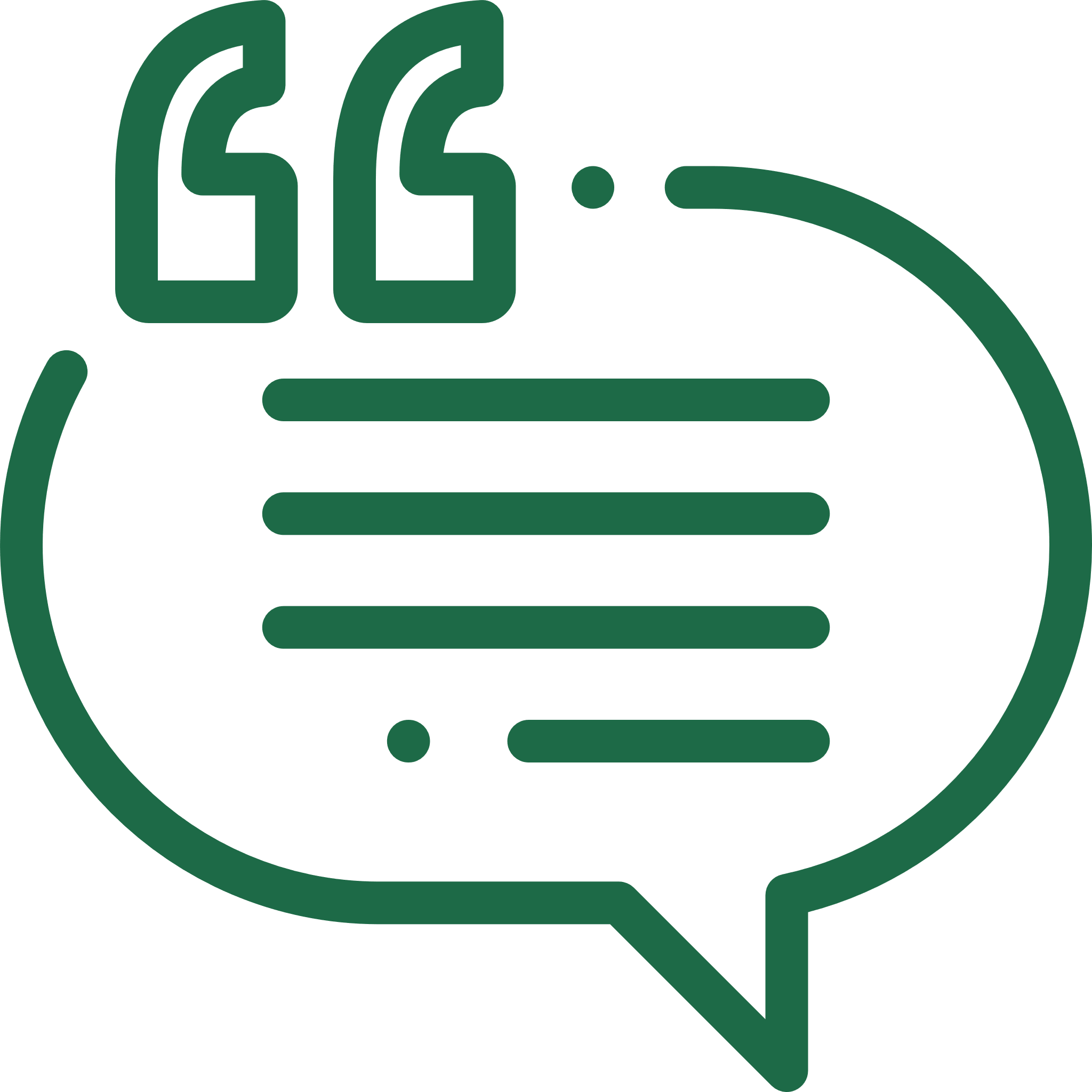 14
01 - Structure
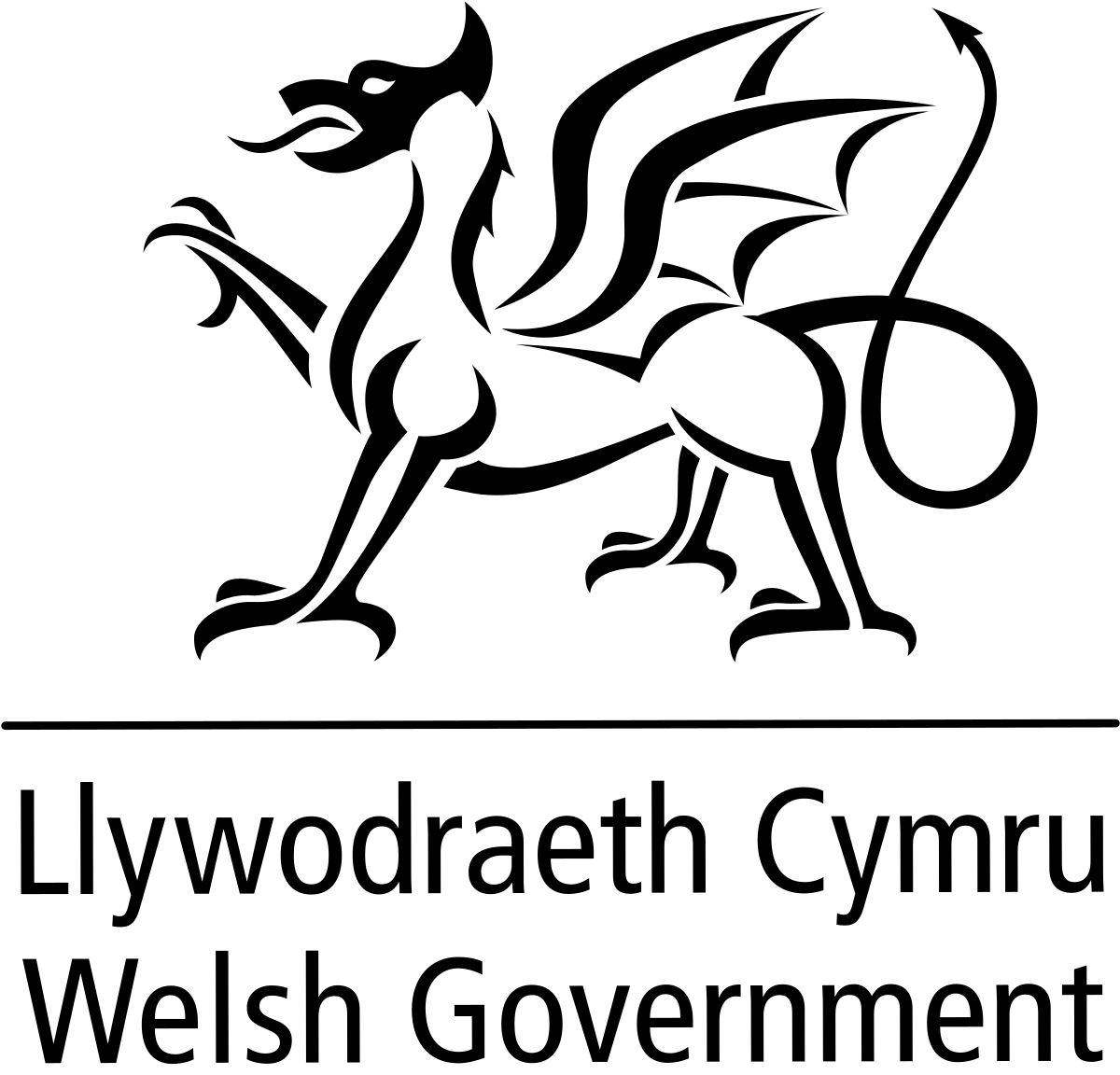 There is a need for this to complement the existing Ecosystem
As a user I need the PCoE to fit into the existing landscape so that it complements existing work, does not duplicate and draws on expertise that already exists. So that I can easily understand what the PCoE offers and how that differentiates from other forums.
Needs Detail

The challenge for the community in driving policy outcomes through procurement is that services and tools supporting procurement vary considerably across 22 authorities and other iterations. This often either duplicate or conflict.

The need is therefore for the PCoE to fit into the existing landscape where it complements existing, useful services relating to Procurement practice, whilst not duplicating any of it.

There is a wider concern in that there are several of projects, organisations or groups at present supporting Procurement, and this should not be a duplication.
“The PCoE should be an opportunity to remove duplication and reduce complexity not increase it.”
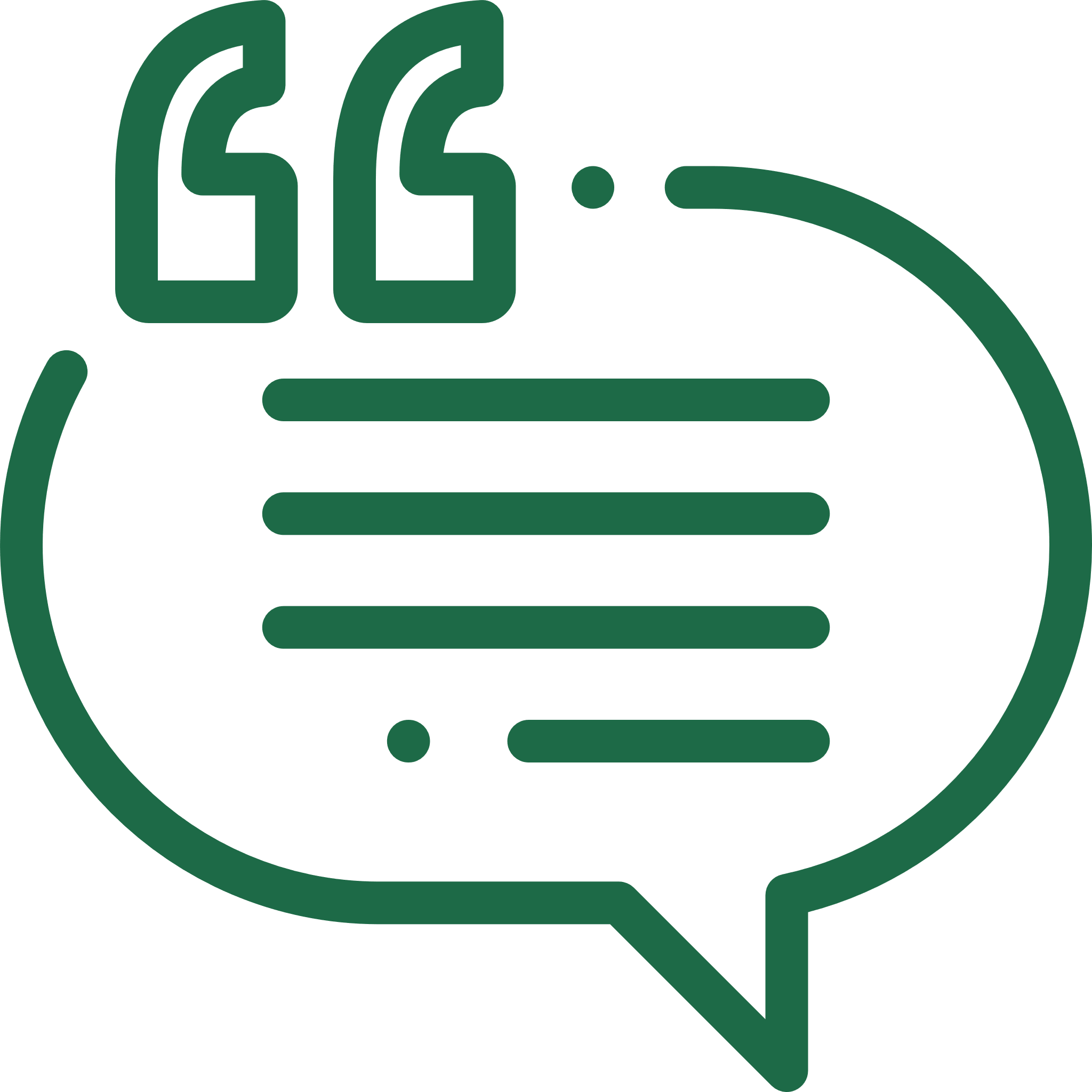 “Duplicating activity across Government departments has occurred and the PCoE should steer clear of this”
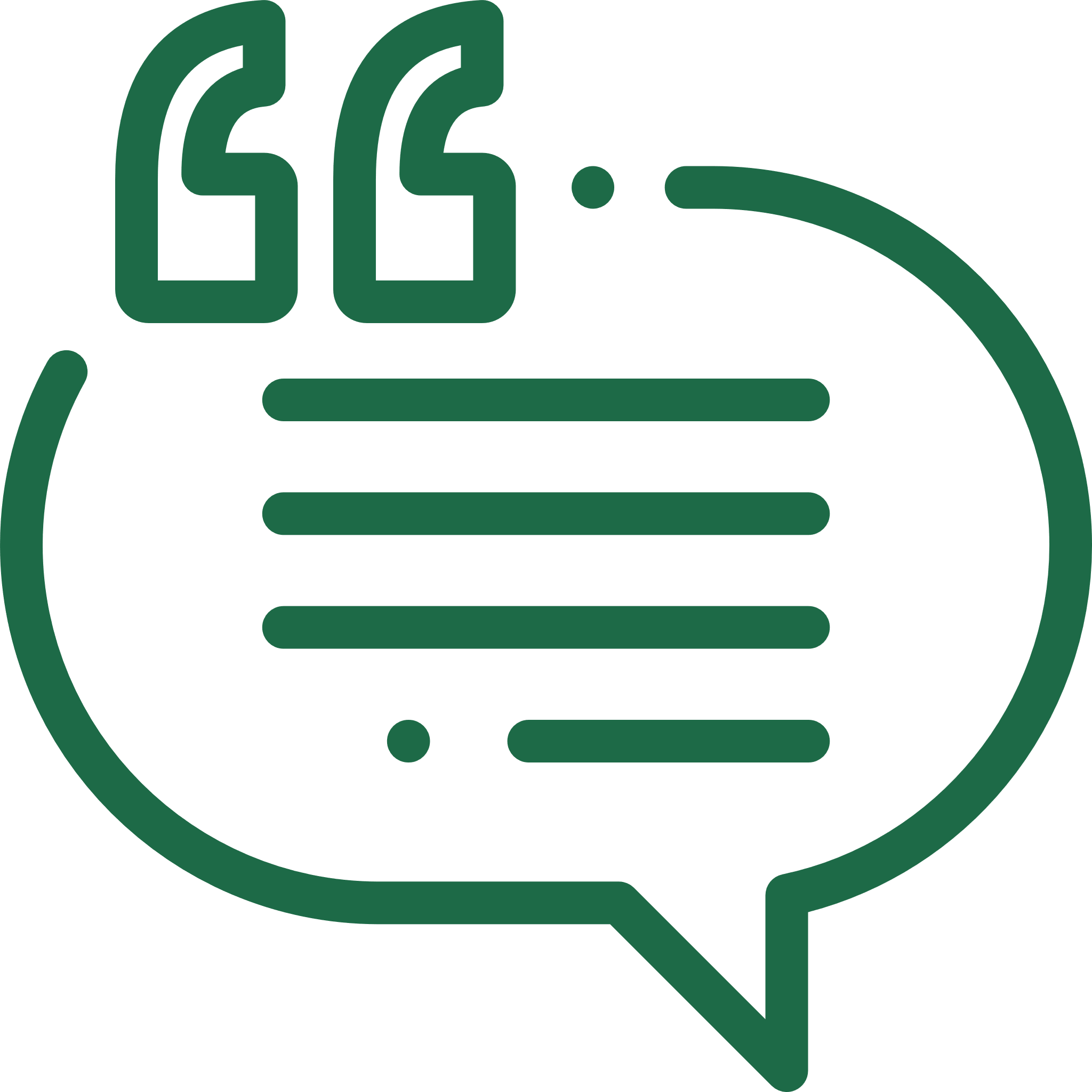 “Work with the policy teams to get action plans rolled out and delivered rather than recreating them”
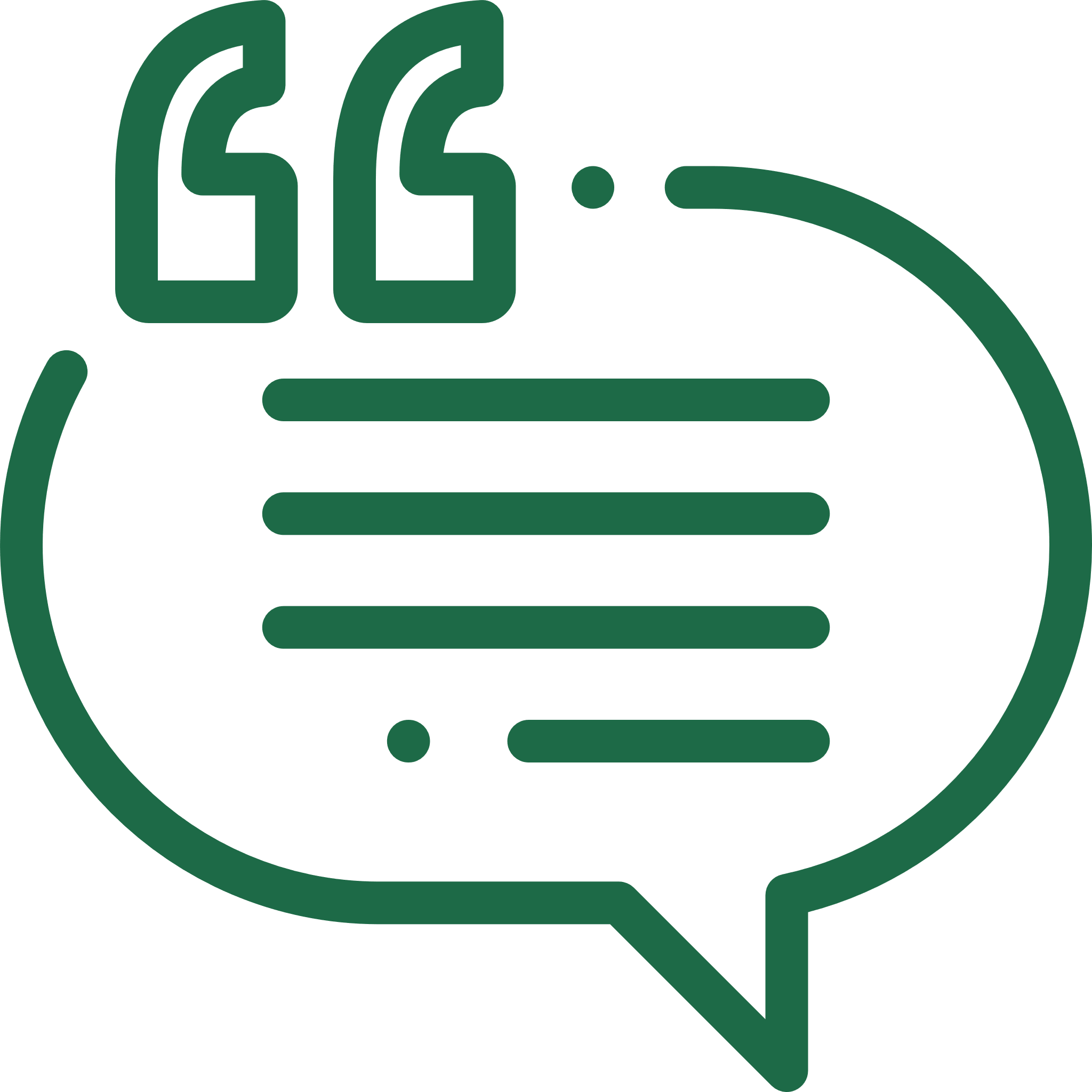 “The danger is you move something into a different format and it is just repackaged”
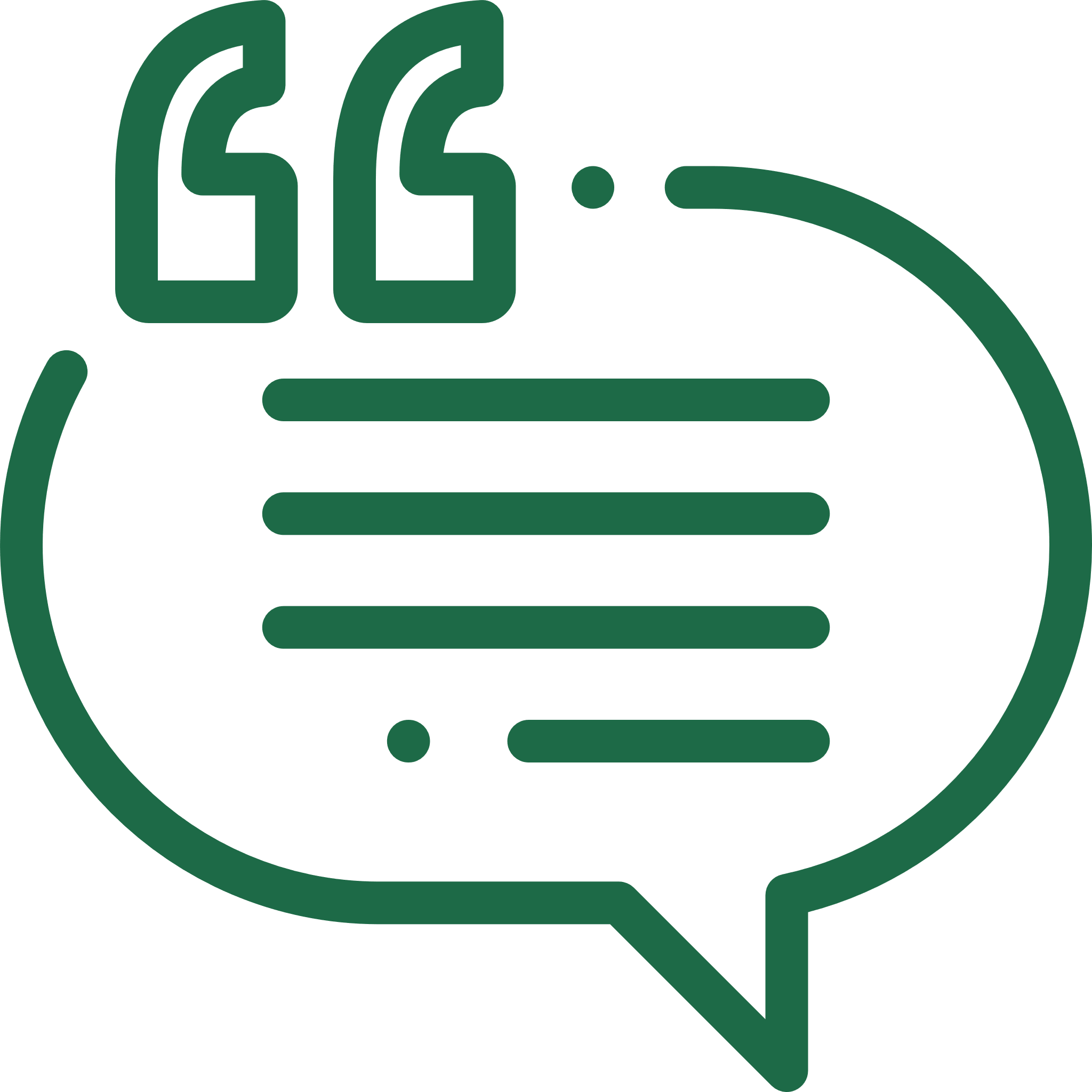 “There are good procurement resources stored in sensible places, they don’t need duplication, just signposting”
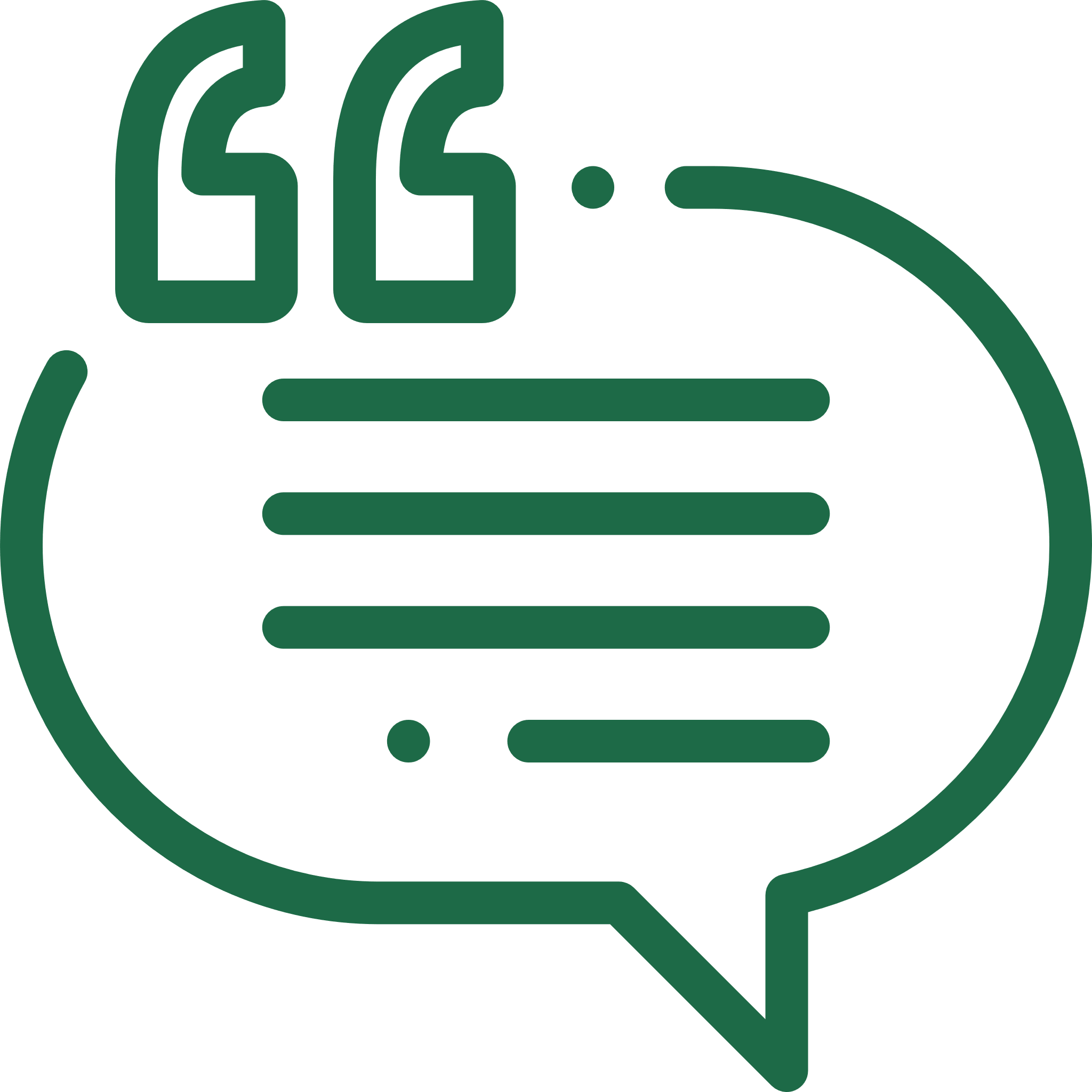 15
02 - Service
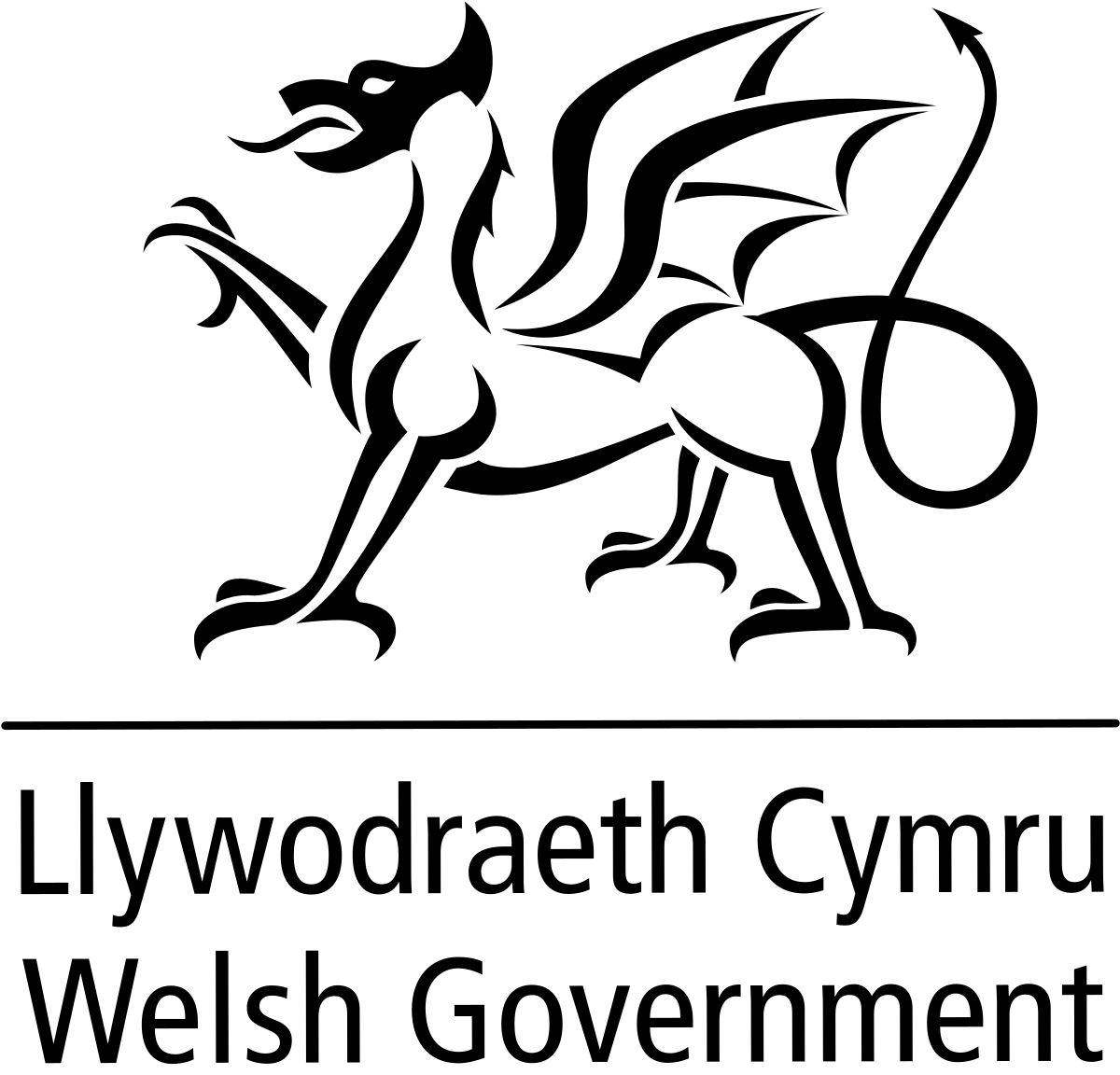 There is a need for operational services in the PCoE
As a user I need to find operational value from the PCoE so that I can focus on the practical delivery of policies.
Needs Detail

The challenge for the community in driving policy outcomes through procurement is that there is limited guidance and support on how to practically deliver the policies that are created.

There is therefore a need for the PCoE to focus not on showcasing the policies, but a place where guidance and expertise can be found to inform the Welsh procurement community on how best to implement policy.

There is a wider concern that the PCoE becomes a repository for existing policy documentation.
.
“We are a delivery organisation but could do with support on practical policy deployment”
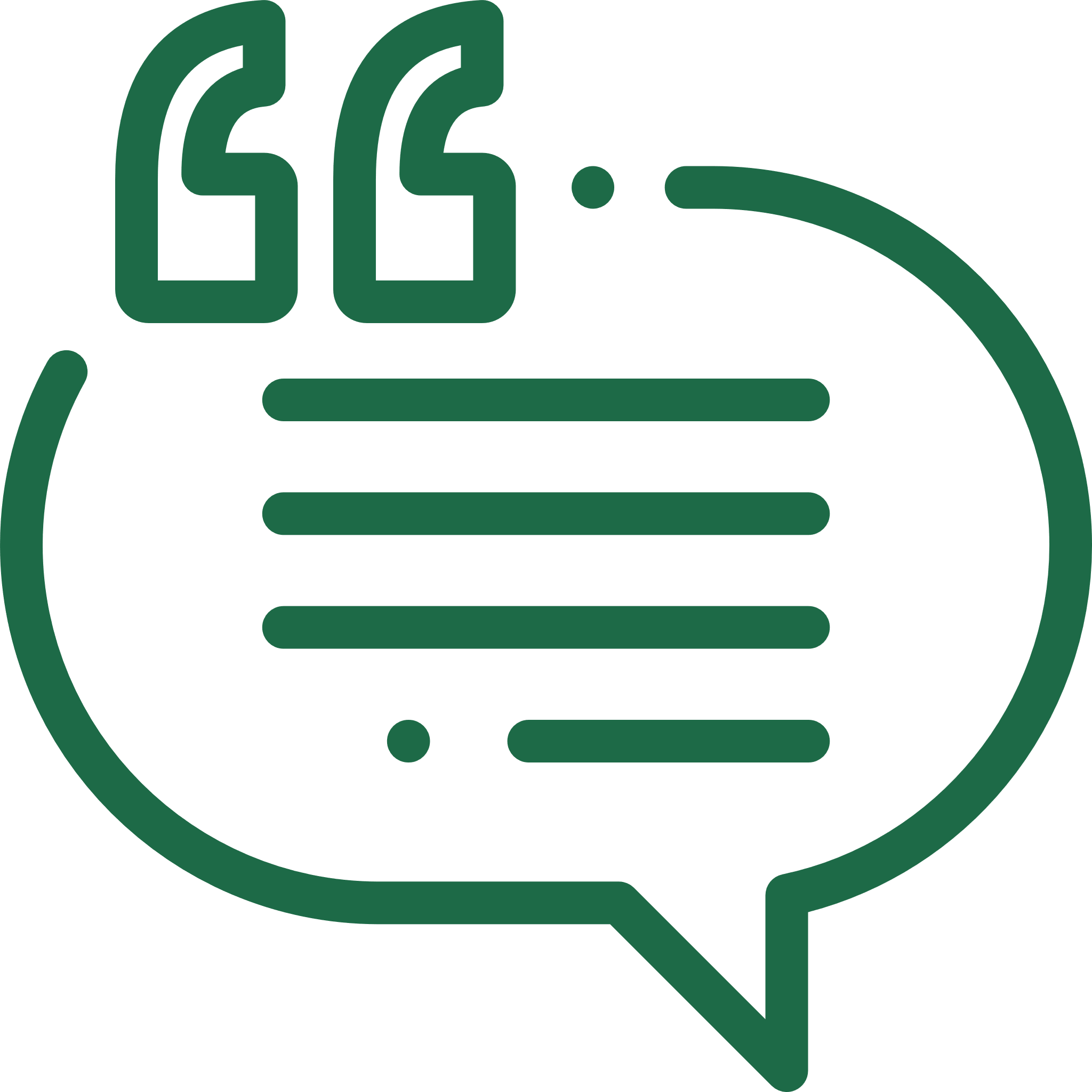 “"There have been recent decarb working groups that have been effective".”
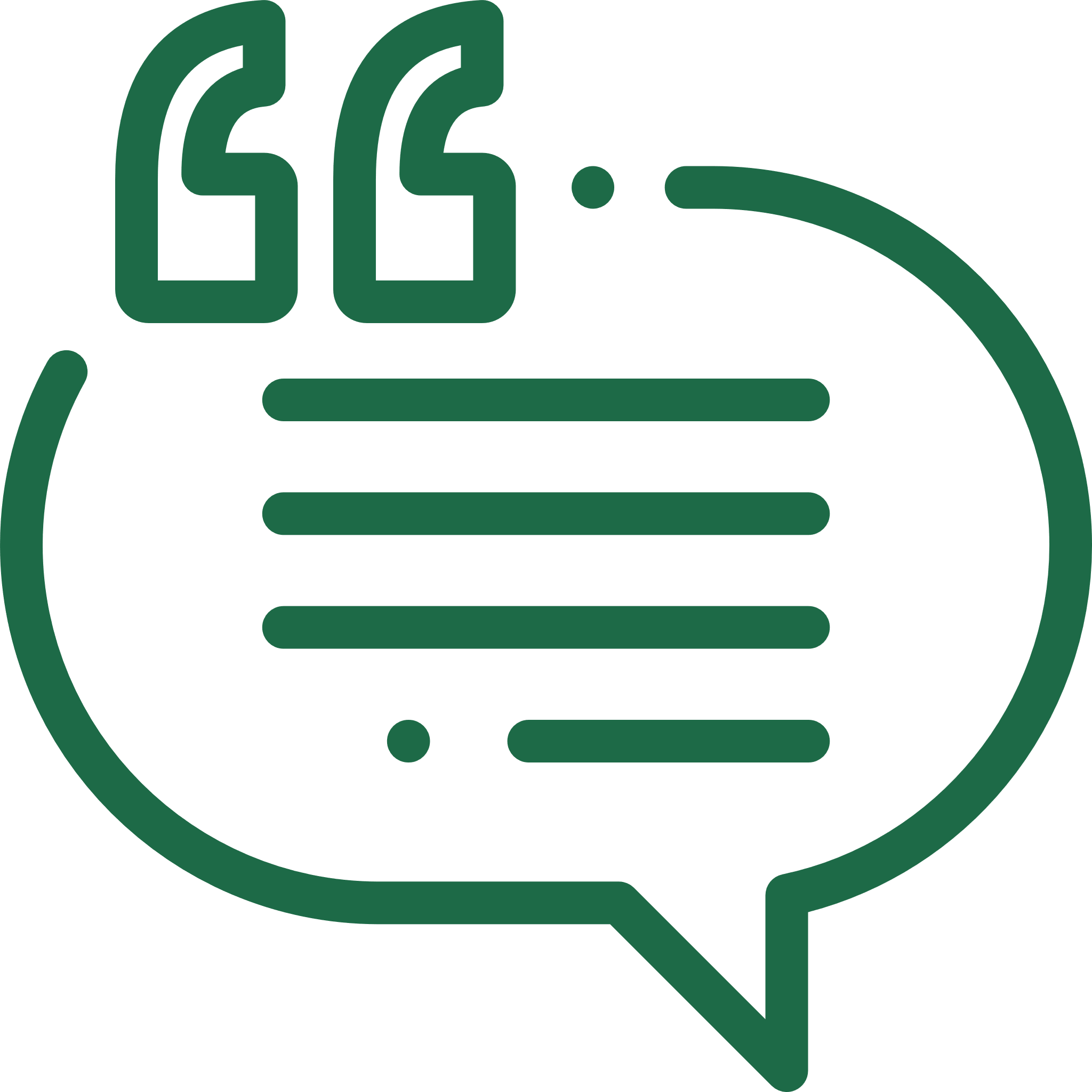 “Enables flexible approaches to procurement”
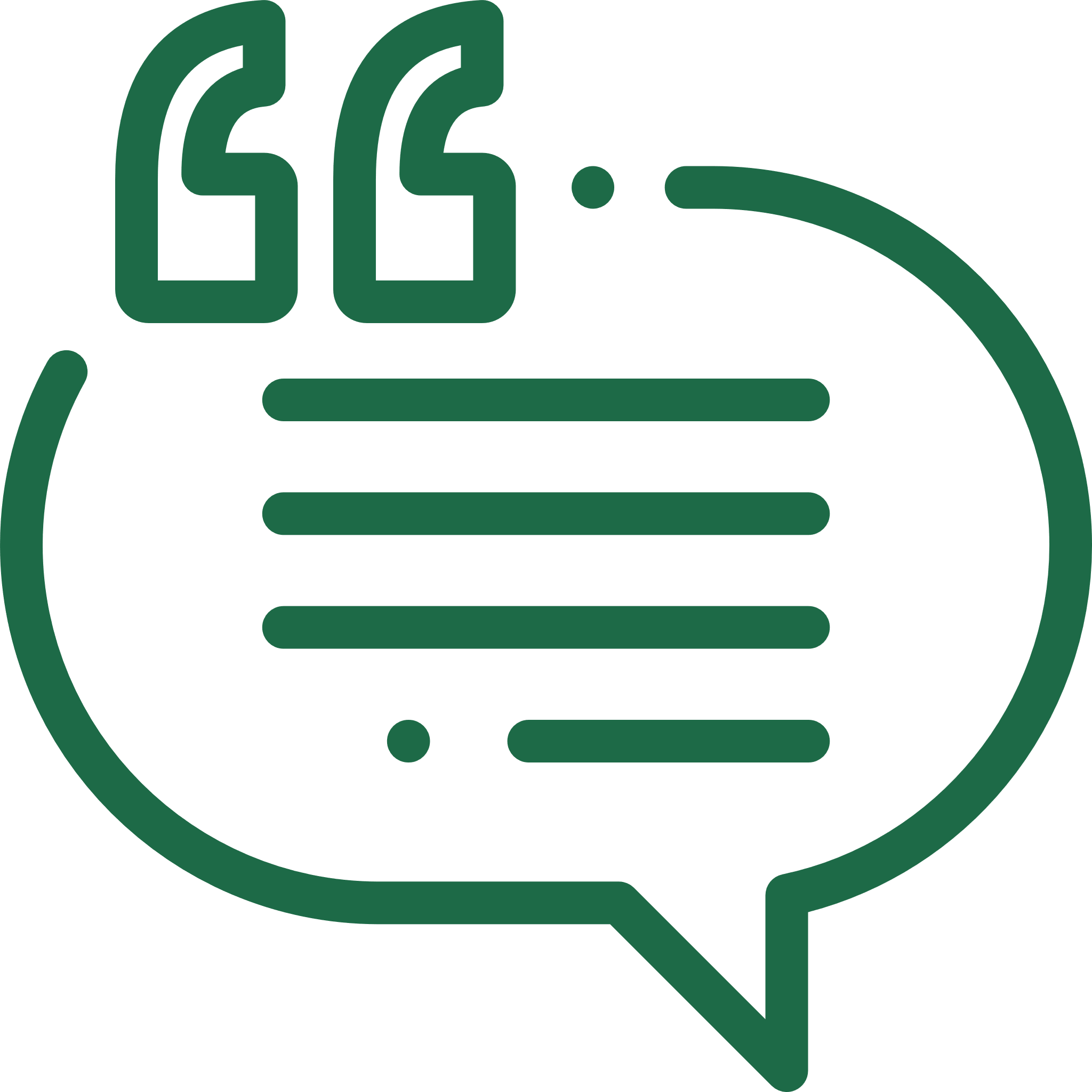 “This needs to be practical and hands on”
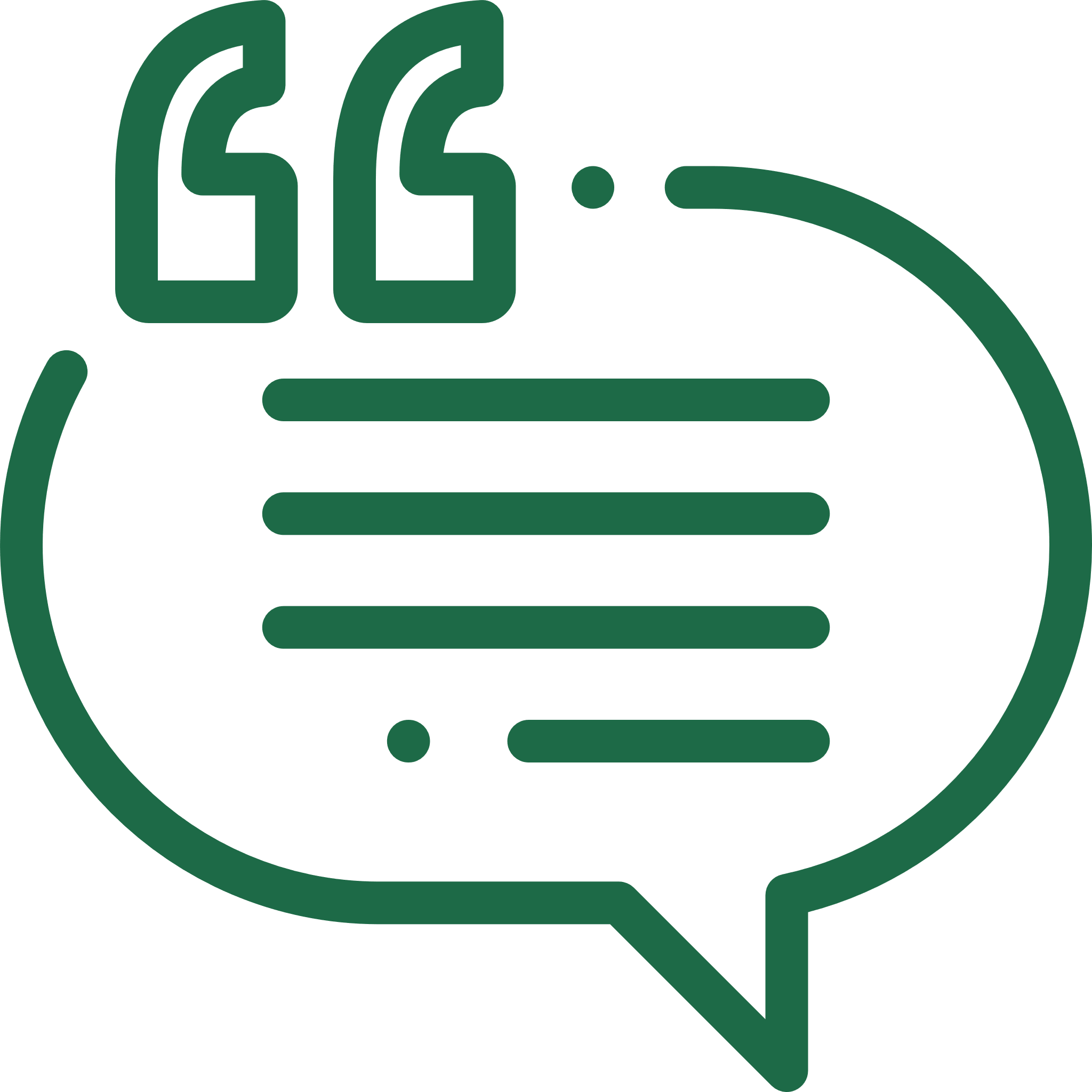 “There is Inconsistency in Policy Delivery”
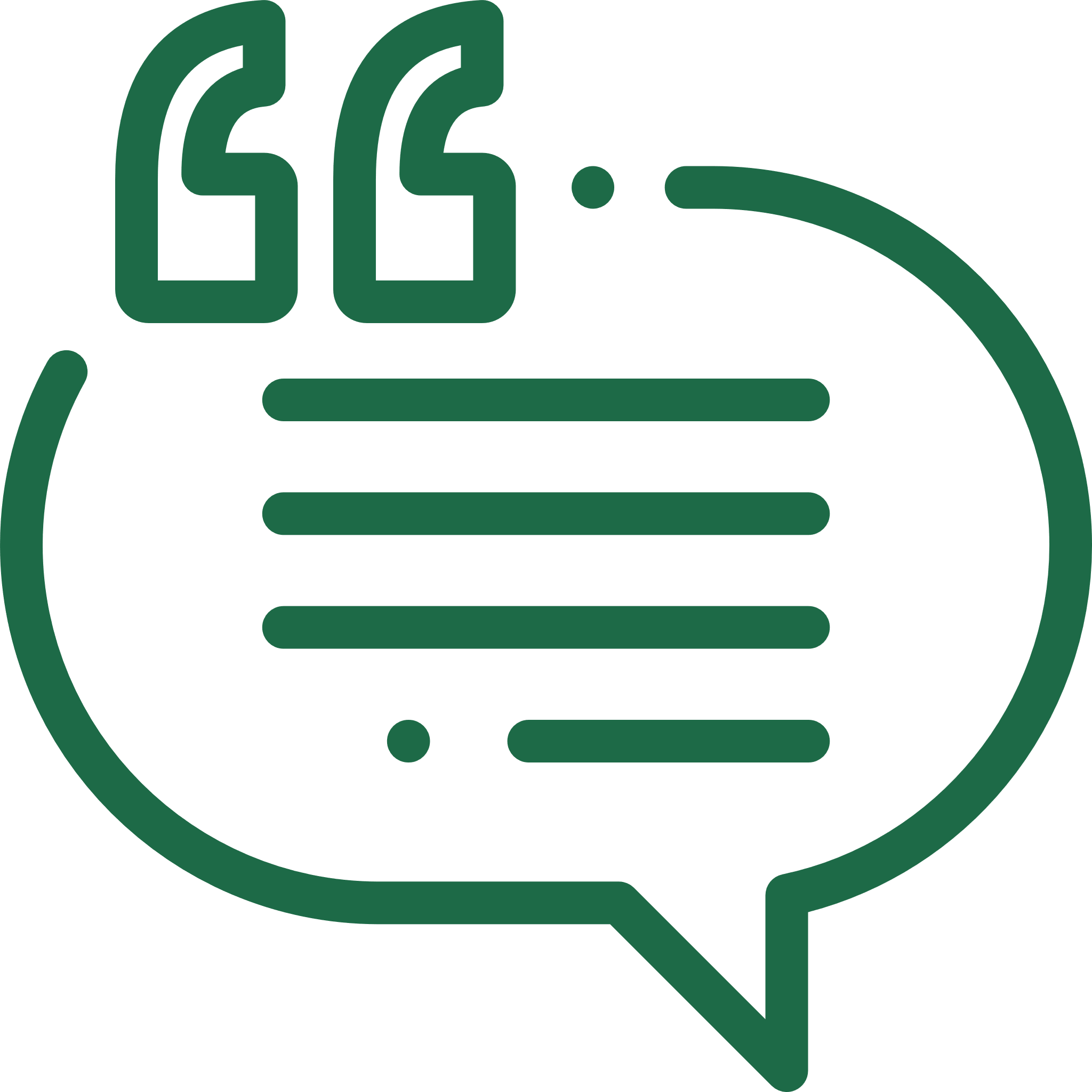 16
02 - Service
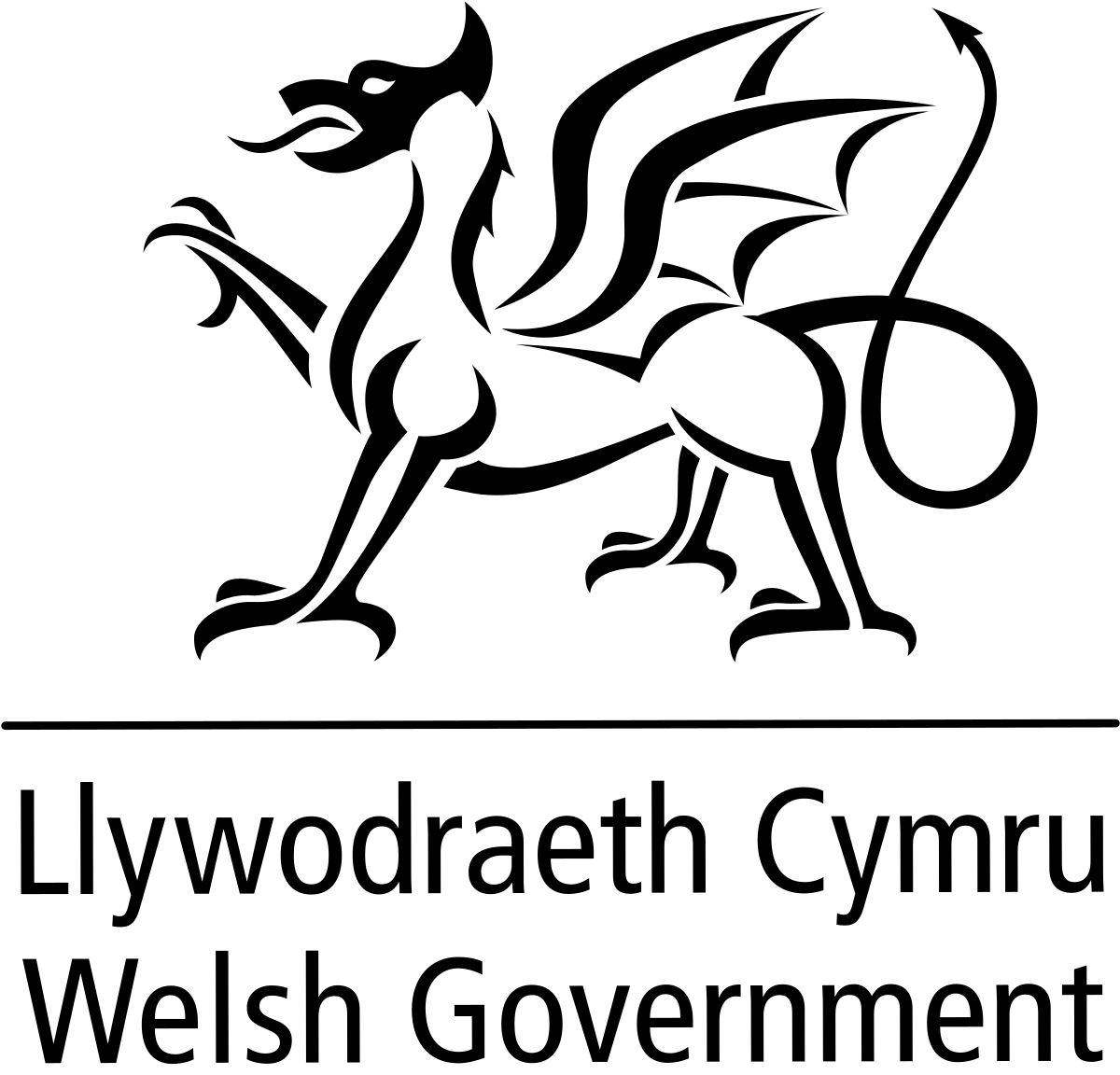 There is a need for guidance on procurement policy outcomes
As a user I need the ability to obtain guidance on how to prioritise, adopt or maintain the various policy requirements asked of me so that I can deliver policy requirements effectively.
Needs Detail

The challenge for the procurement community is that relevant guidance is hard to find and when it is found it varies in quality and detail.

The need is therefore for the PCoE to be a place where the Wales procurement community can access guidance that is relevant to their specific needs and clearly articulates how to prioritise, adopt or maintain policy requirements. There is a need for this not to be duplicated or overlapping guidance, where it could also point to the correct guidance.

There is a wider concern that the PCoE doesn’t also include enough consideration of wider UK requirements
“Whatever we do has to create a stronger bond between Welsh Gov,the National Procurement Network and UKG.”
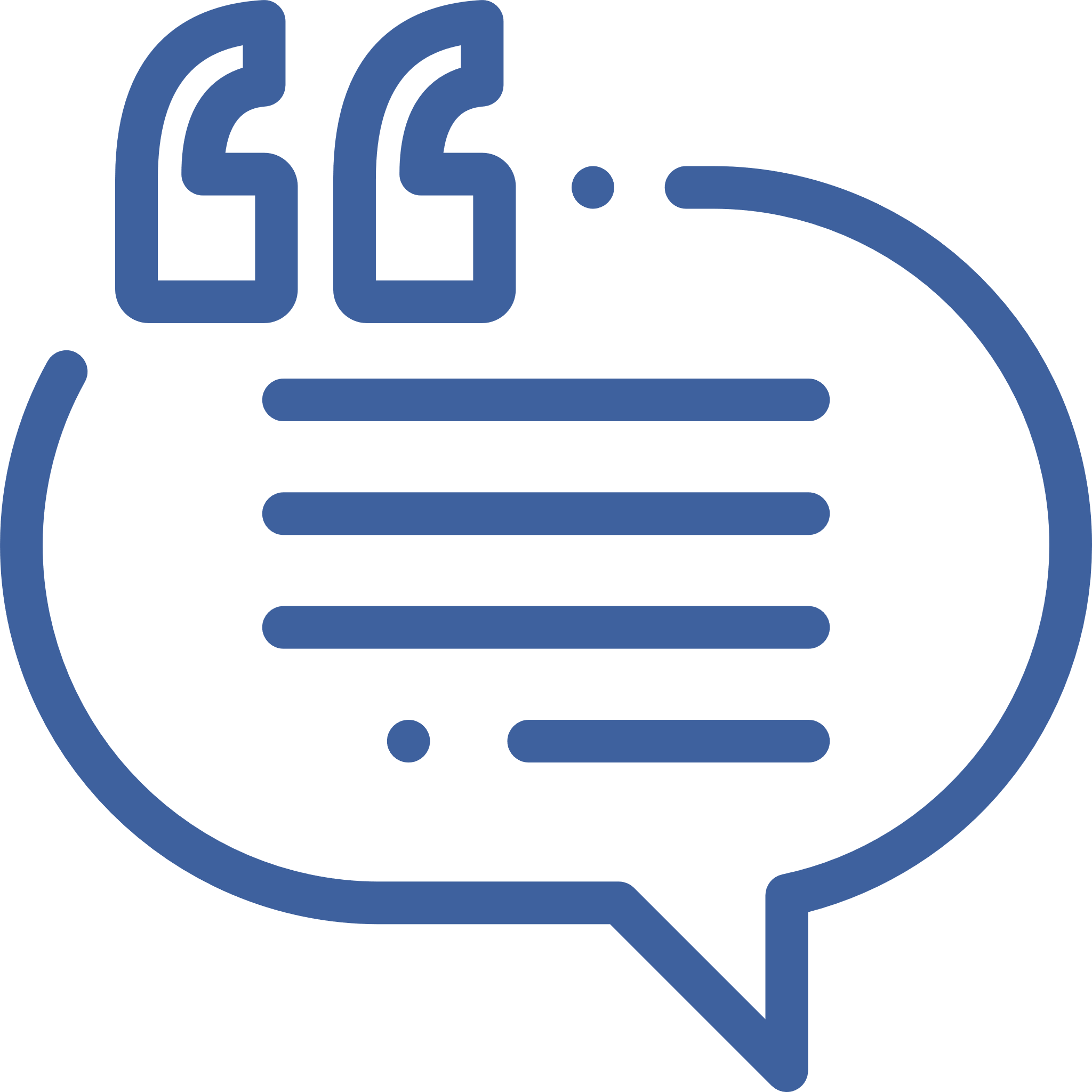 “Somewhere people can go to get guidance on responding”
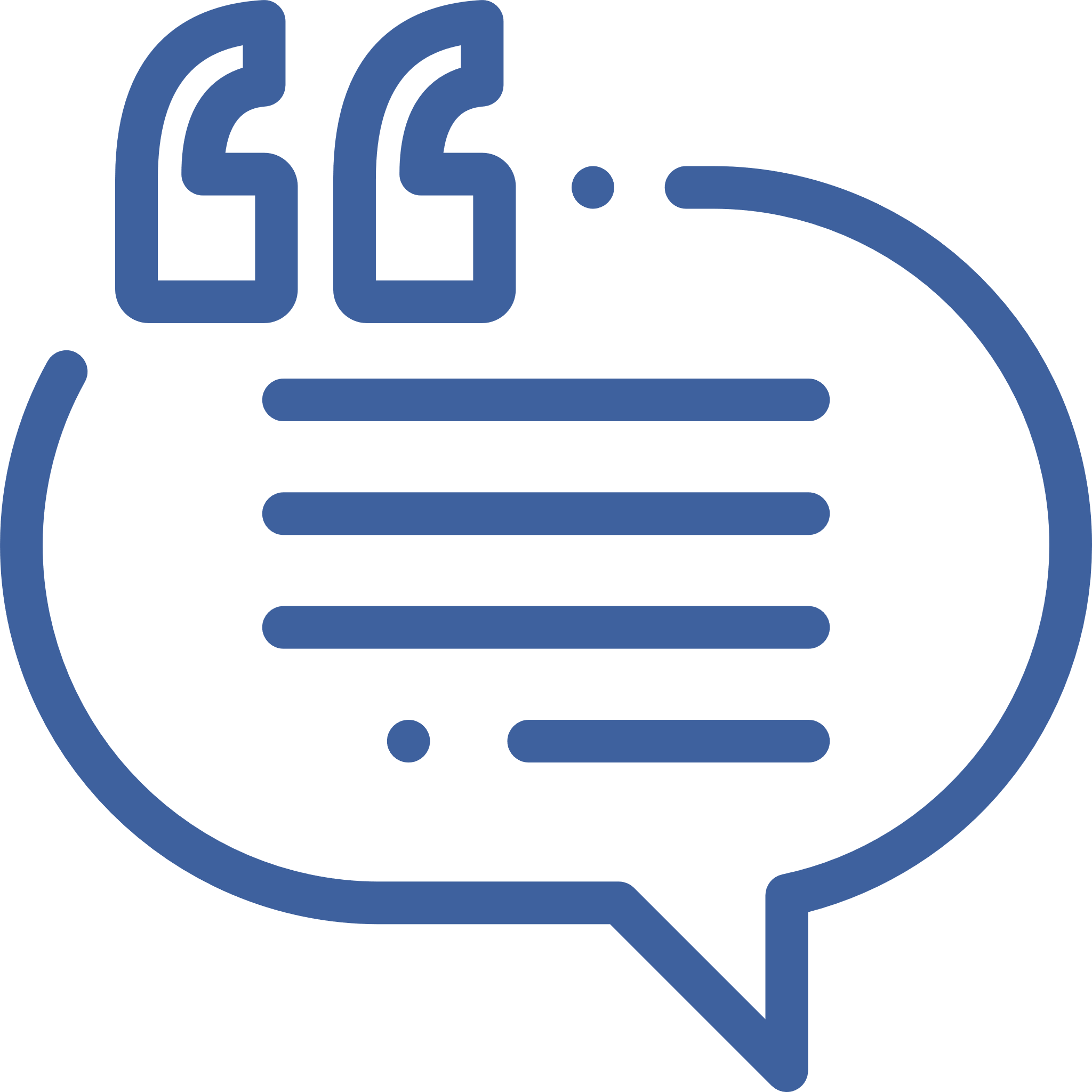 “We need  more guidance on policy best practice”
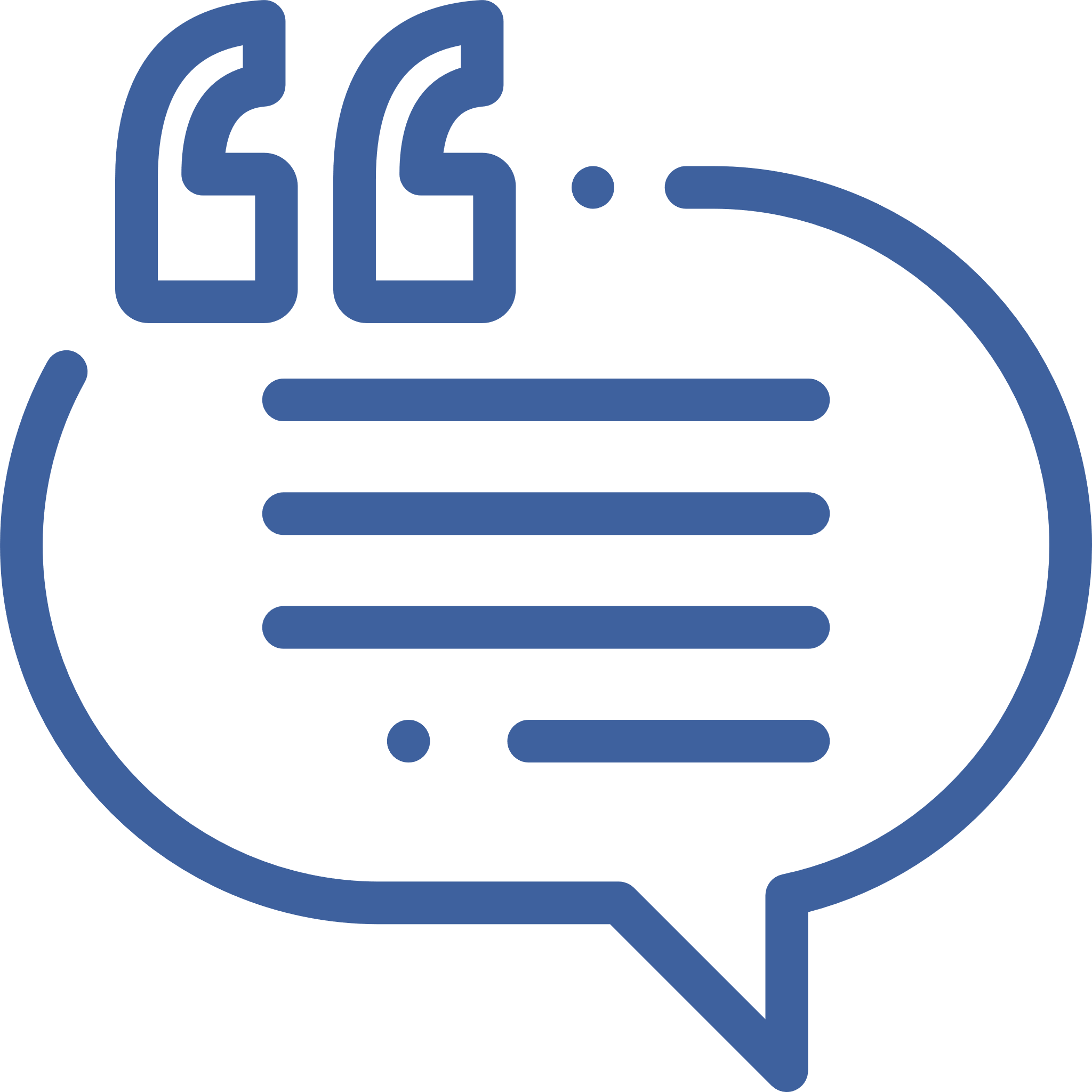 “Could it be a procurement route planner to show complete process and guidance for newcomers”
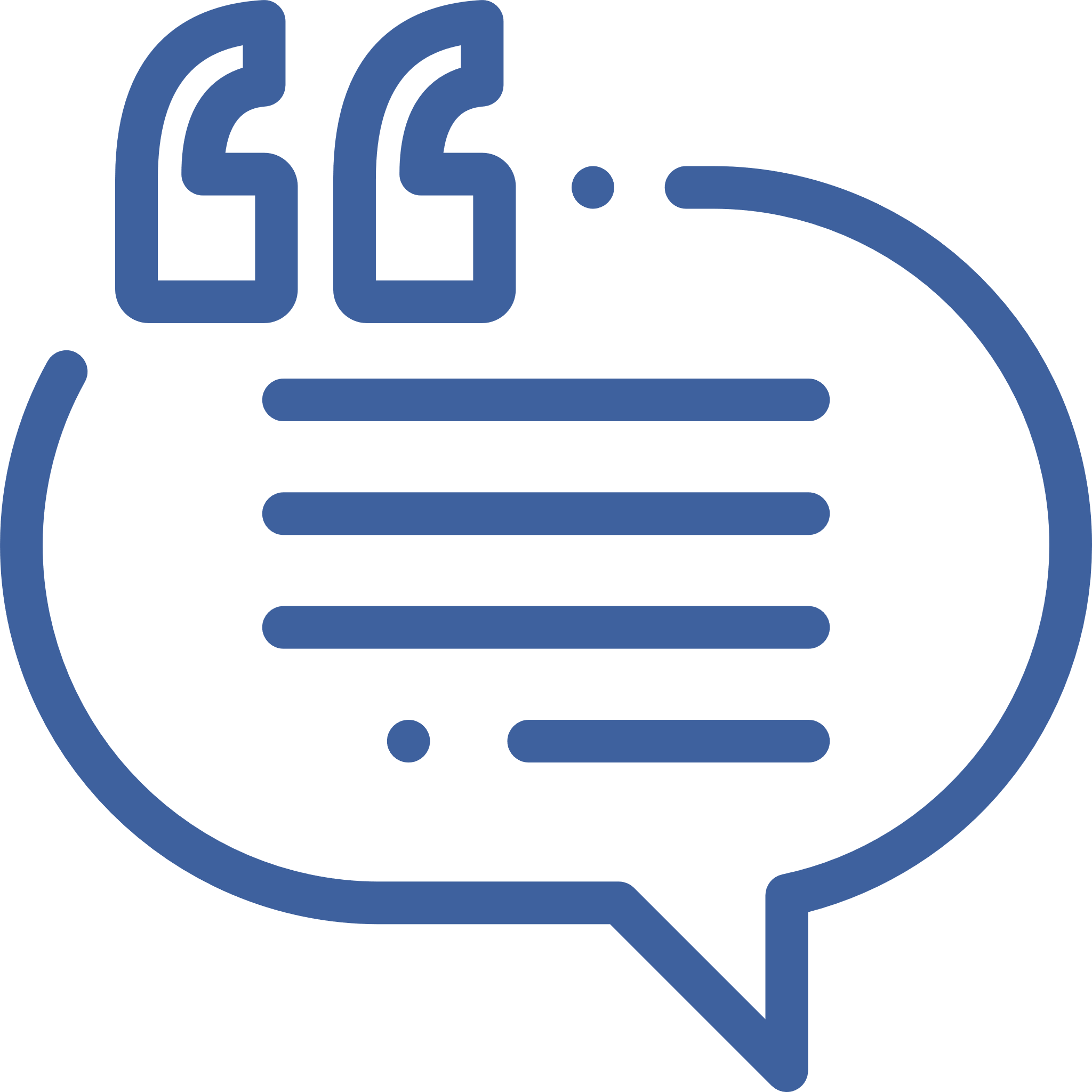 “It can’t just be a small CofE that is developing guidance to little effect”
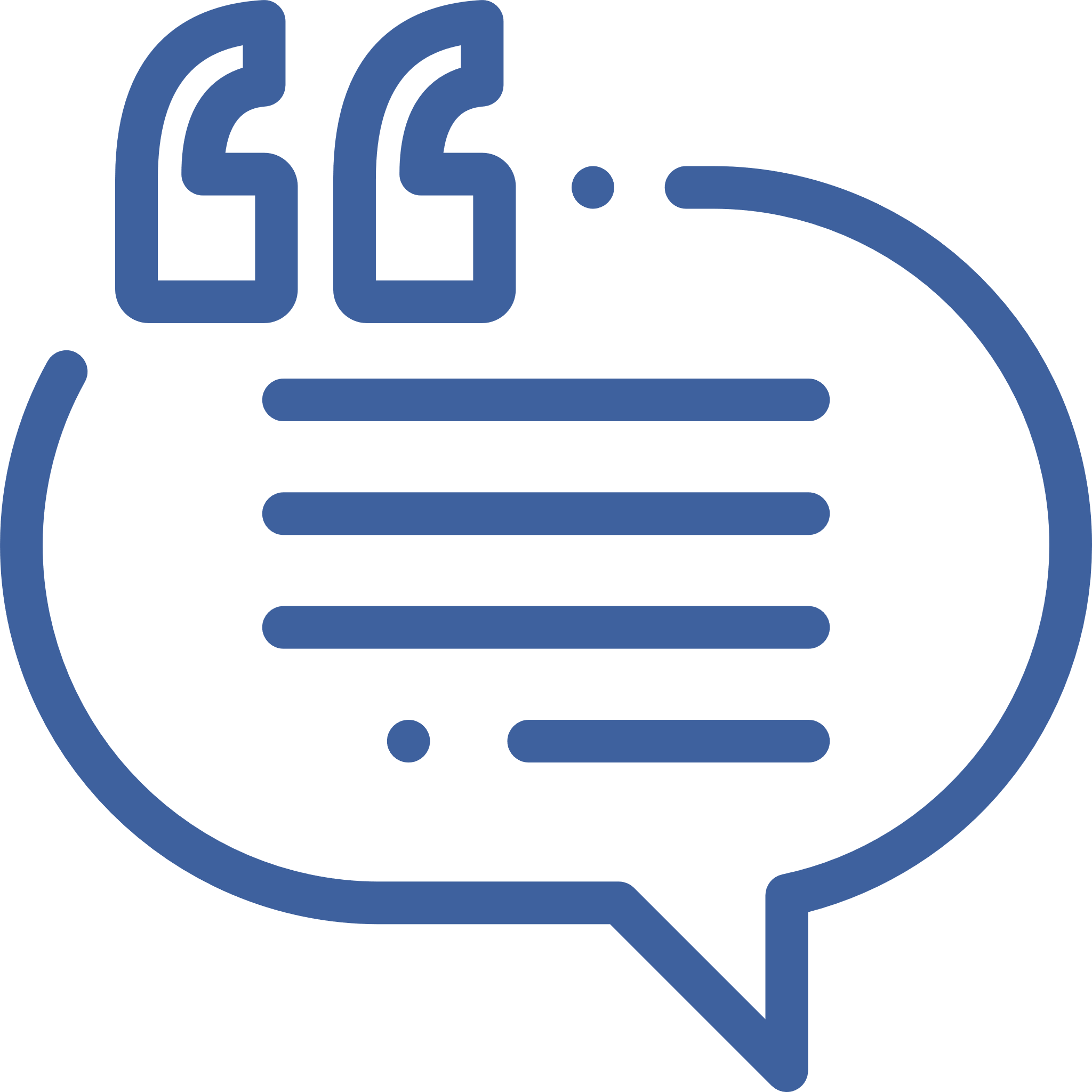 17
02 - Service
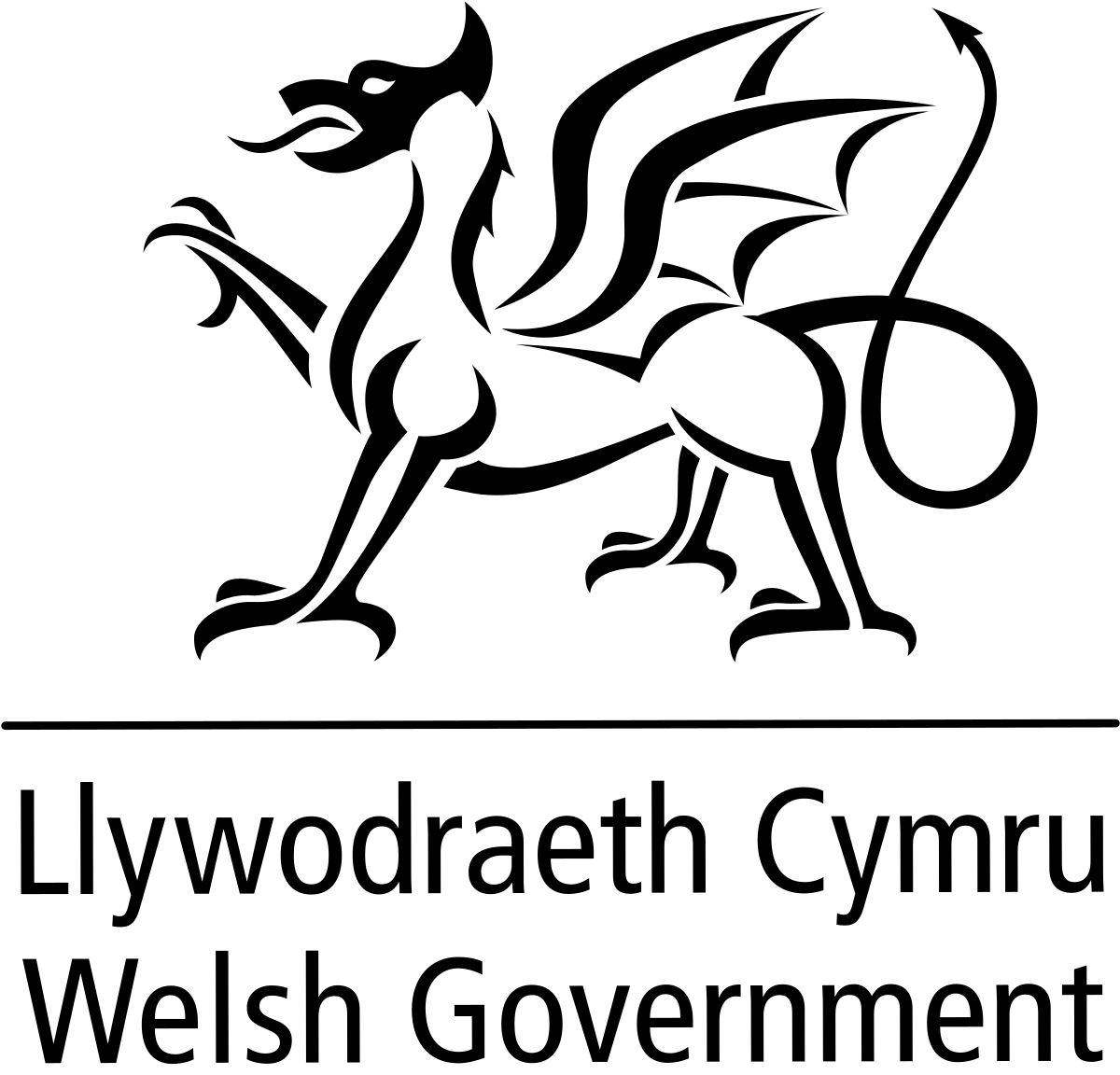 There is a need to access communities of practice
As a user I need a place where I can find best practice and share my experience so that I am learning from other experts in Wales and providing my insight in return.
Needs Detail

The challenge for the community in driving policy outcomes for procurement in Wales is that it is challenging to find groups with shared experience that understand the individual nuances of each sector or function.

The need is therefore that there is a place or a method for the procurement community to find out what communities of practice are already out there, what they are about, and how to join then. This is so that the community can learn from each other, and also come together as effective groups of best practice for Wales.

There is a wider concern that the PCoE will be driven from one direction only.
“This is a place where resources engage, discuss and develop policy implementation.”
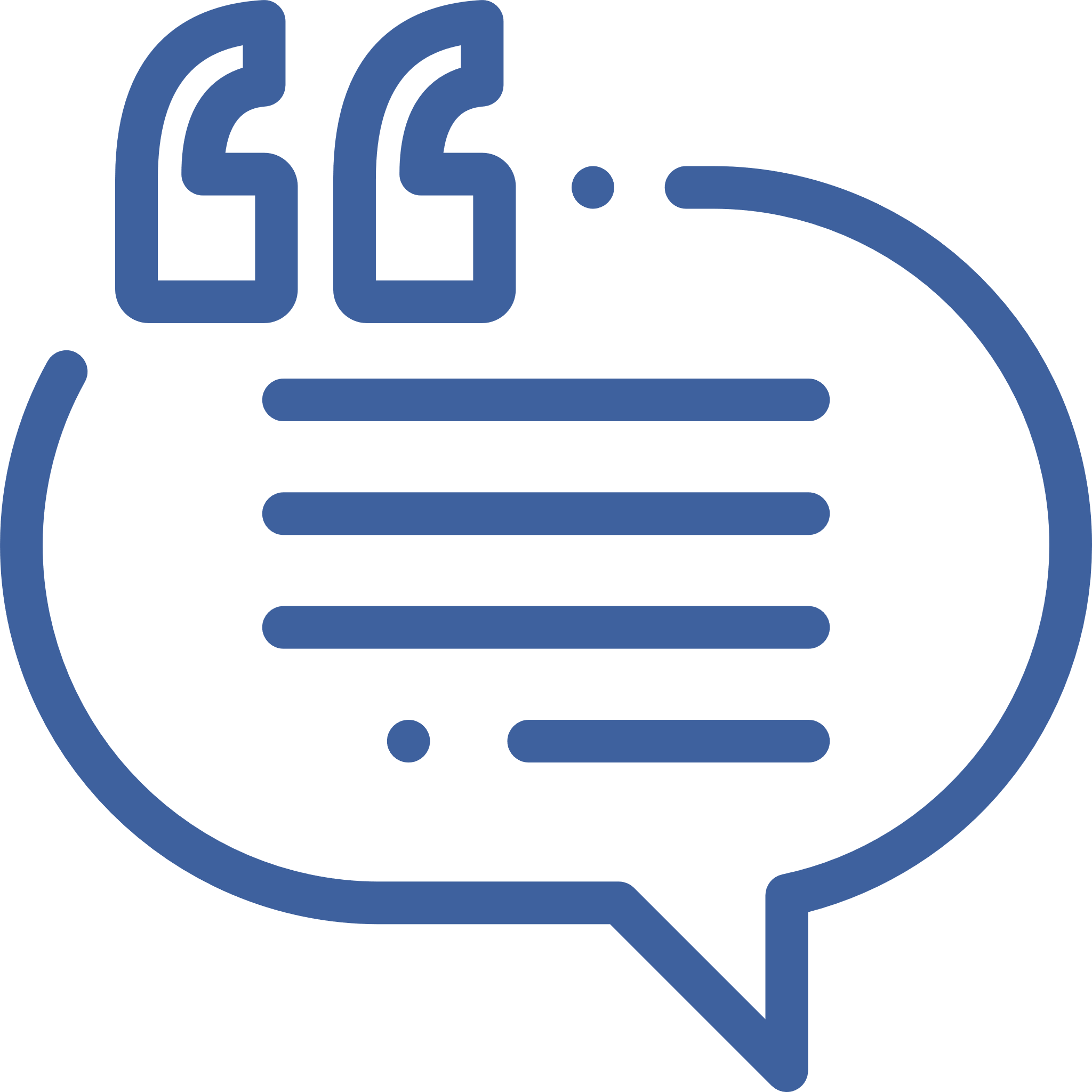 “A community led CoE is harder but has greater chance of success”
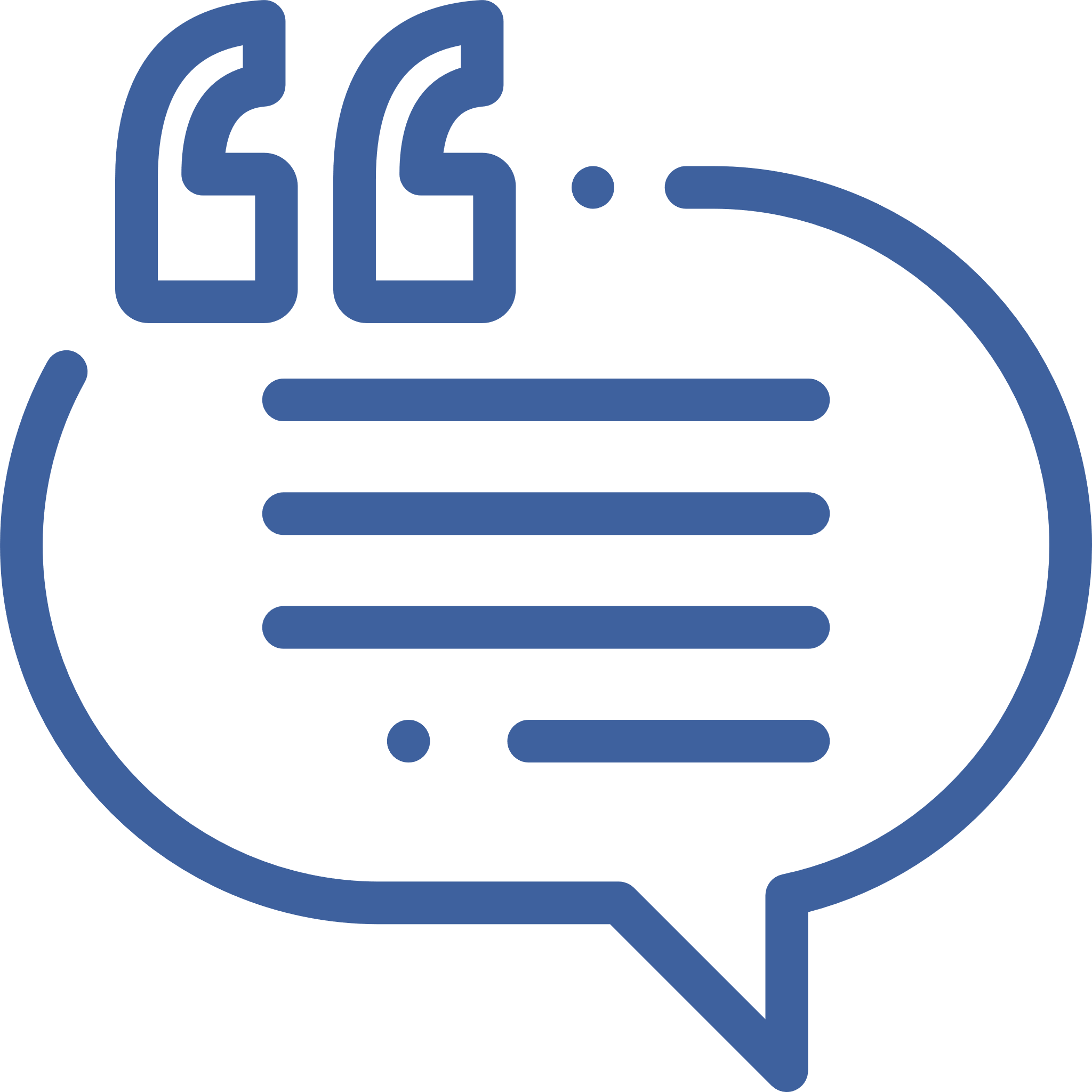 “This could be something that supports implementing policy best practice.”
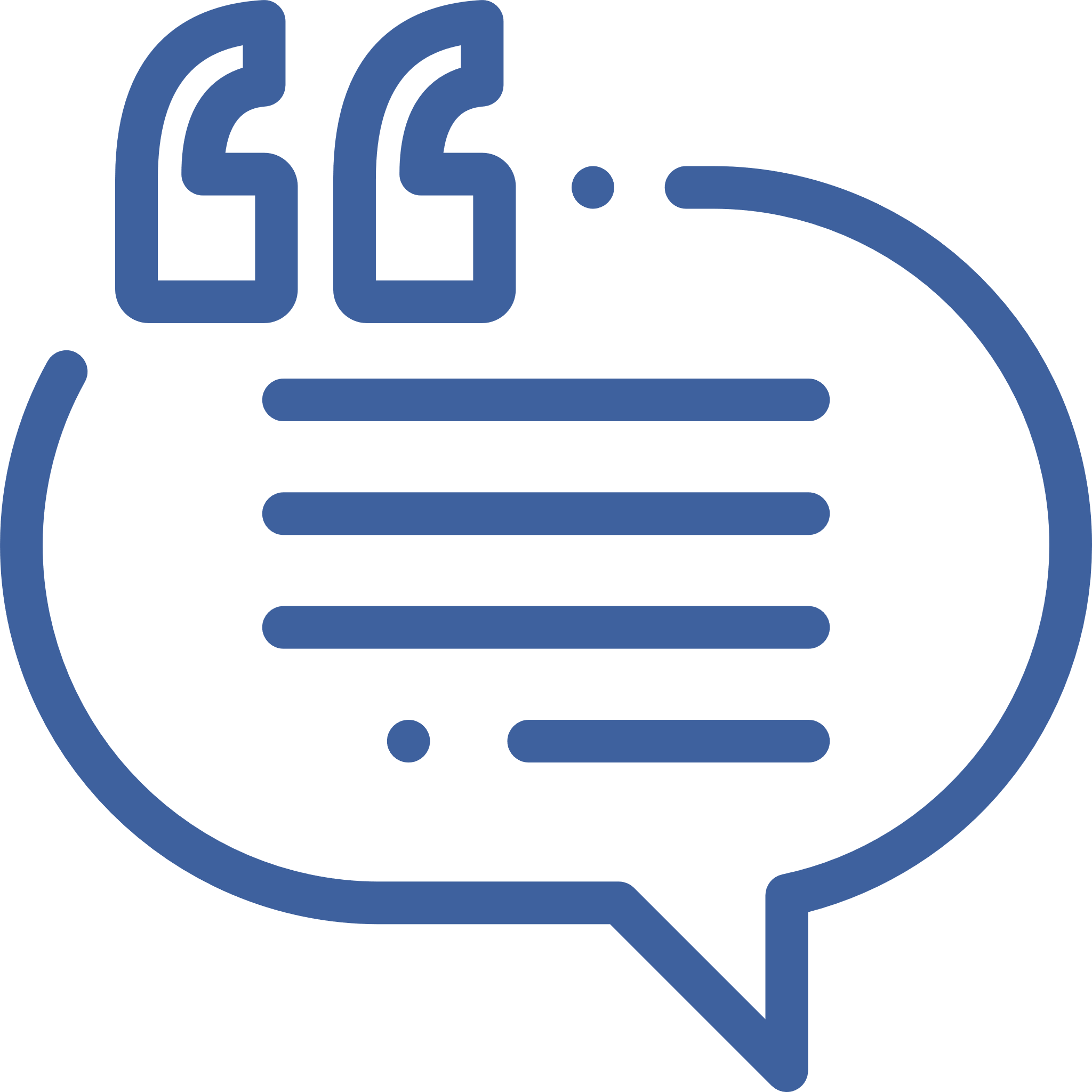 “Needs to have some Welsh community of practice”
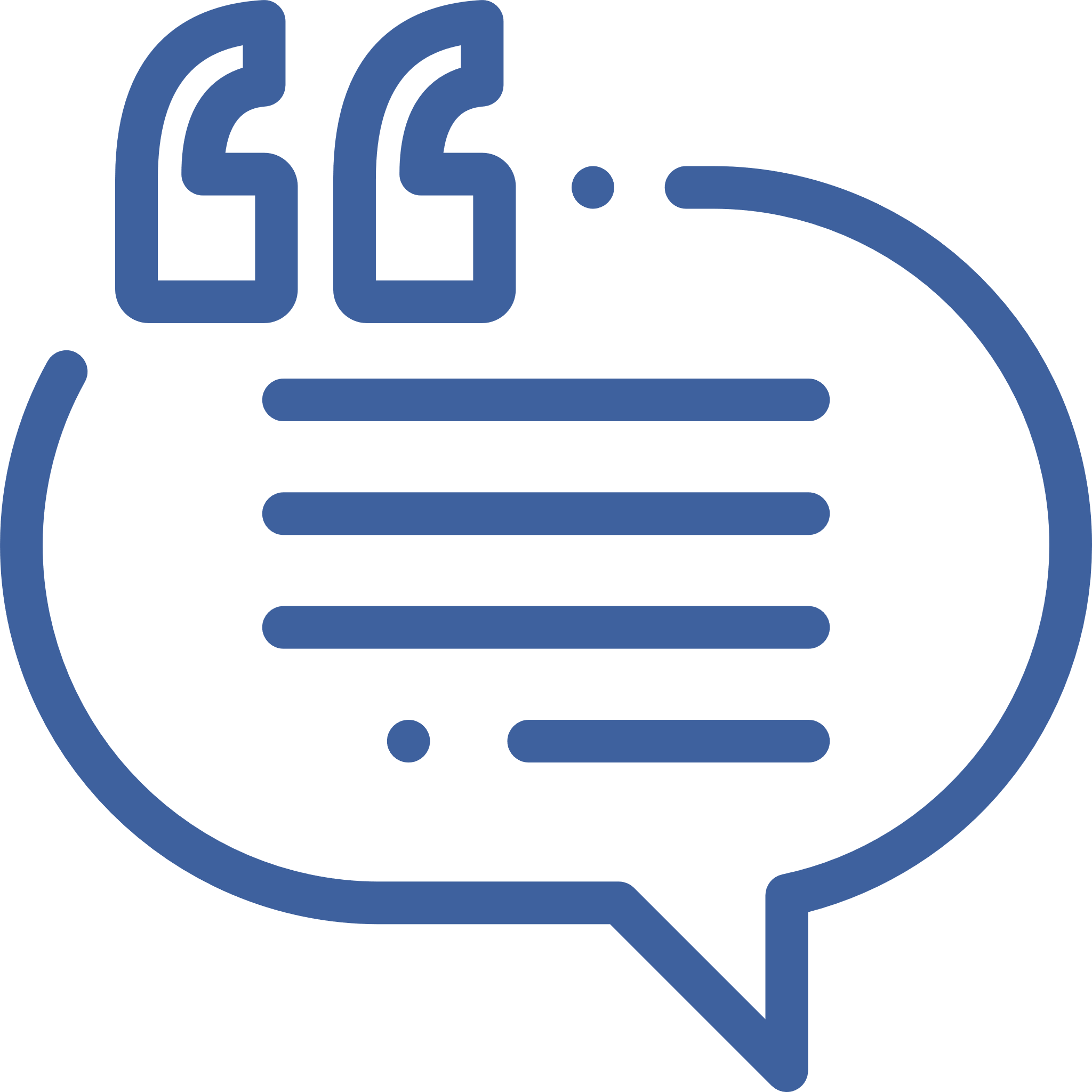 “There is currently no post mortem and embedded advice to prevent future mistakes”
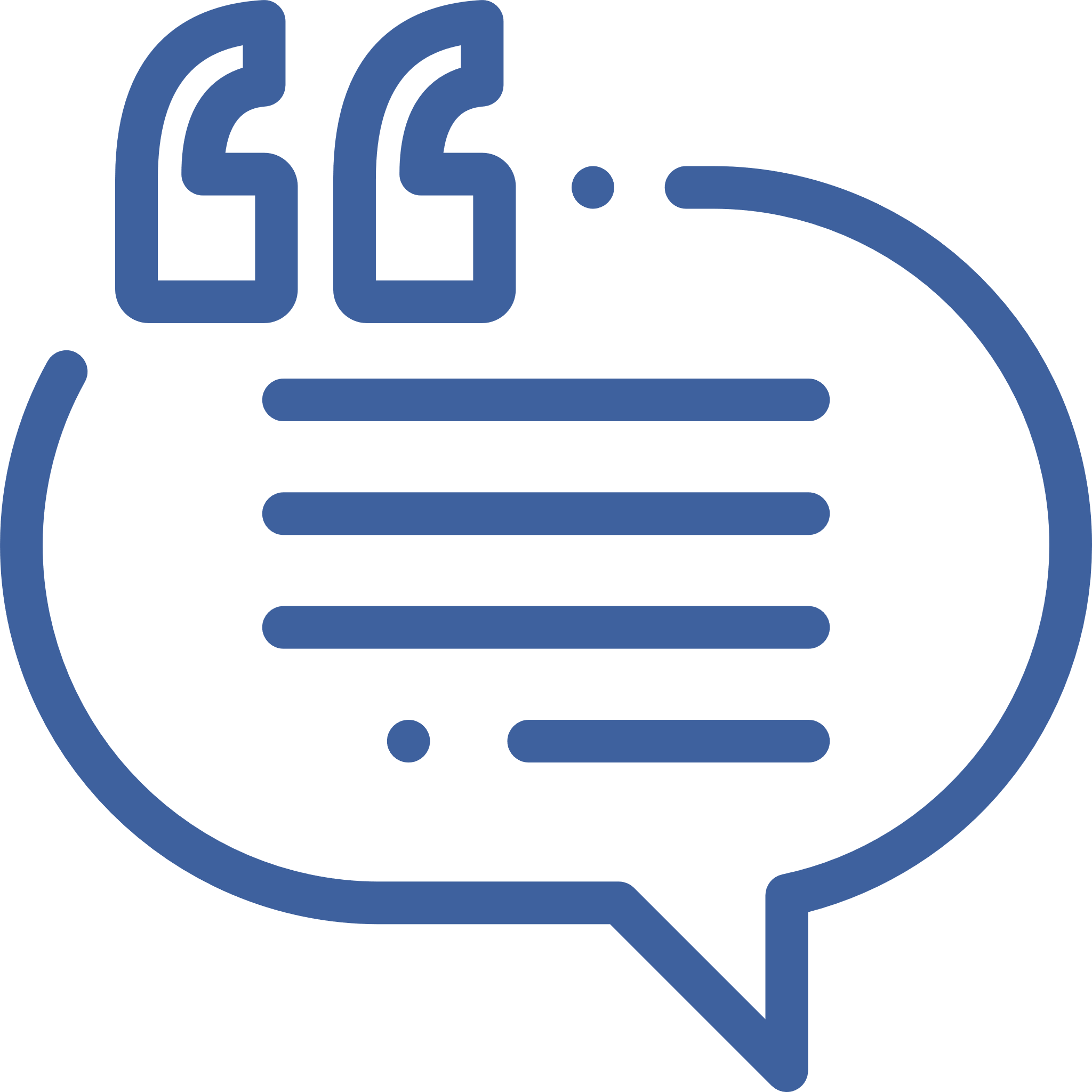 18
02 - Service
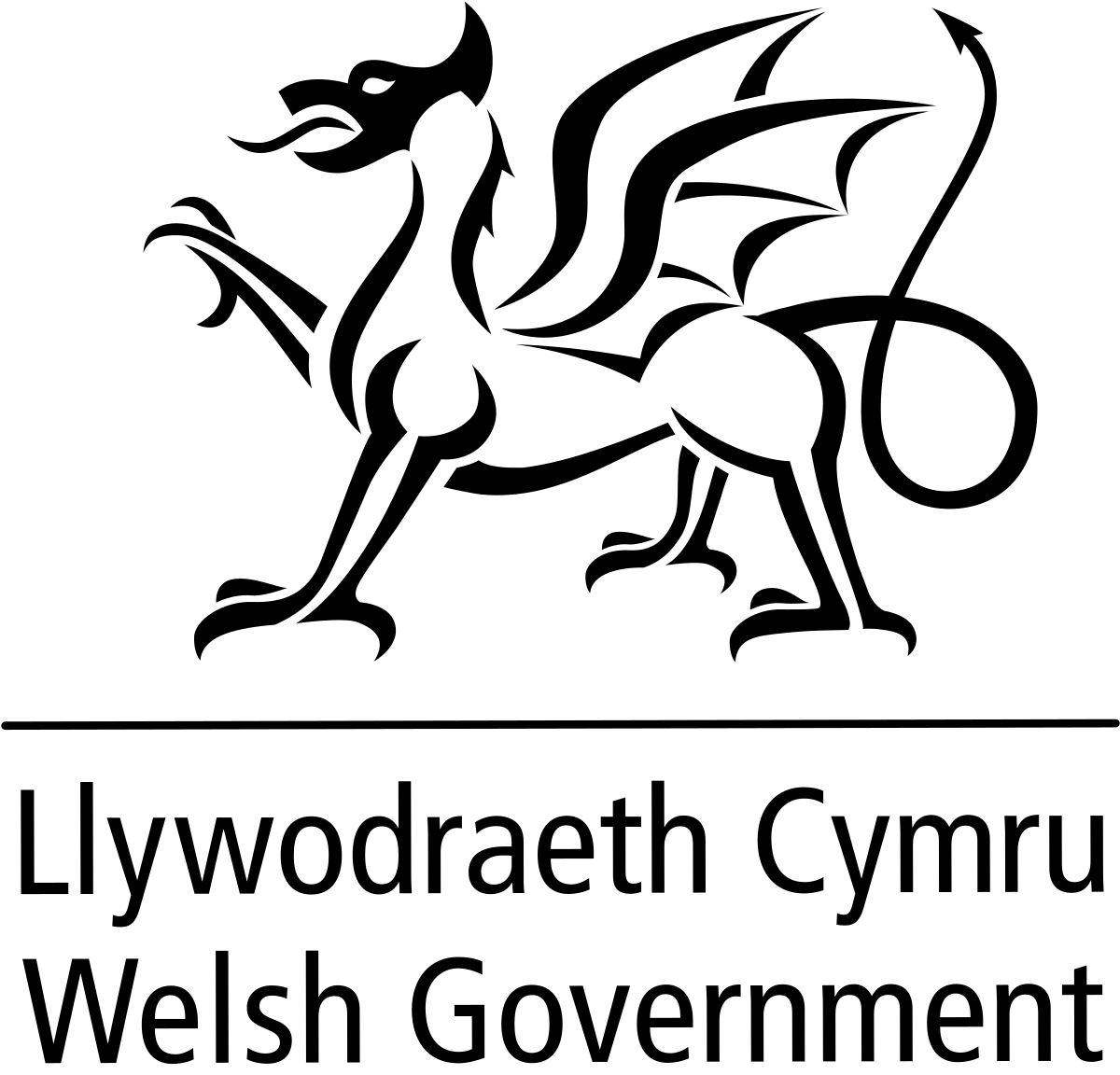 There is a need for training on the procurement discipline
As a user I need for a learning and training service so that I have the ability to upskill to particular levels of procurement knowledge.
Needs Detail

The procurement community find it challenging to understand the level of training required in procurement, where to find it and the best resources to upskill others.

The need is therefore for a central place that sets different levels of training required to deliver practical procurement outcomes. This is so that the procurement community in Wales can upskill to a required level across the board and create more value across an area that is spread thinly in resource and expertise.

There is a wider concern that doesn’t enable people to get to the same level of expertise and understanding.
“Really clear national training package to support the new procurement legislation.”
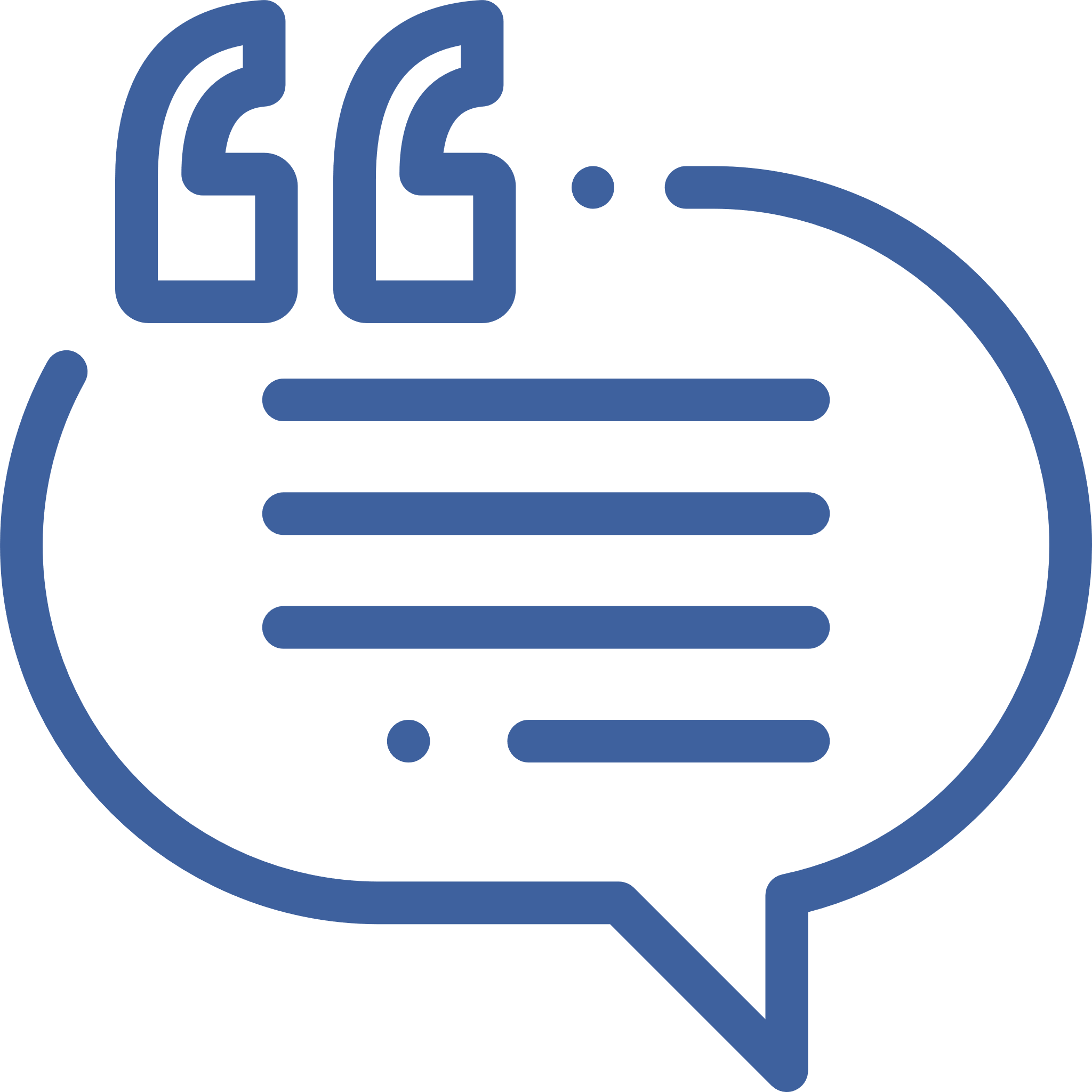 “There should be some commitment to funding training”
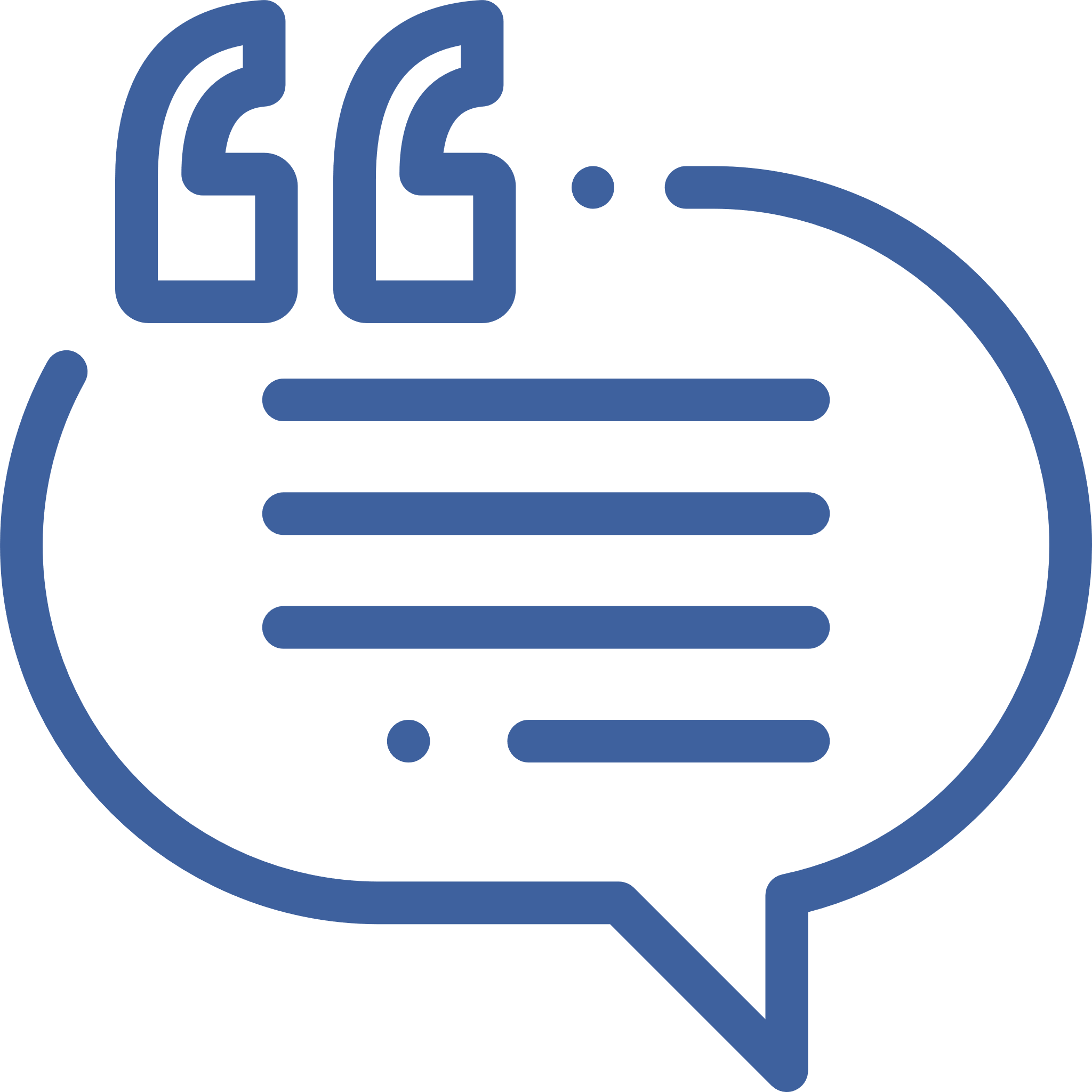 “Training is a great idea but best if its bespoke, as off the shelf hasn't worked previously”
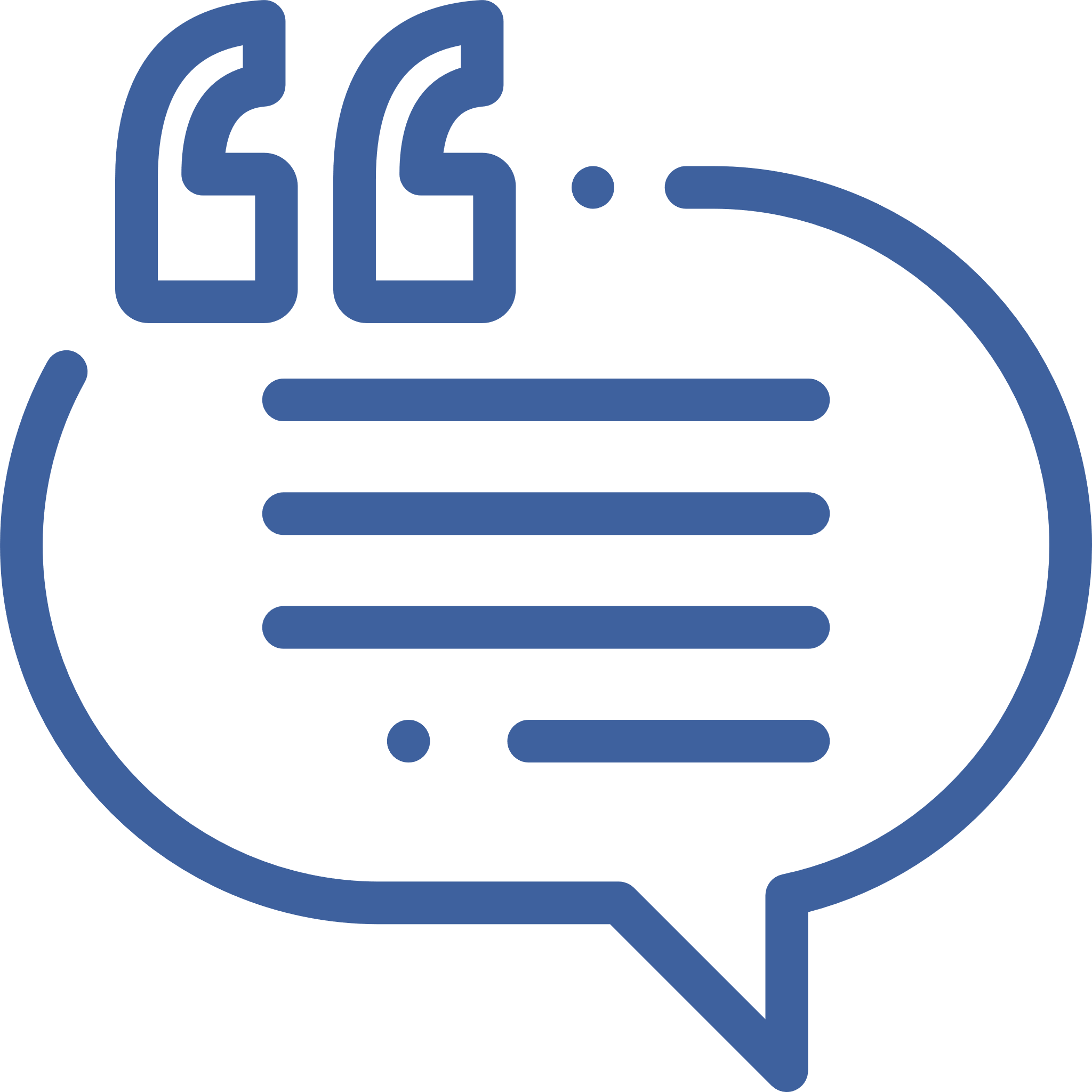 “The training approach should think about the future and youth in Wales”
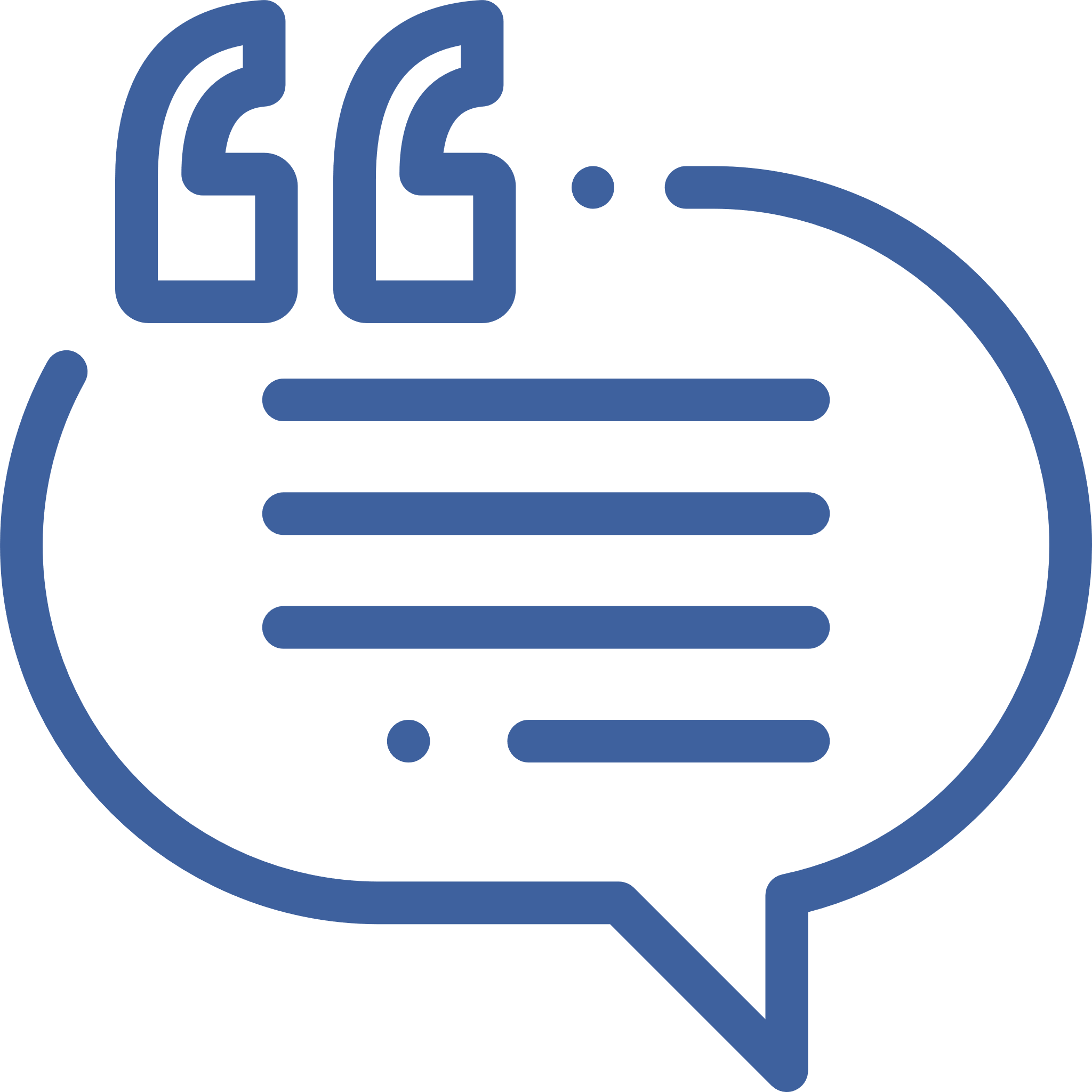 “A mixture of bitesize training and accreditation should be available”
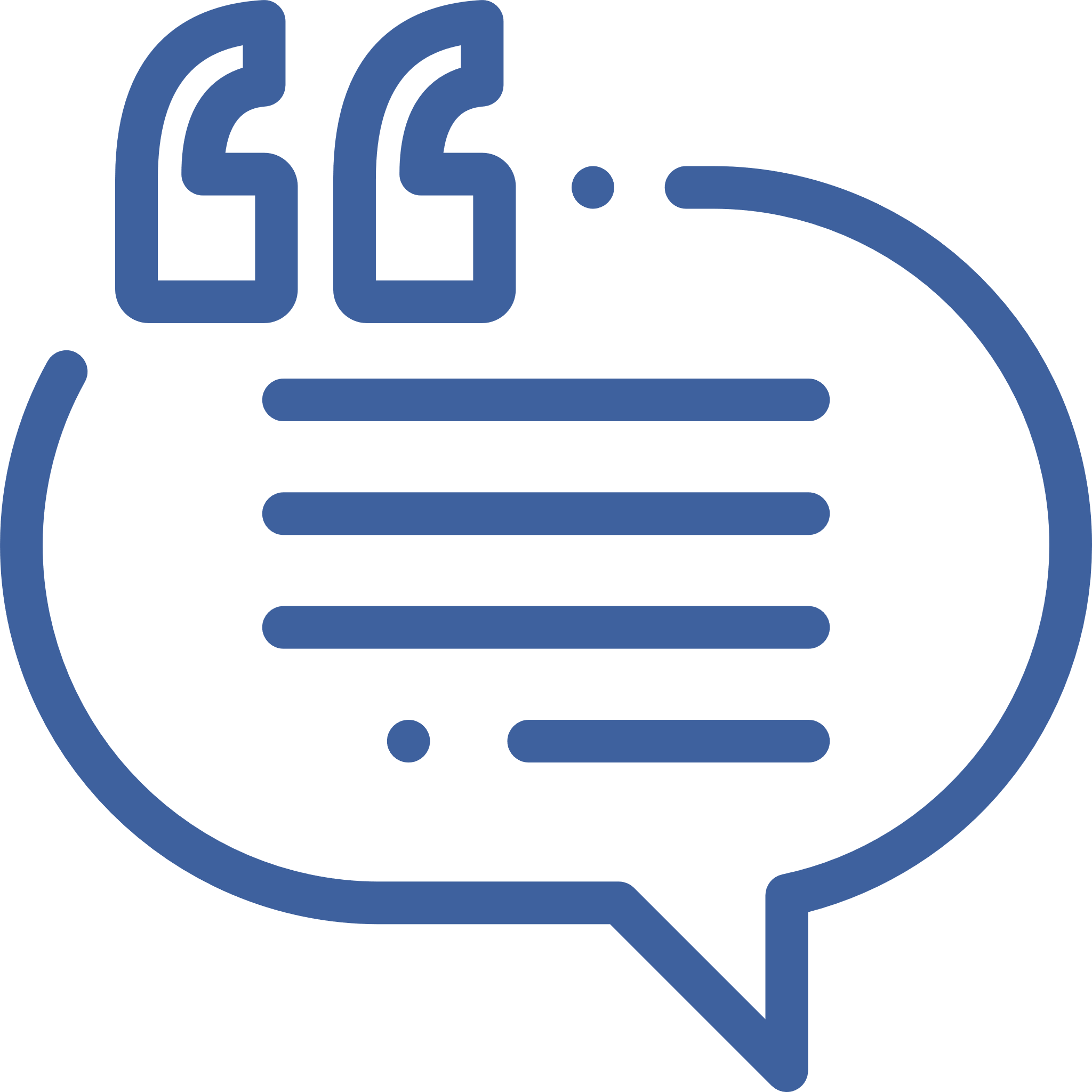 19
02 - Service
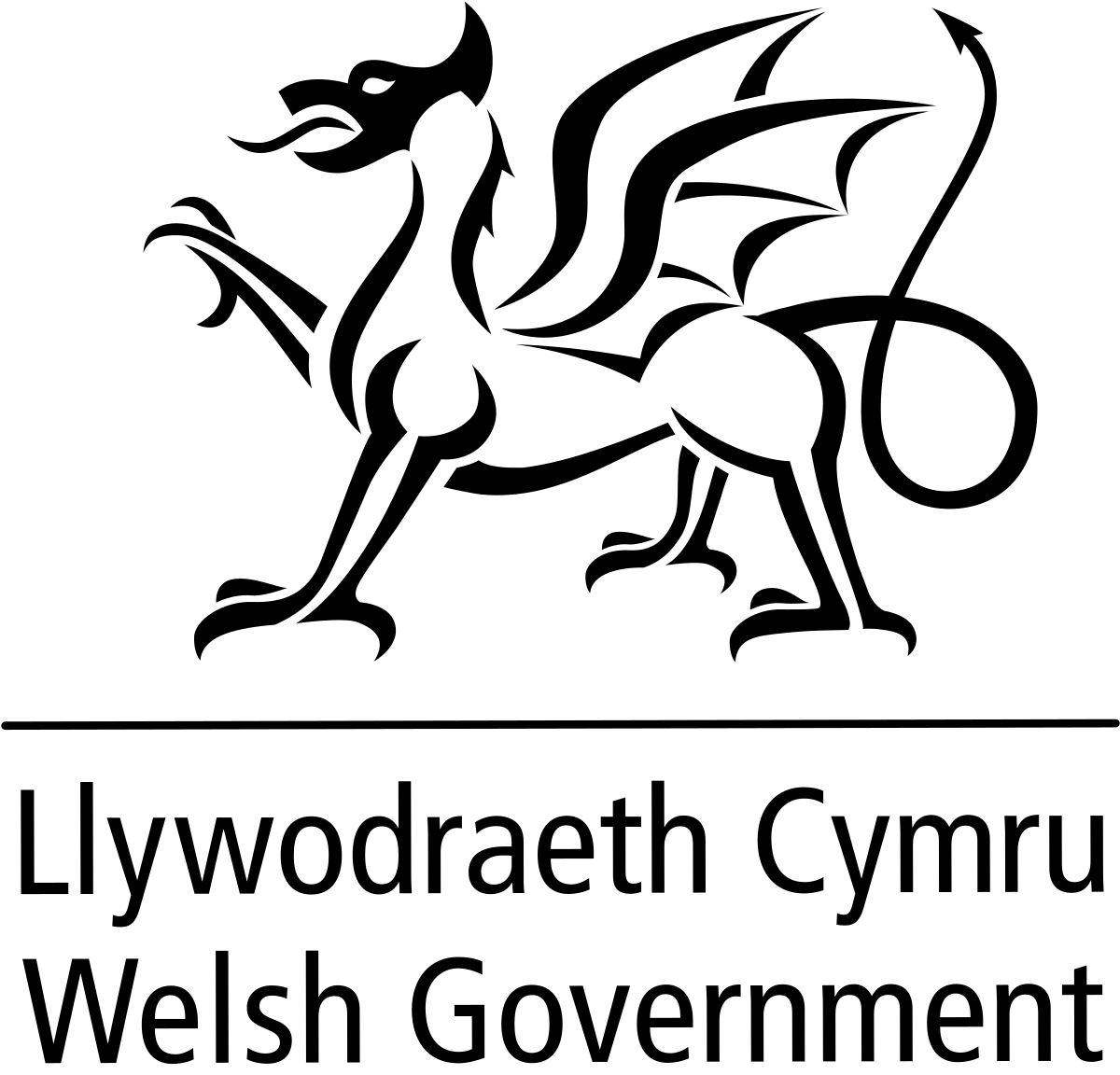 There is a need for a support service to address challenges
As a user I need for a service to find support so that I can ask questions and troubleshoot the challenges I have.
Needs Detail

The challenge for the community in understanding the practical delivery of procurement is that it isn’t always clear on where to find support if there are challenges faced in procurement delivery. 

The need is therefore to create a support service centrally that can either provide direct advice and expertise, or has the knowledge of exactly where support can be found in expertise in the wider Welsh procurement community.

There is a wider concern that the PCoE would be static and generic, and it should offer more e.g. chat and forum support.
“Really clear national training package to support the new procurement legislation.”
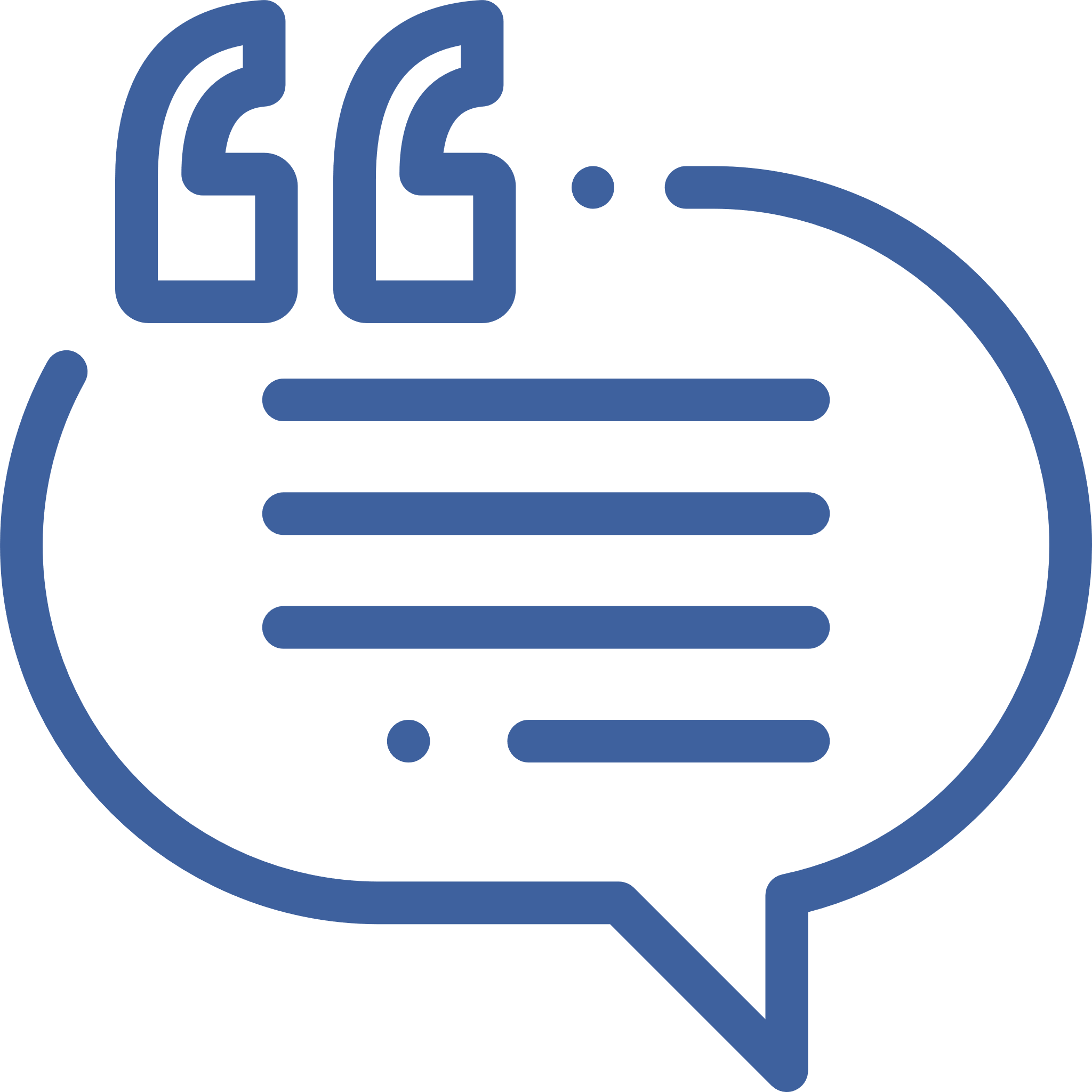 “More support to public bodies is required”
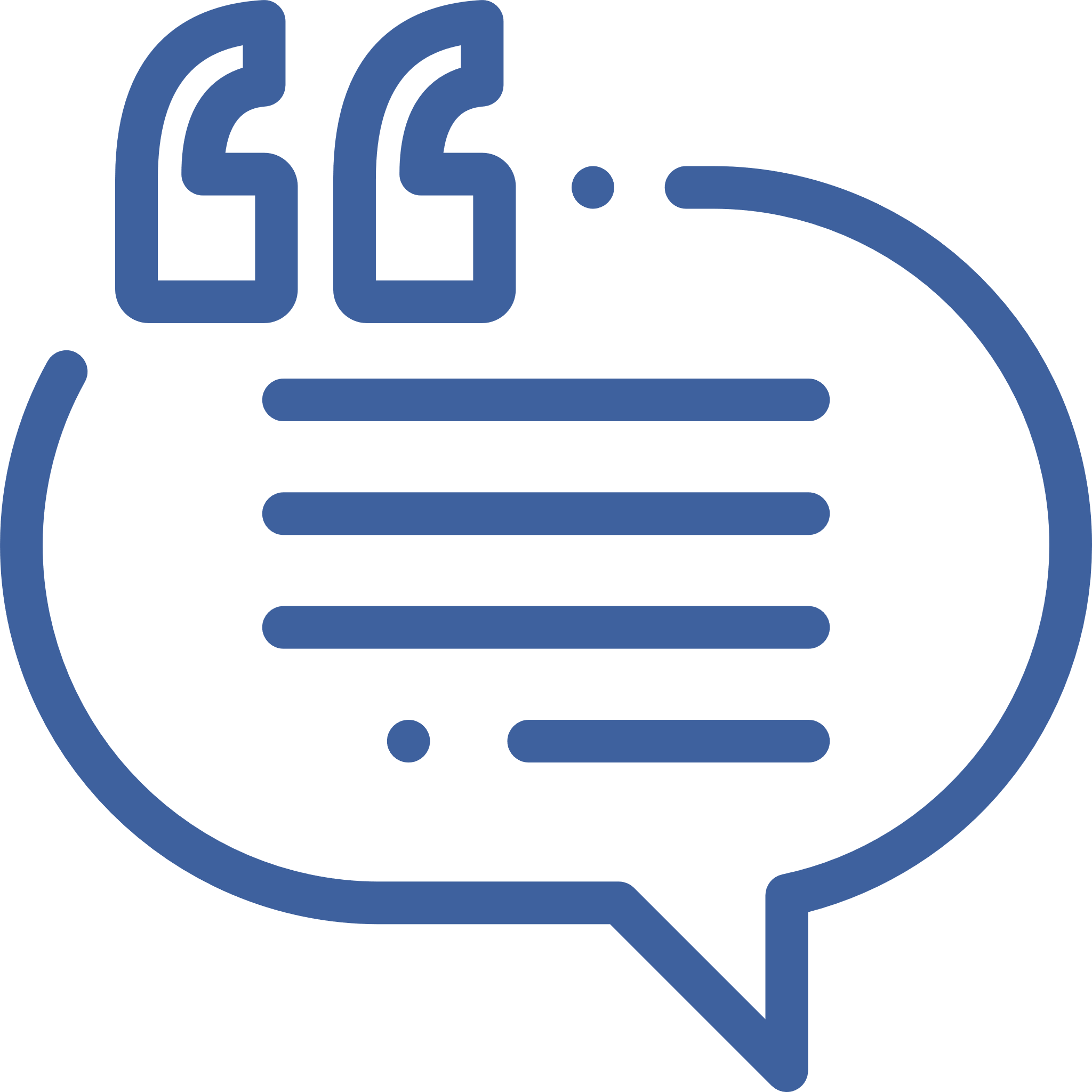 “Support is already there WG just needs to be better at linking it together”
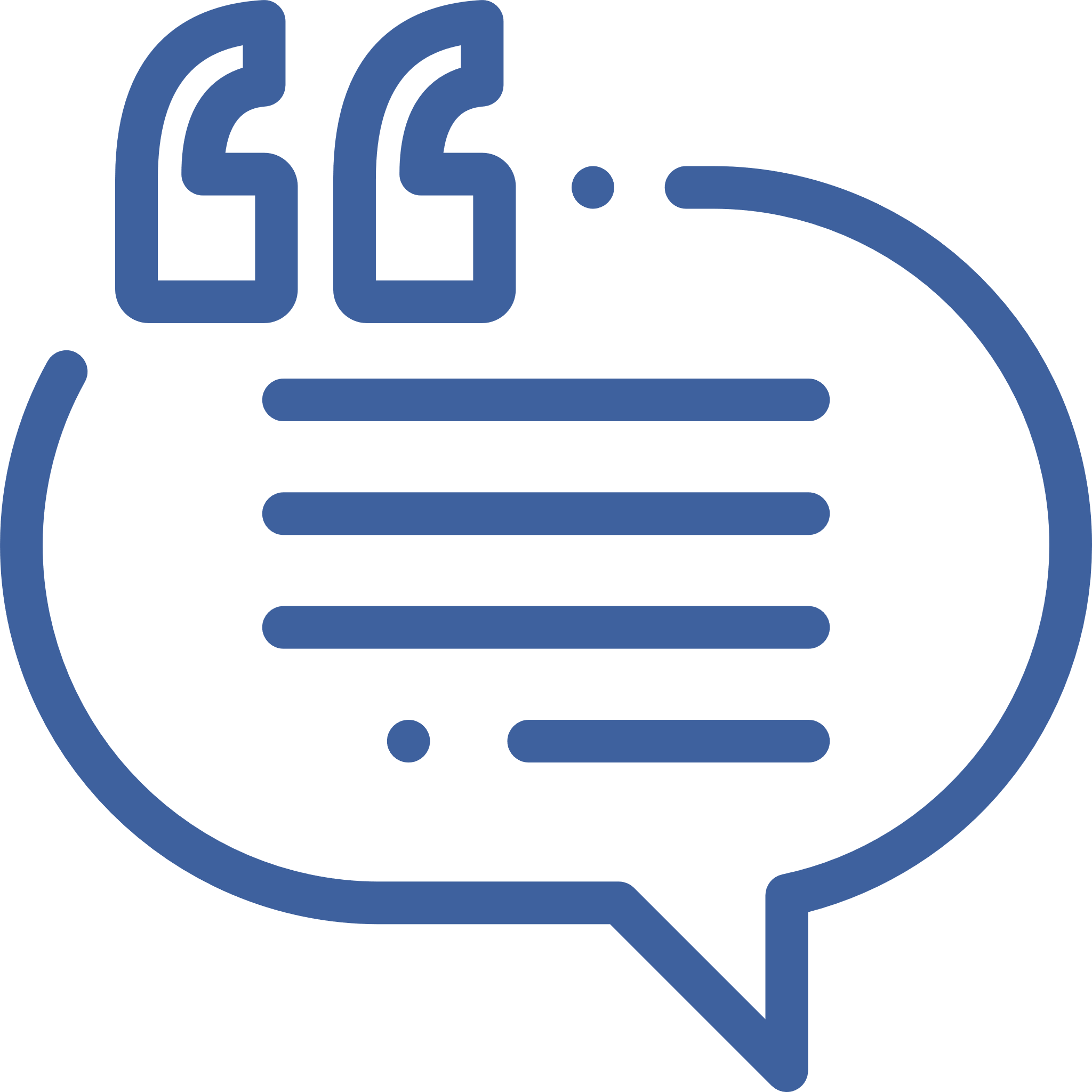 ““It would be good to have chat and forums where I can ask questions and get quick response””
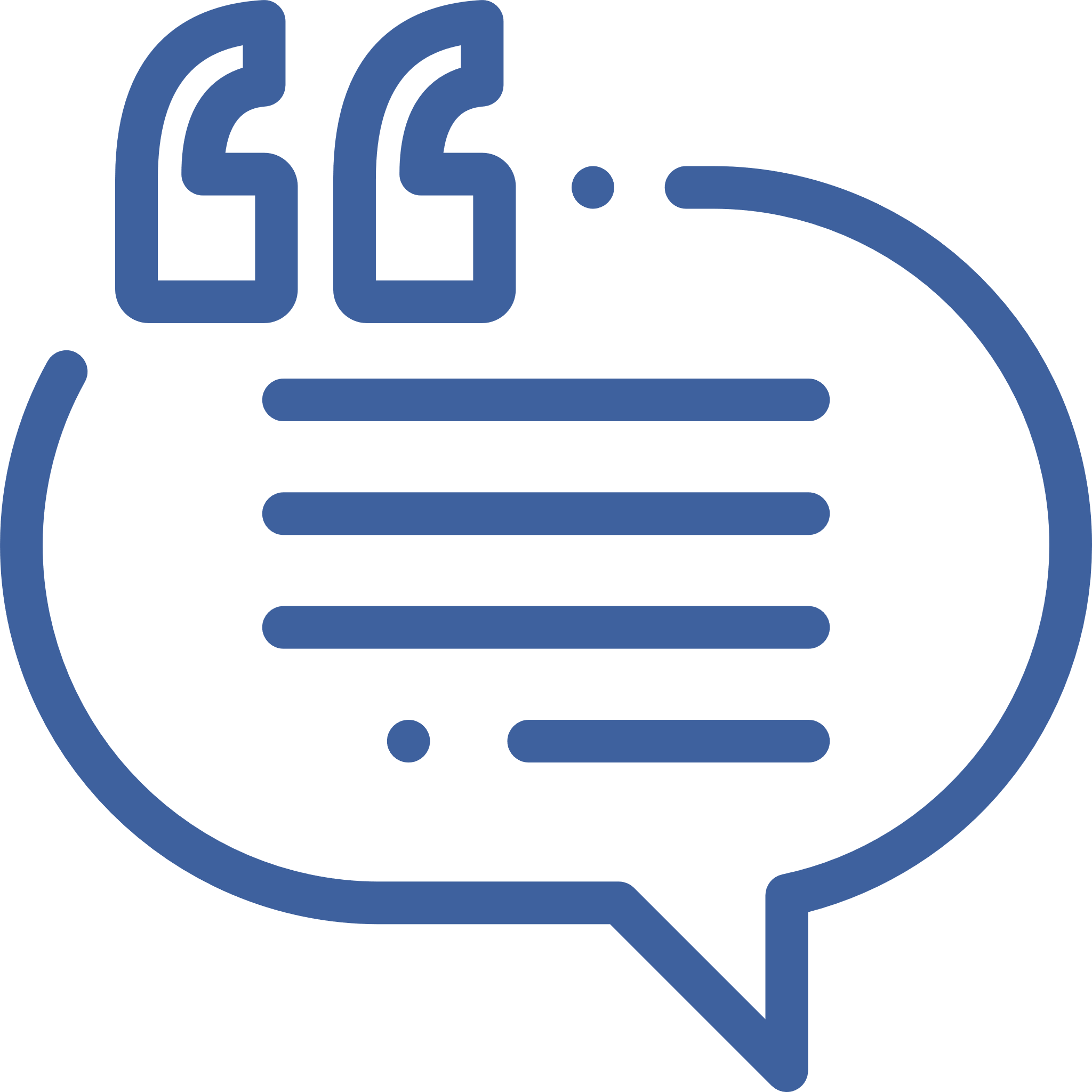 “Support on legal direction and guidance”
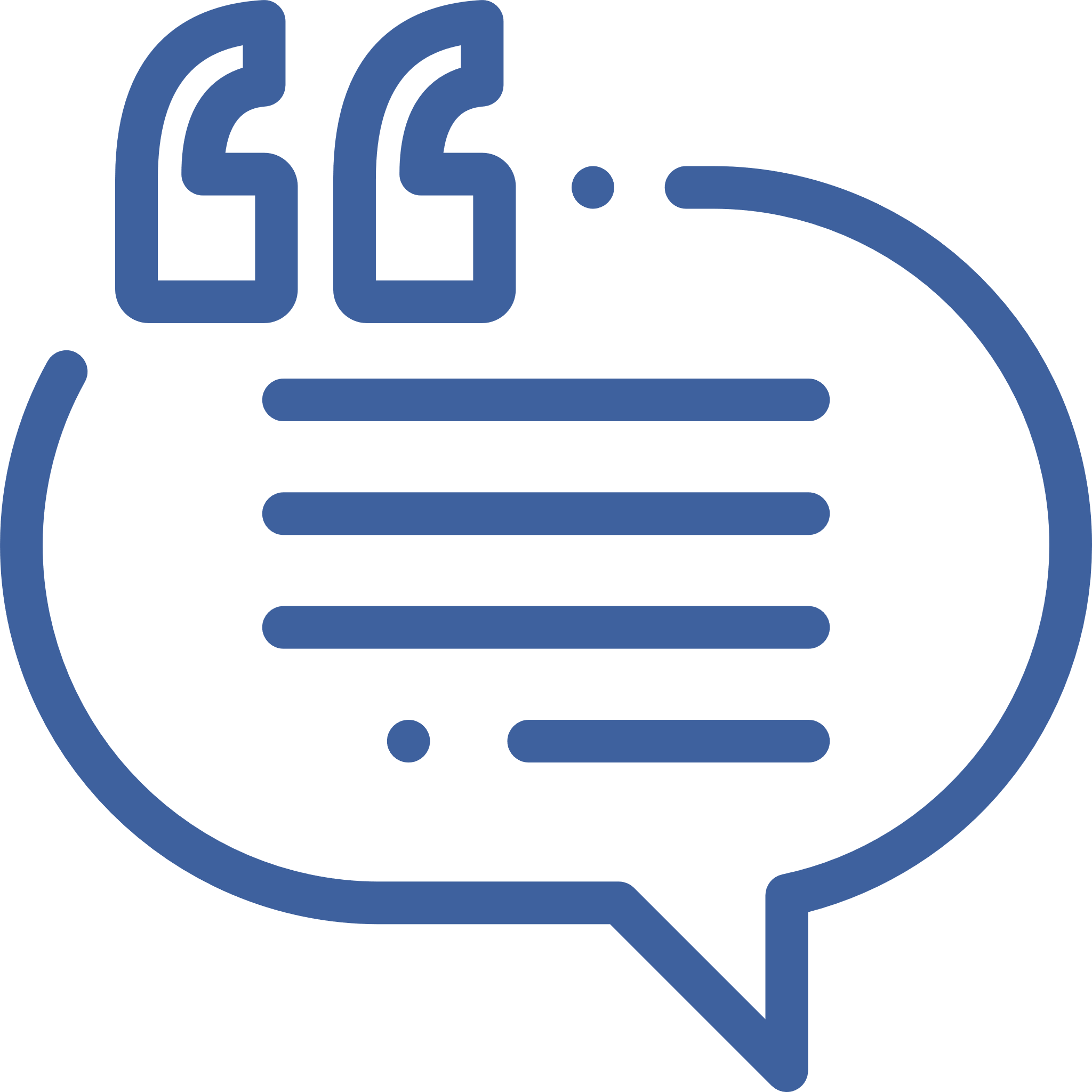 20
03 - Content
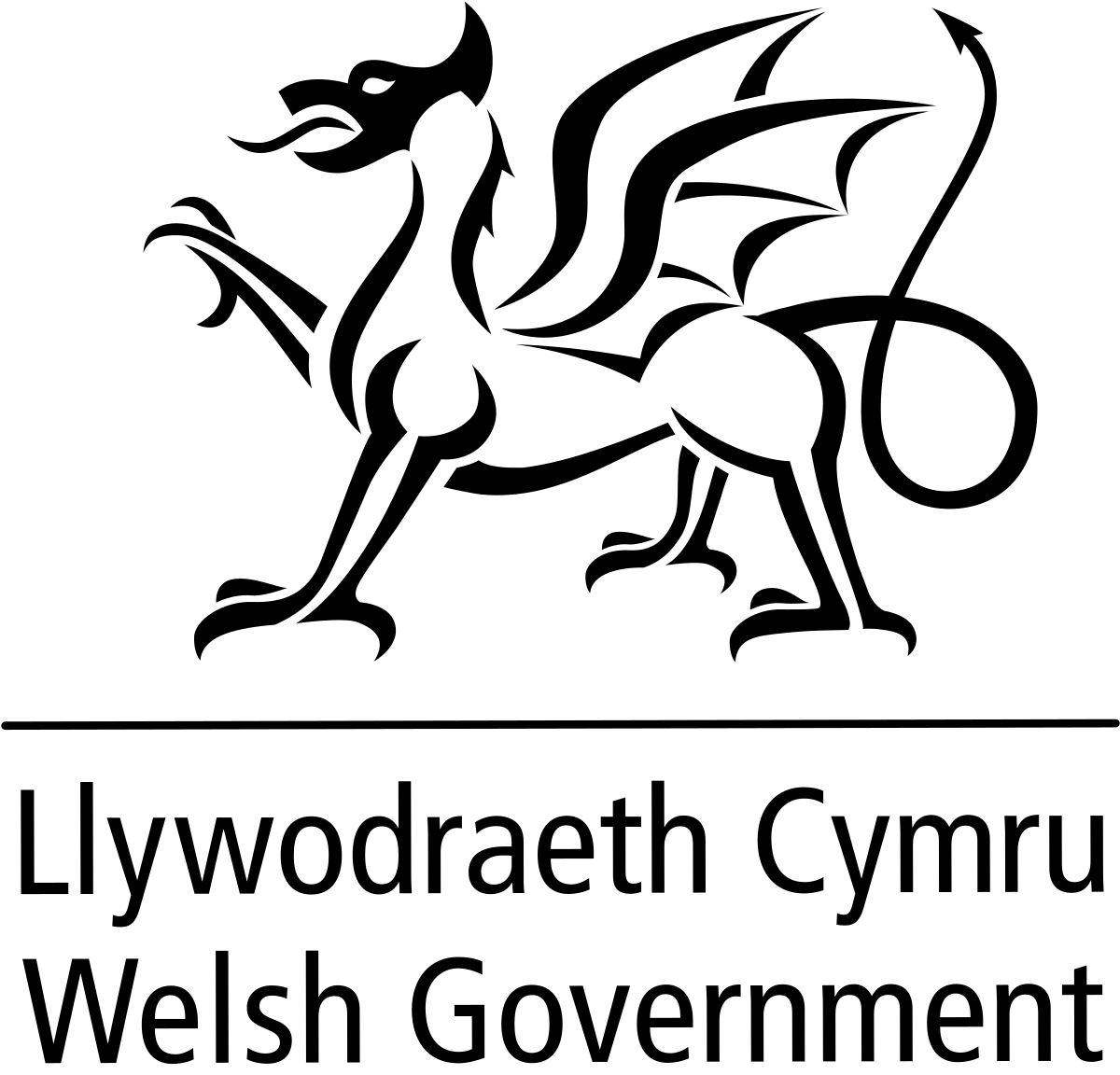 There is a need for access to practical policy content
As a user I need to find content on the practical and contextual use of policy so that I can understand how best to deliver the policy in my organisation.
Needs Detail

The challenge for the community in delivering policy outcomes is that there is a lot of policy content in Wales, however there is not always enough content on the practical delivery of the policies.

The need is therefore for a central solution where users can find content on the practical and effective delivery of policy for their relevant sector, rather than just the policy documentation itself. This will enable users to understand how a policy might be relevant to their sector, and how it fits into their operations.

There is a wider concern is the information held will be generic and not relevant to local context.
“Practical procurement advice needs to be available for all widely and contextualised where possible”
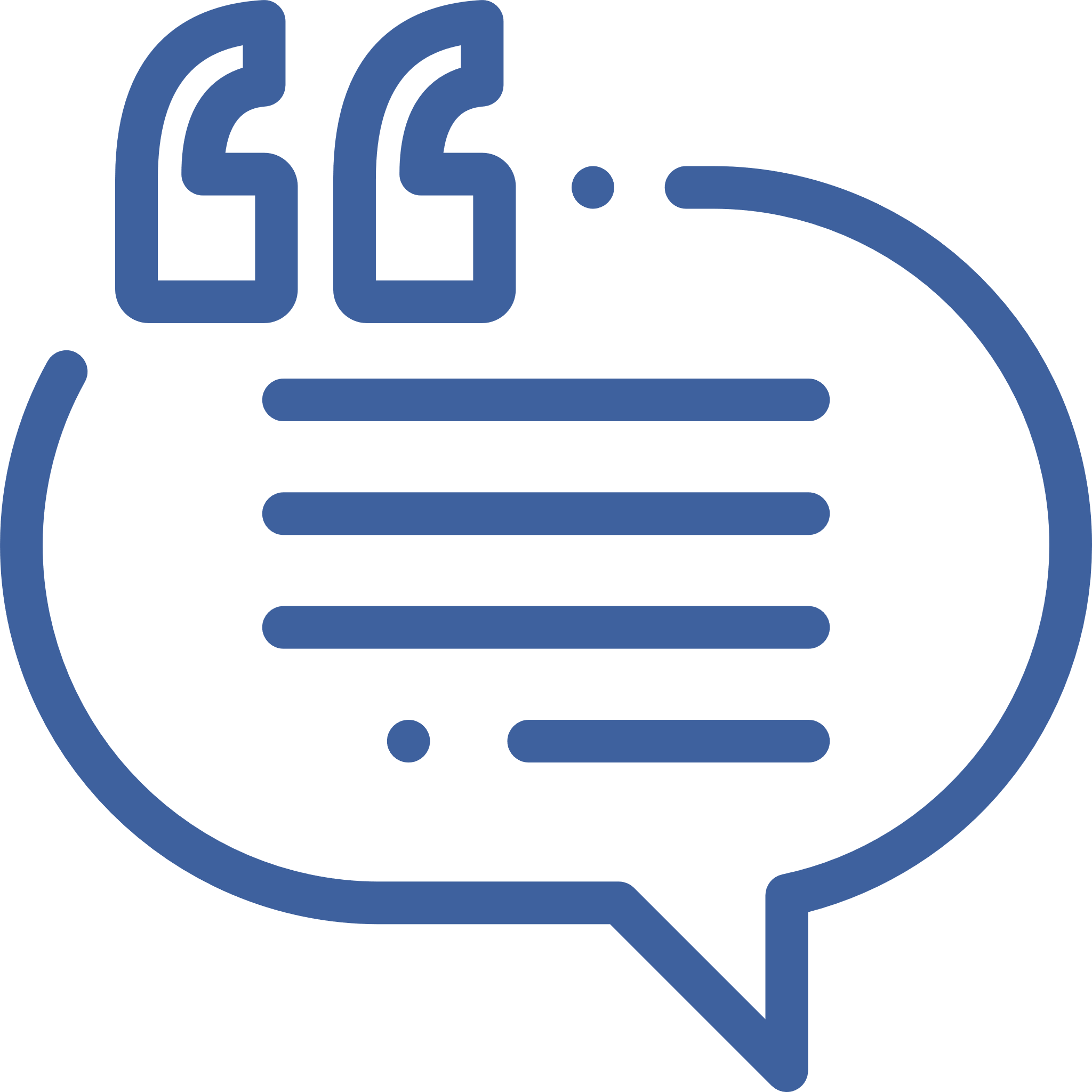 “"How to achieve the wellbeing goals and the role that procurement plays in that”
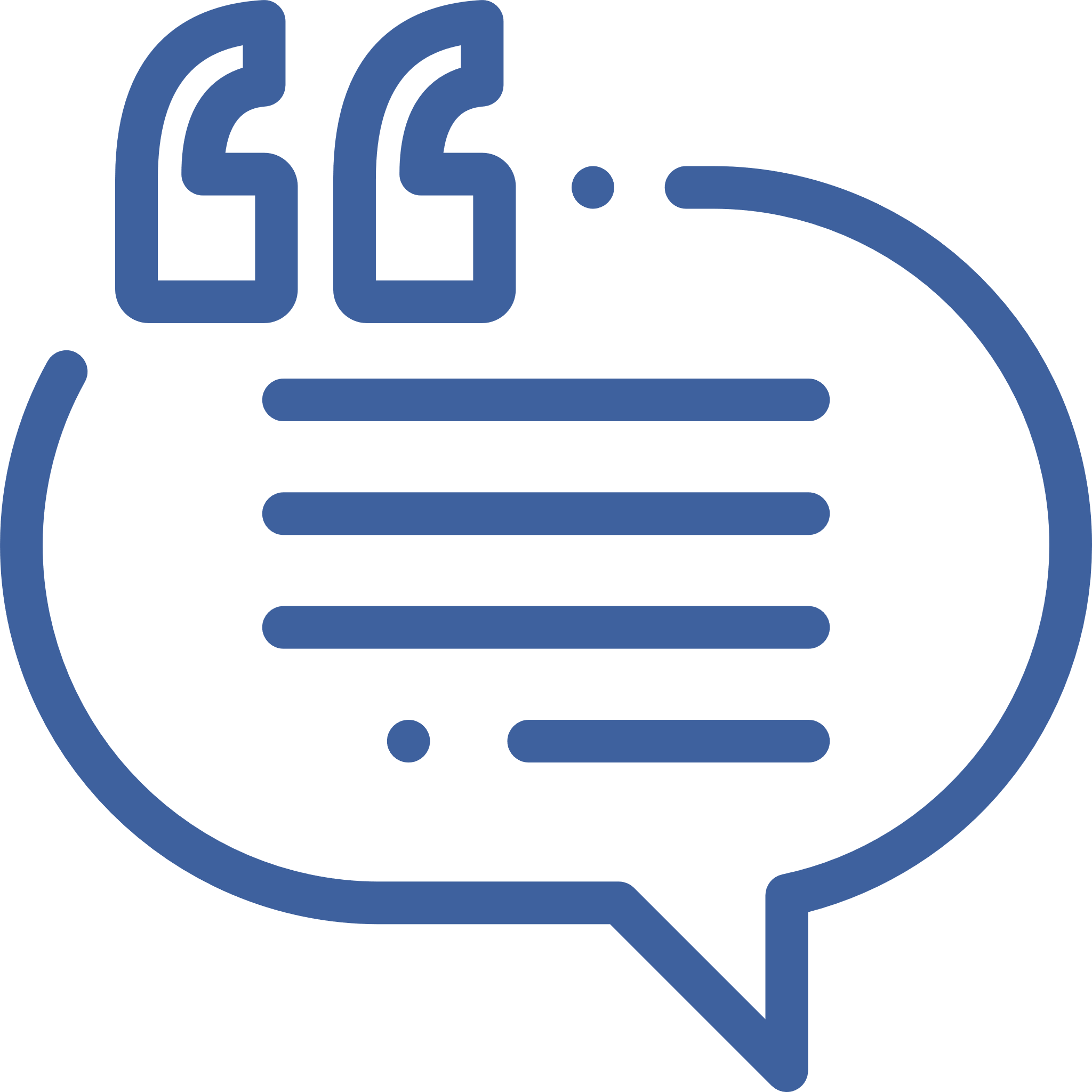 “Practical delivery of social value not understood, if it sat in CoE for info it would be great”
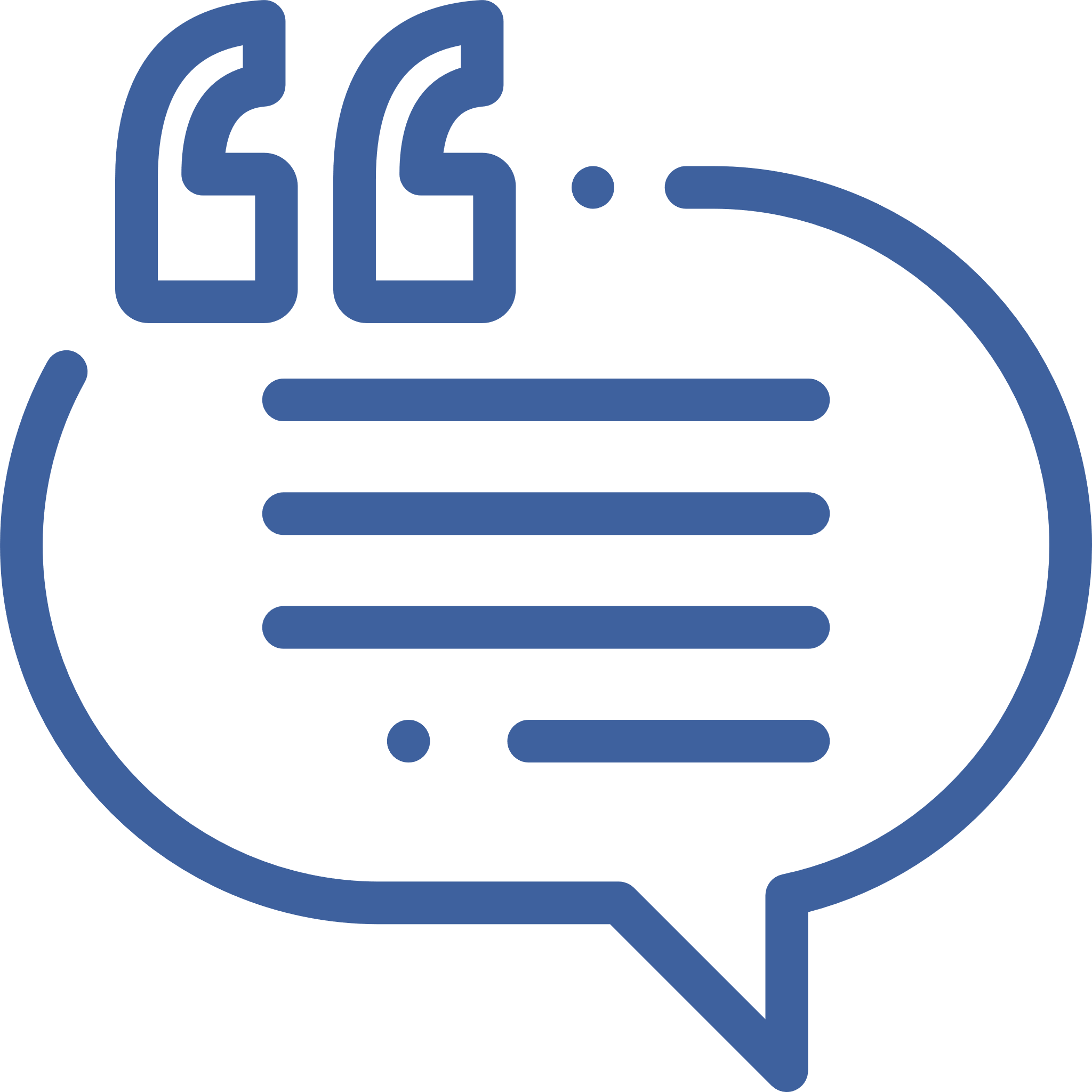 “"As long as there was practical support it could really add value. If it is just going to produce more policies that is not something we need ”
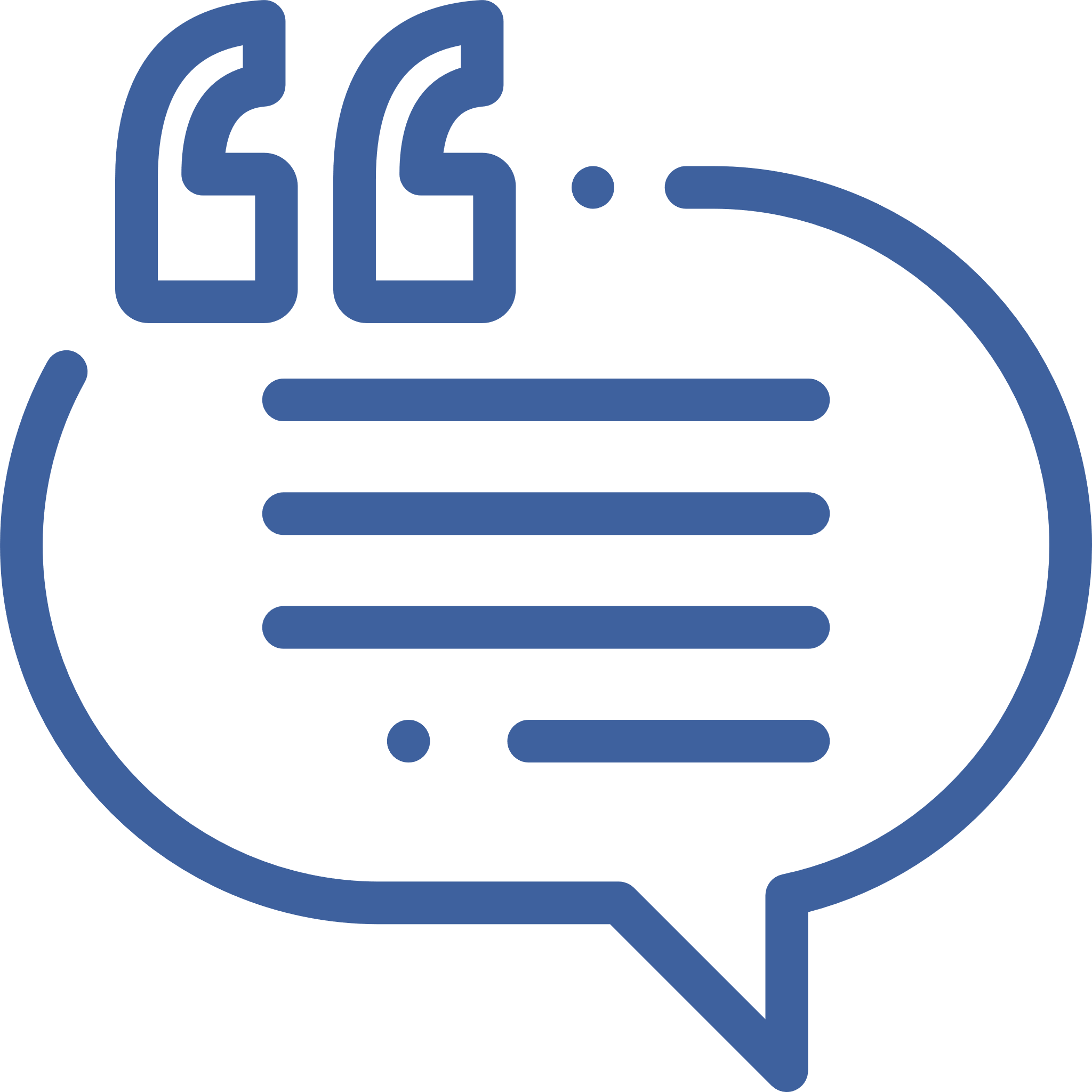 “Policy is not a the real issue. If a CoE fails to address deficiencies in implementation it will have failed completely”
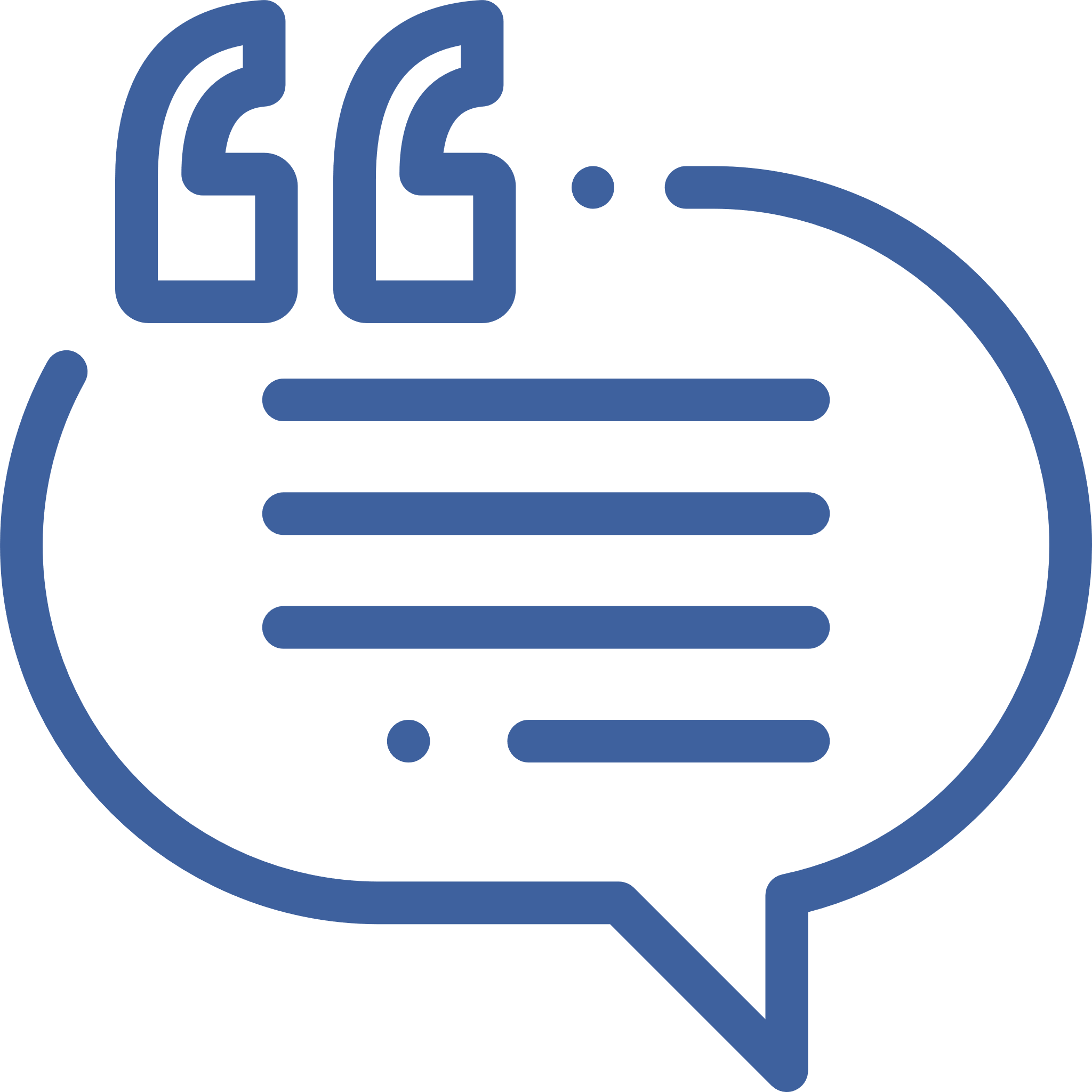 21
03 - Content
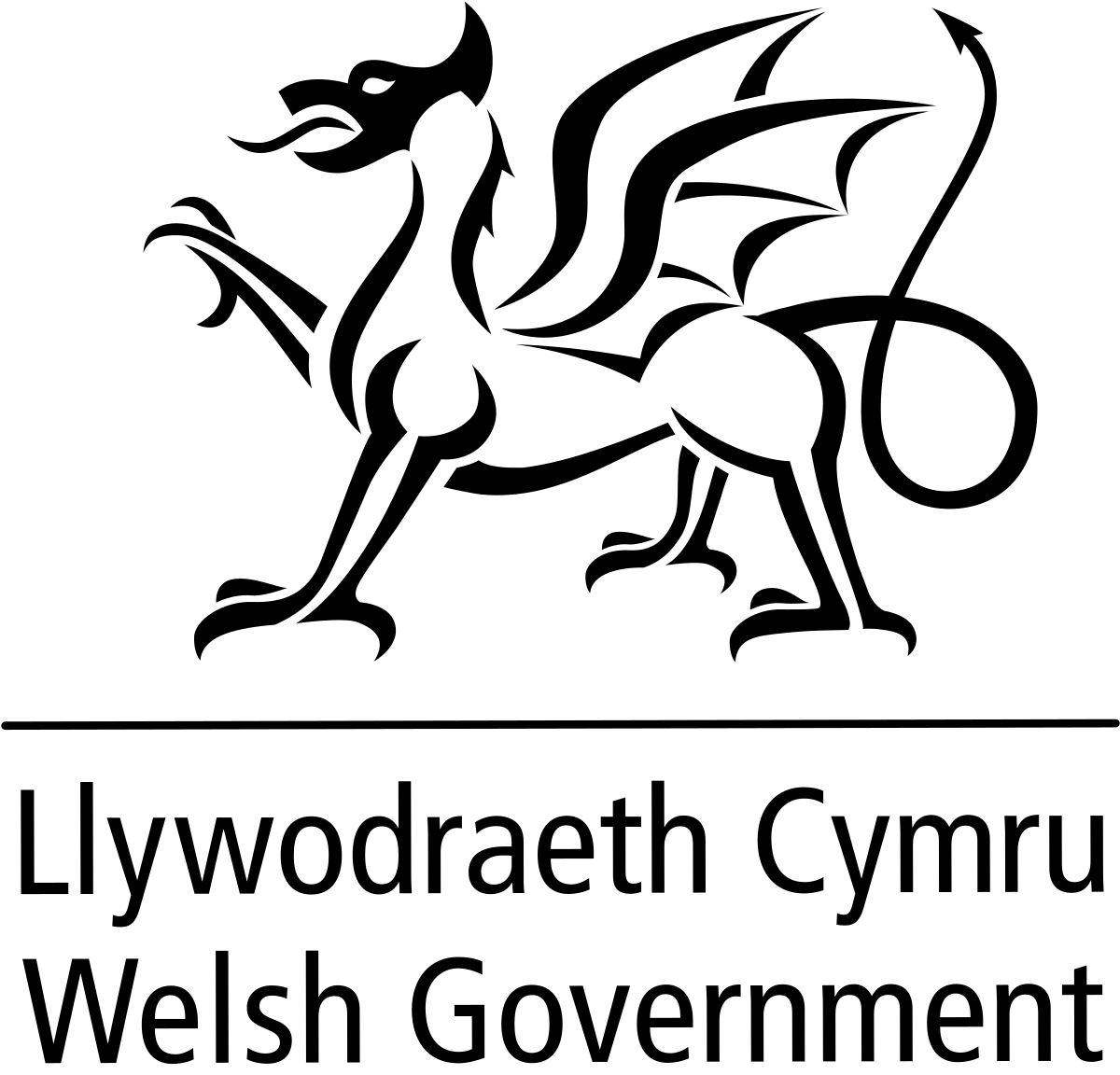 There is a need for content showing best practice
As a user I need to have a baseline of best practice for Welsh procurement so that I can learn from case studies and start from a place of correct practice.
Needs Detail

The challenge for the community in driving policy outcomes through procurement is that the community has varied understanding of the standard of best practice in procurement and limited ‘real life’, relevant material to understand this.

The need is therefore that there is a place or a method for the users to access best practice in a central place that has one level for all, and somewhere that also provides relevant case studies to compliment best practice.

There is a wider concern that the PCoE will be driven from one direction only.
“Provide somewhere where people can go to understand and then deploy best practice.”
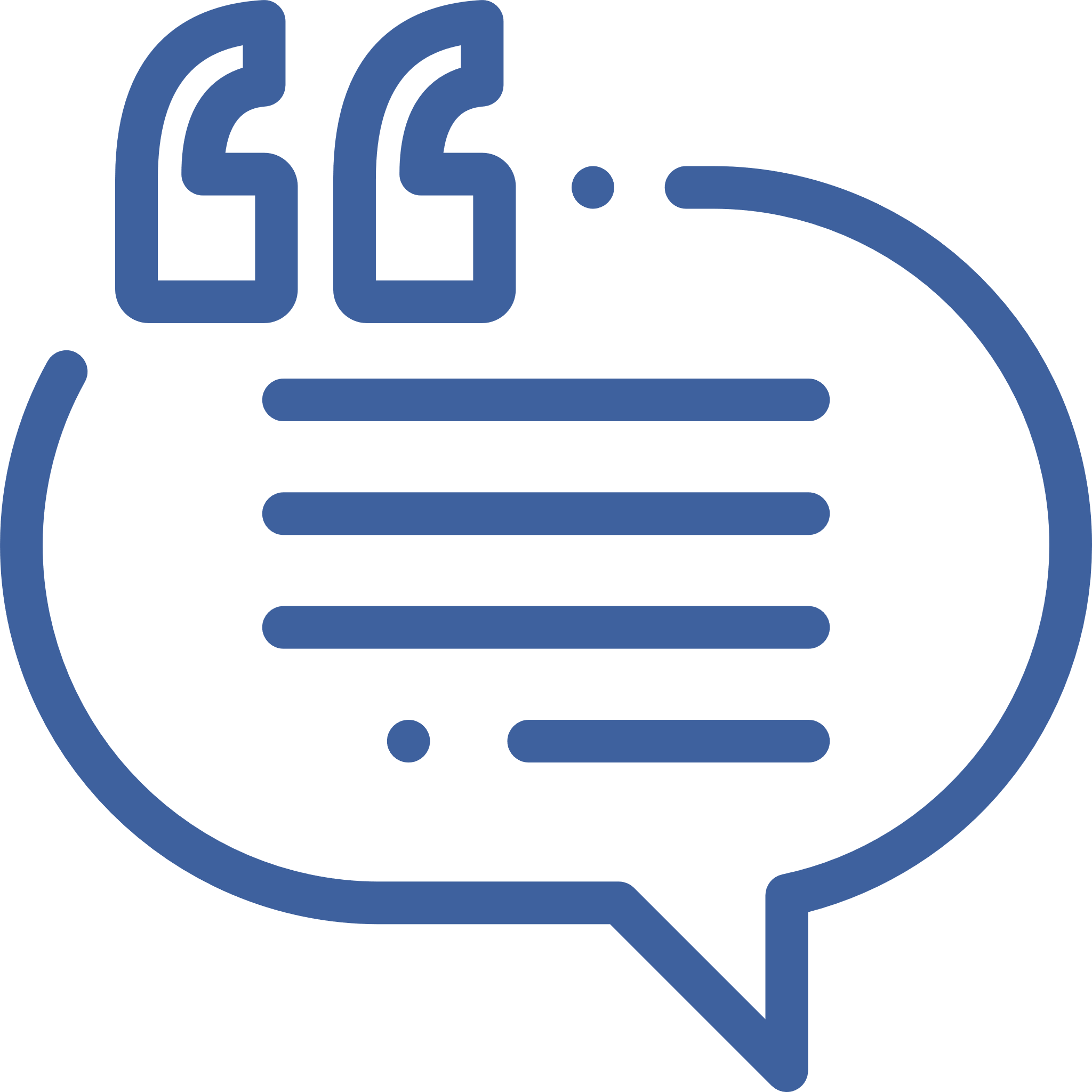 “Access to best practice and model form contracts”
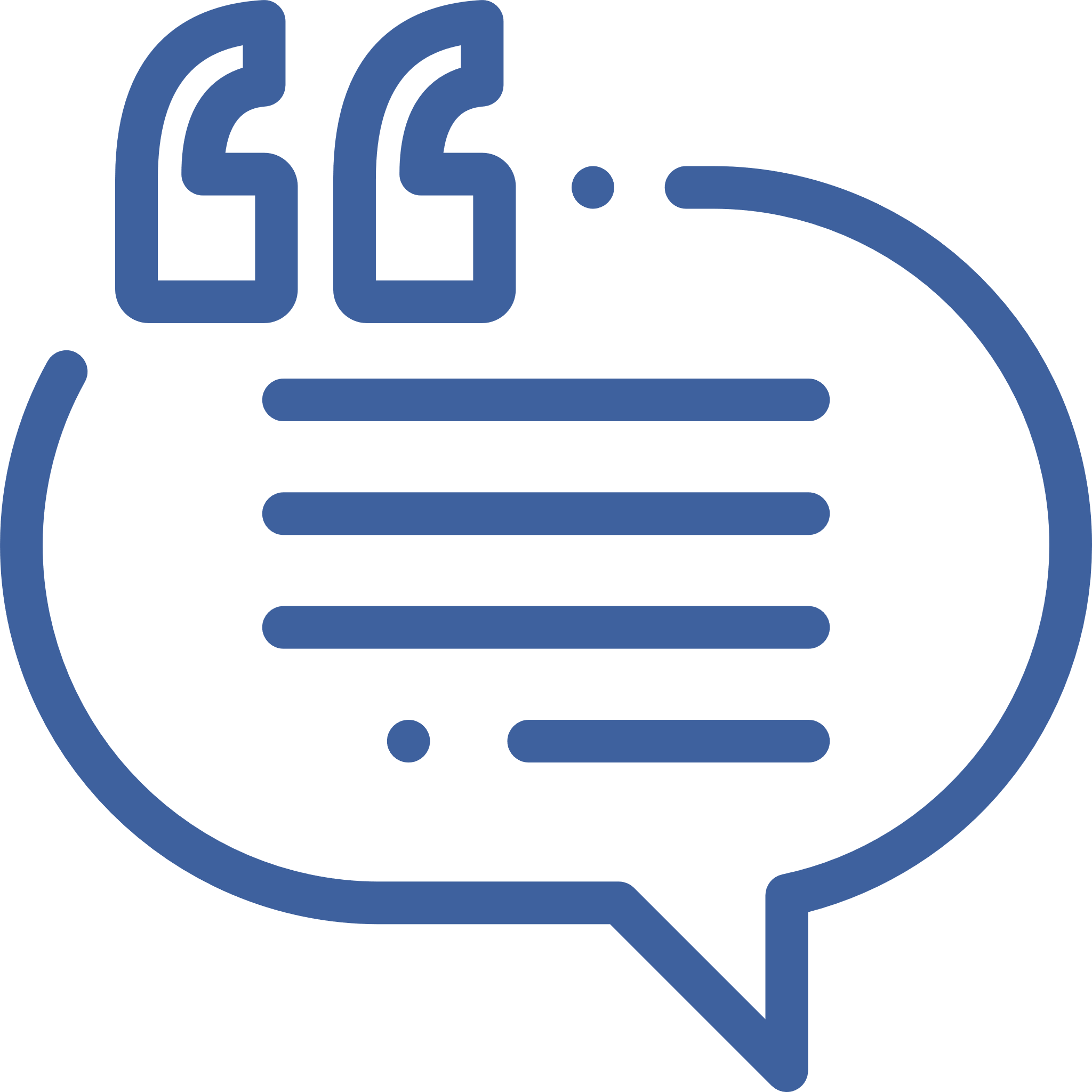 “A place to have case studies available”
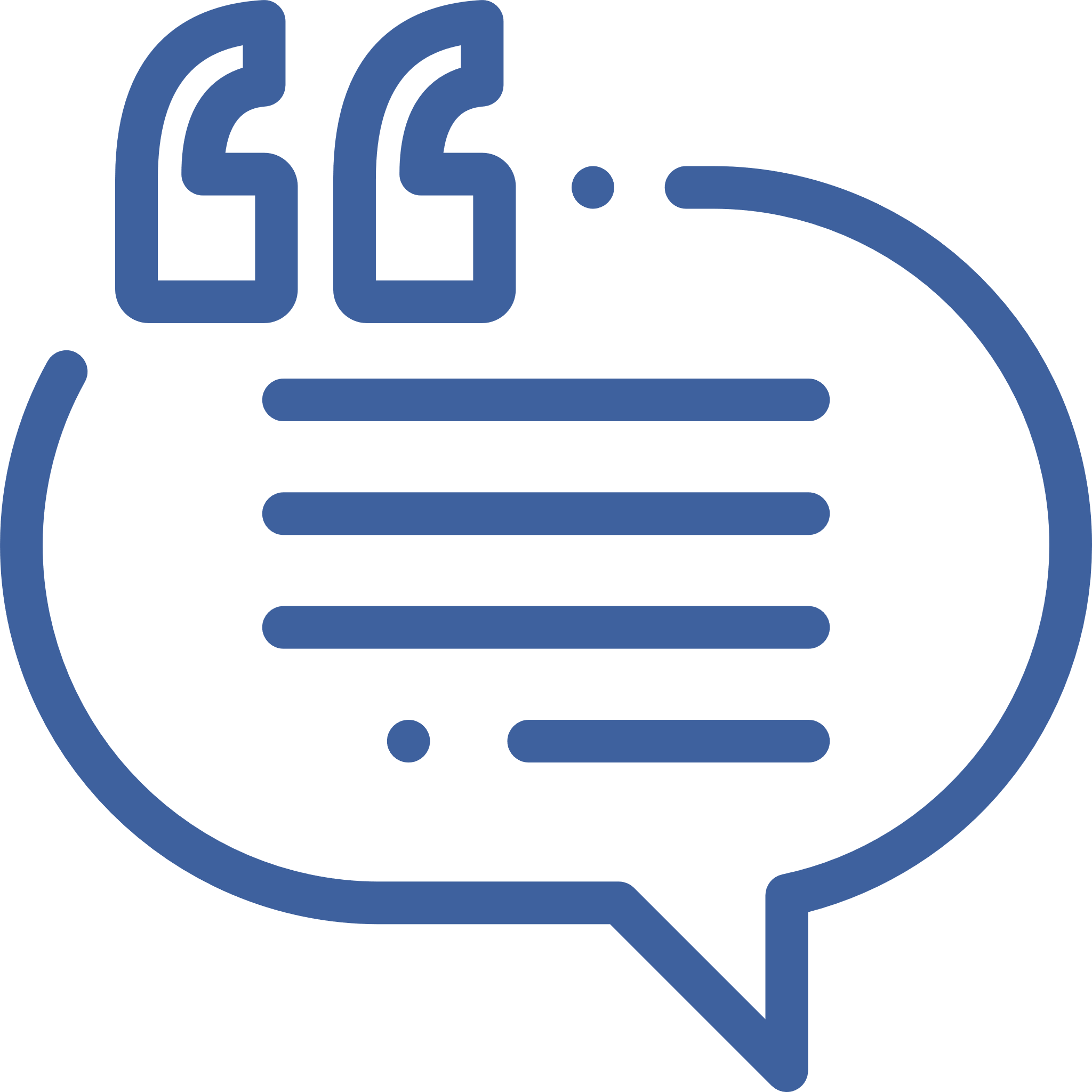 "Somewhere to gather case studies and showcase our own"
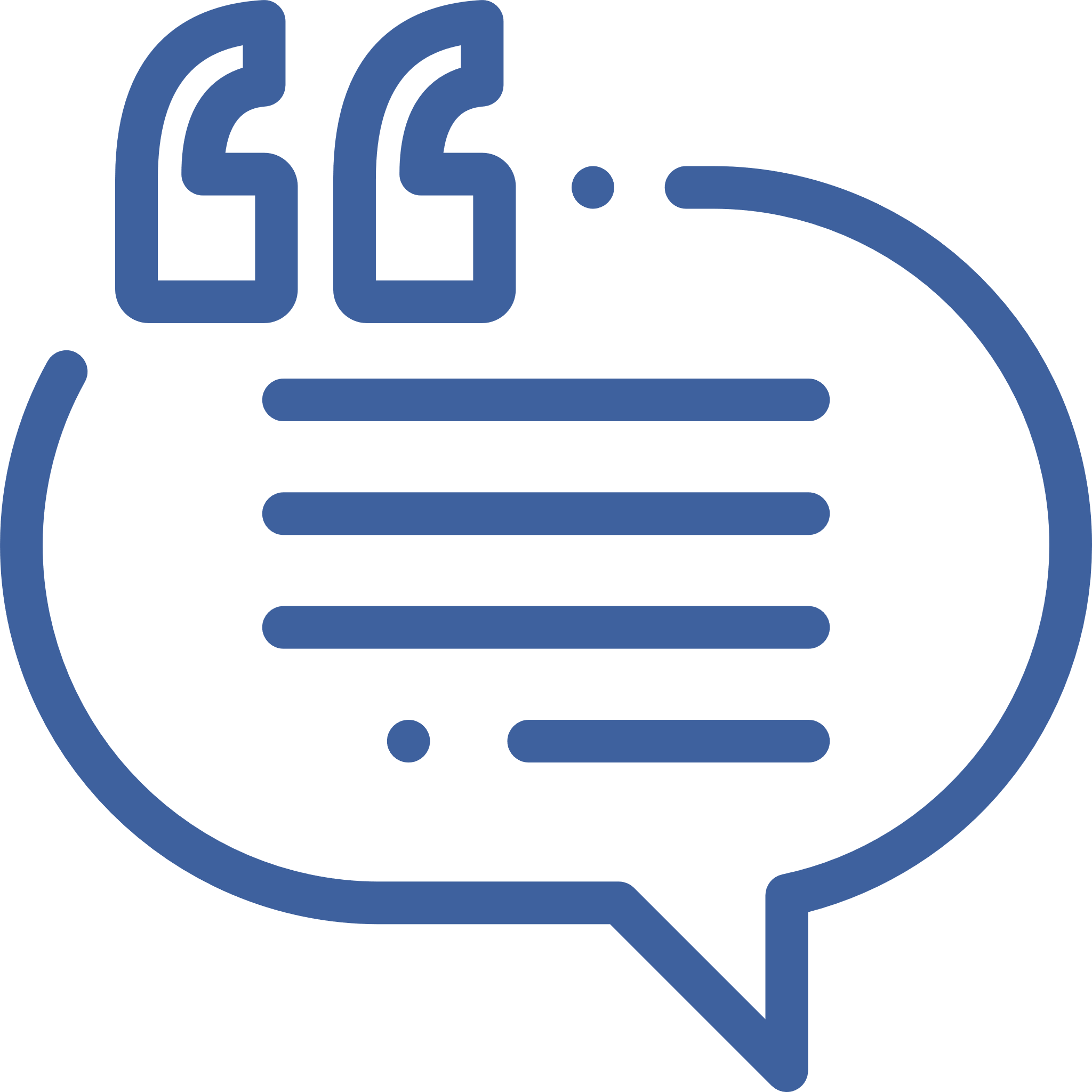 “Need to understand best practice to know what to deliver”
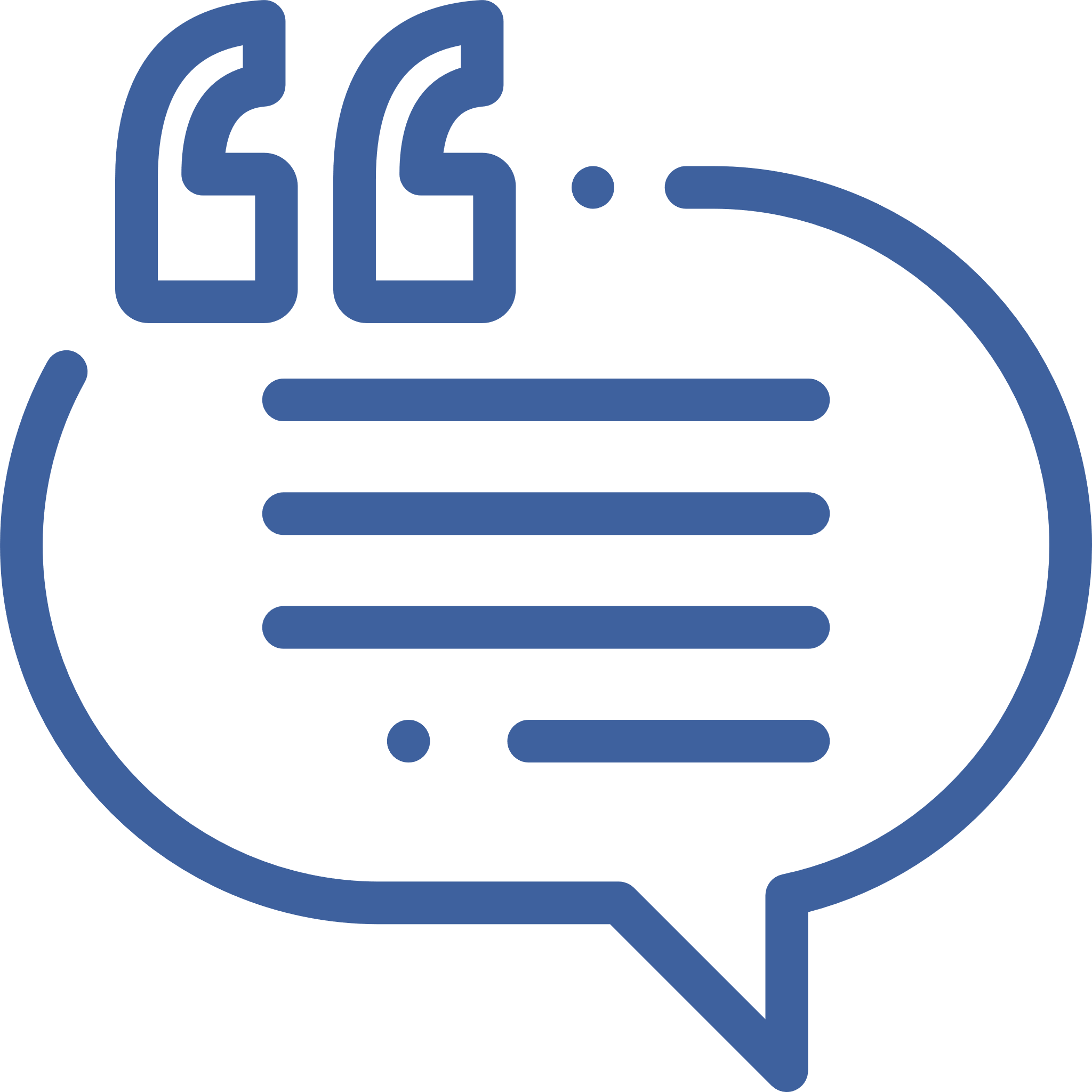 22
03 - Content
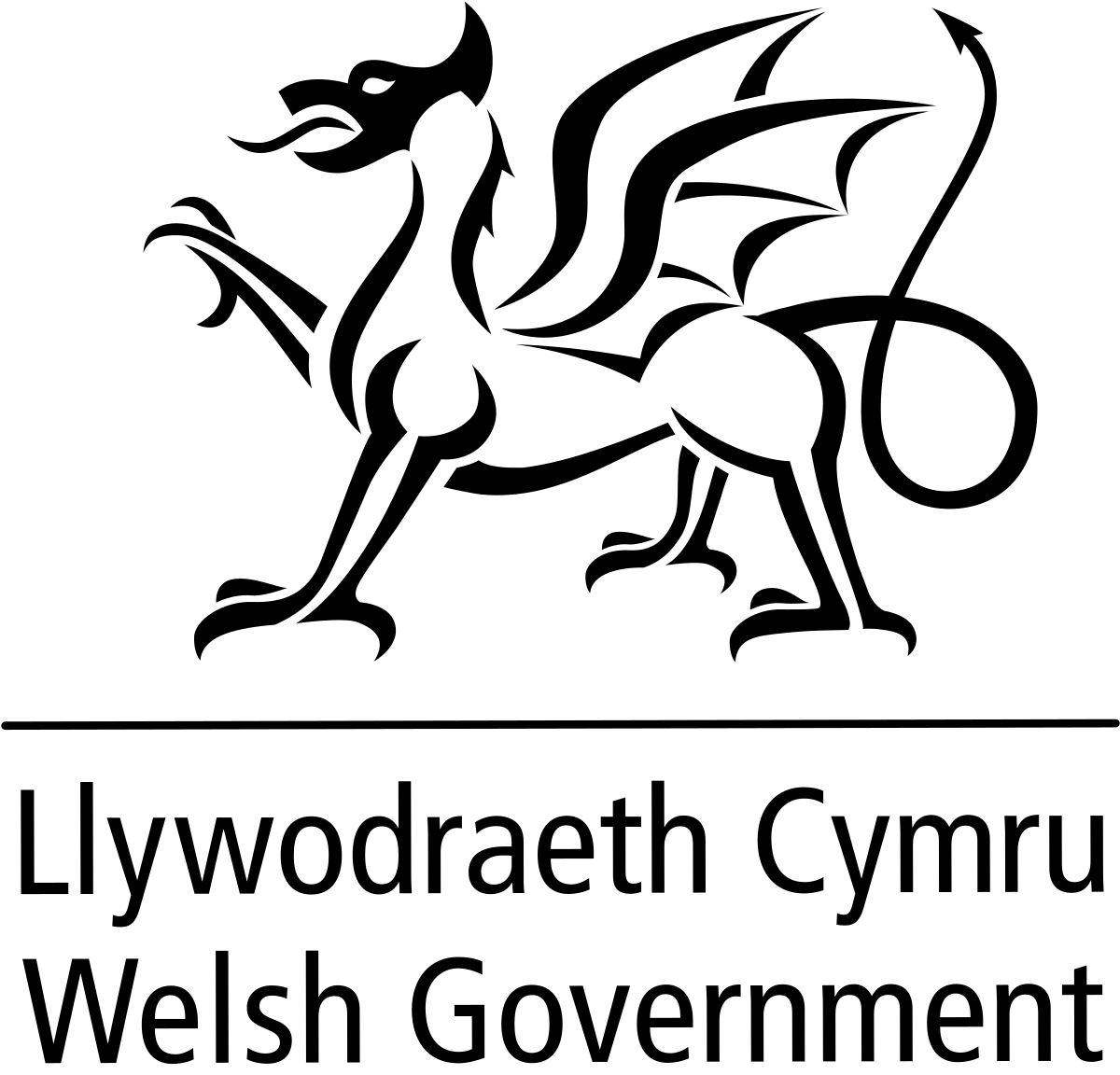 There is a need for a place to find contacts and expertise
As a user I need to understand where expertise and knowledge is located across Wales so that I know who where to go to get advice.
Needs Detail

A challenge for the community is that users rely on their experience and network to find expertise. Going to the same people for advice, no matter what their role is, causes single points of dependency, resource drain and pressure.

The need is therefore to have a central signpost to the correct expertise and contacts. This can also encourage experts to showcase their expertise for people to see.

There is a wider concern that the PCoE only points to certain expertise and users keep going to their network of known experts instead.
“A central place to understand where expertise is and what work is happening that others can learn from.”
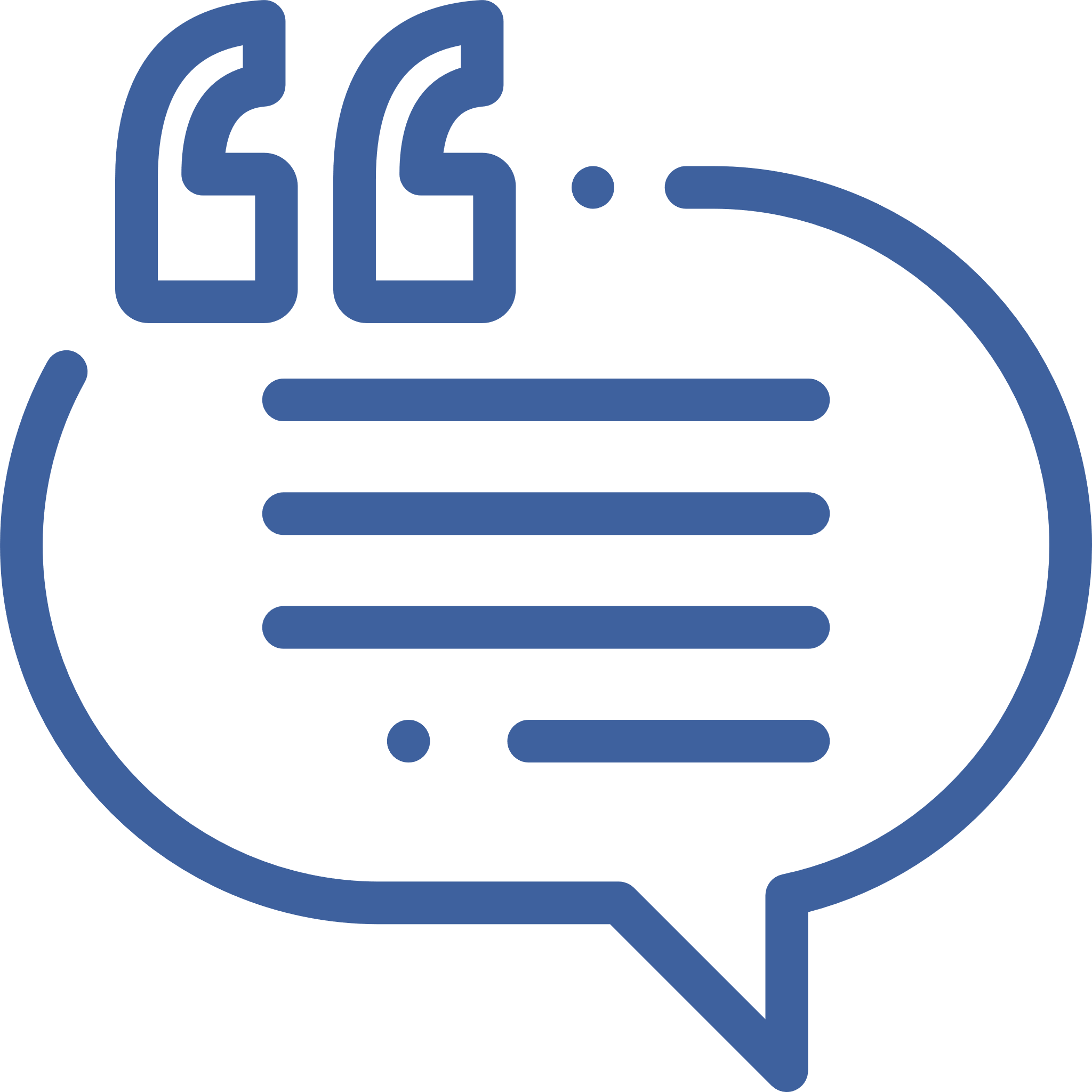 “We need to have up to date key contact information”
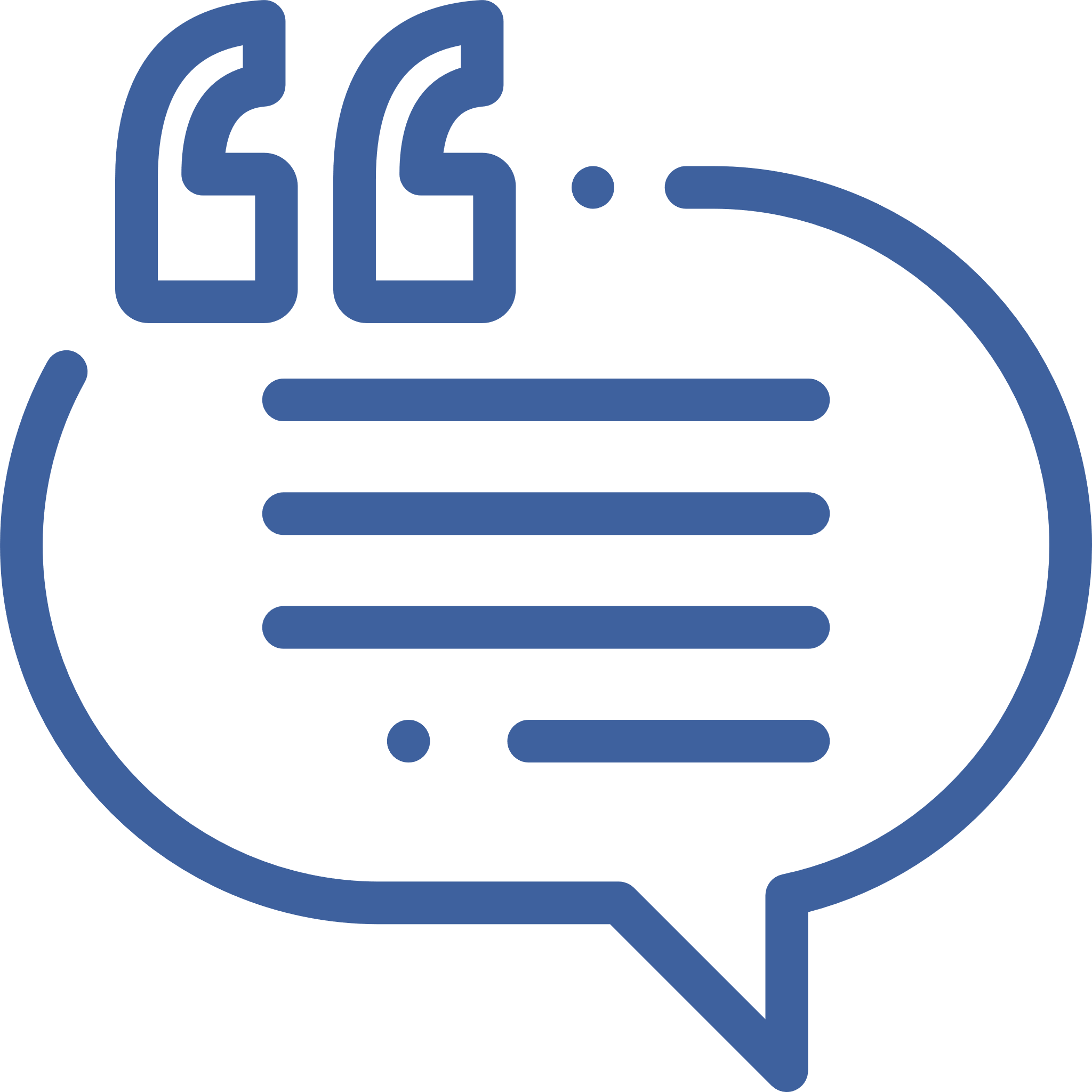 “Access to resources is always last minute”
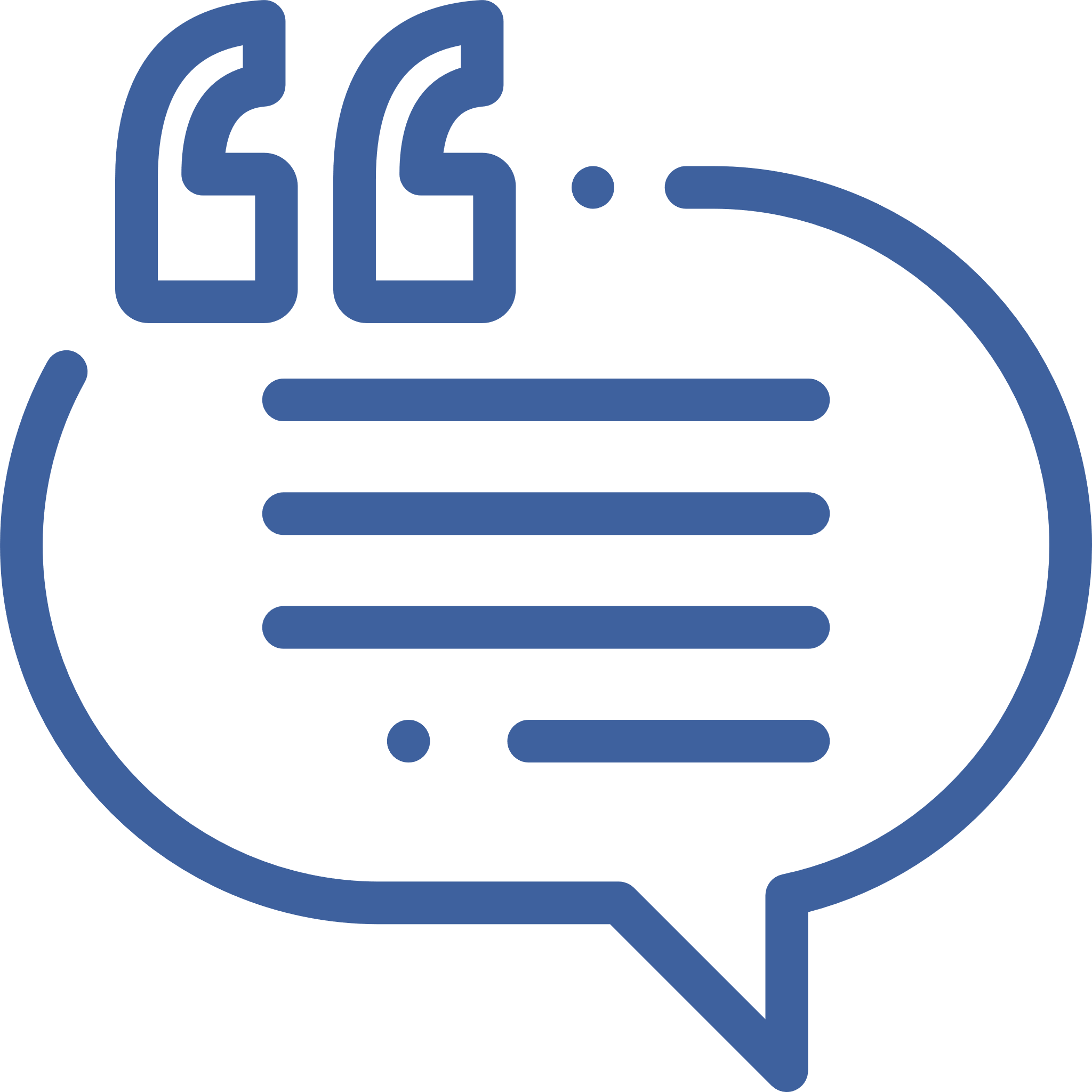 “This could support capability identification across the community”
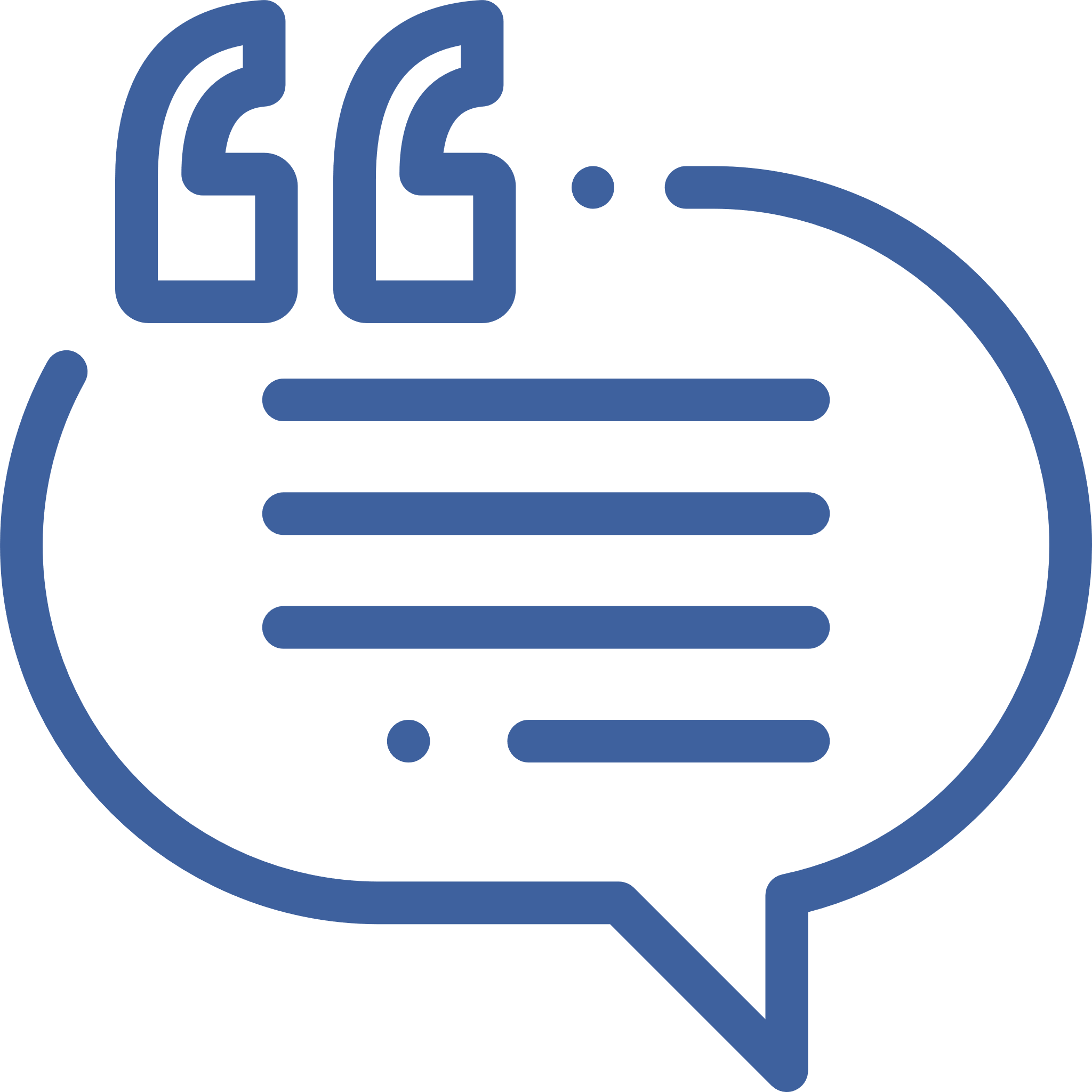 “We feel forgotten and want to collaborate”
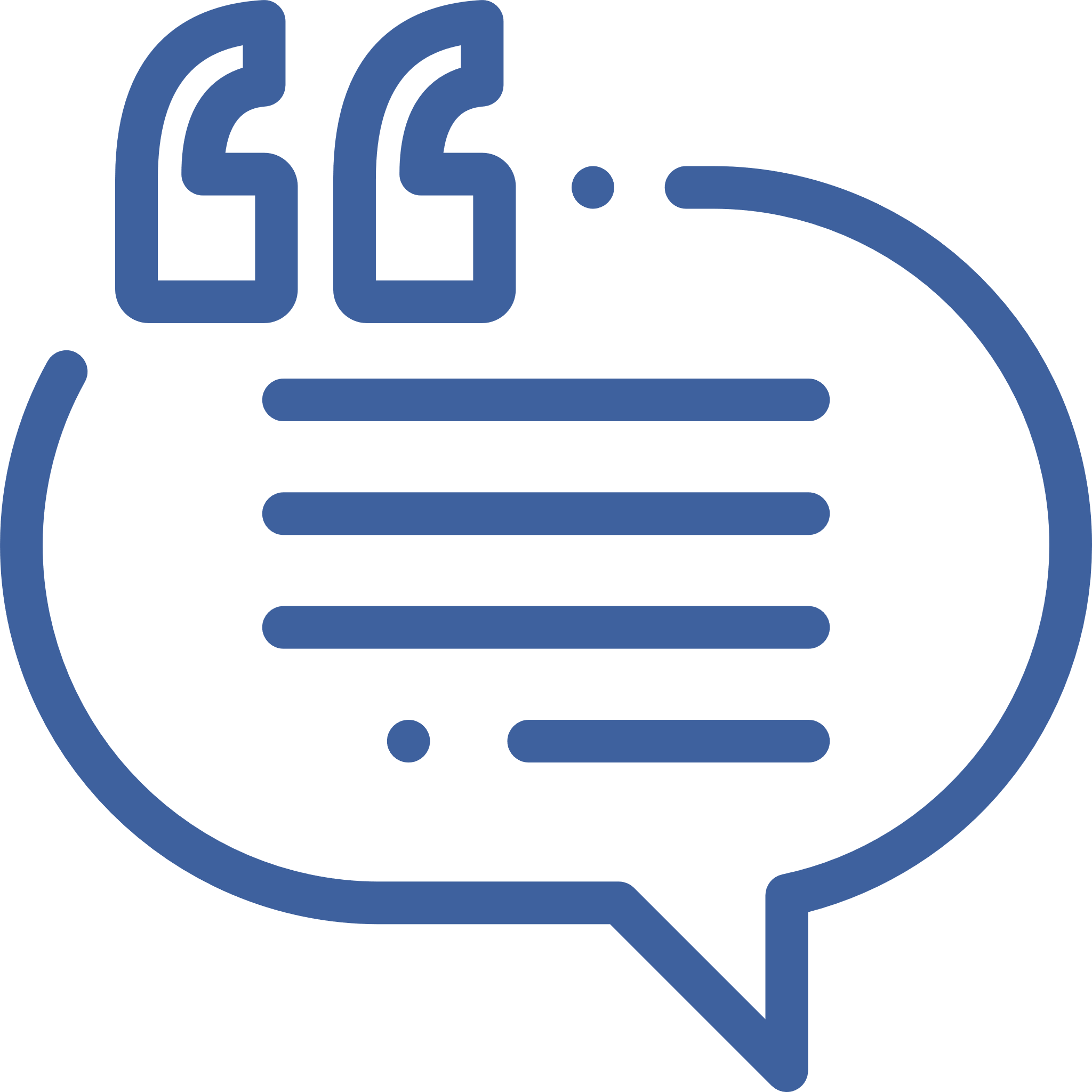 23
03 - Content
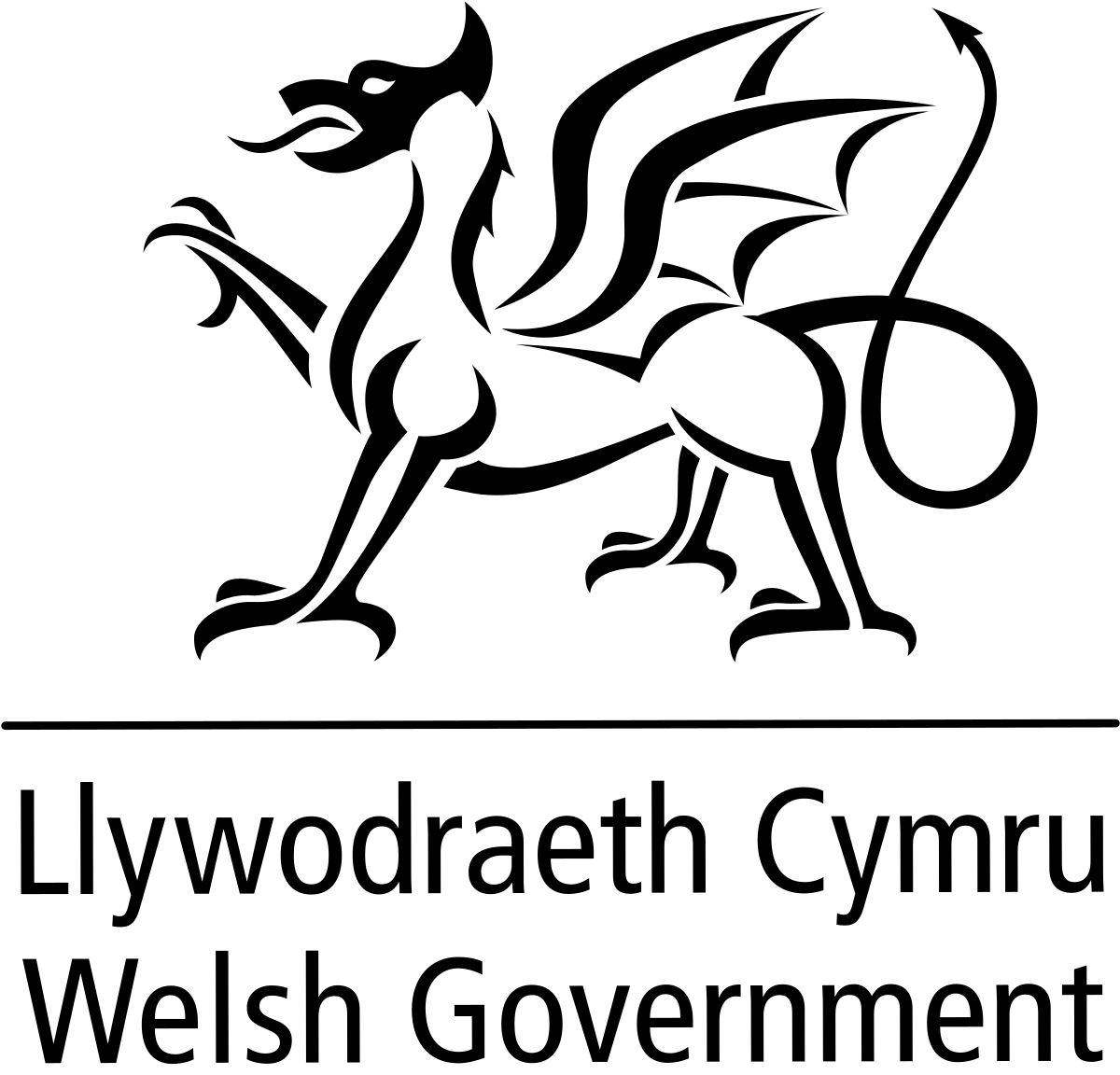 There is a need for insight into current and future activity
As a user I need to be incentivised to use the PCoE so that I am motivated to collaborate, return and view insight and open lines of live communication.
Needs Detail

The challenge for the community is that there is not a source to find live insight into what is happening in the procurement community and what is coming up. 

The need is therefore for a PCoE to provide a place where insight on wide impacting activity can be showcased to the users of the PCoE so that they can stay abreast of procurement insight that may affect them. There is a need for this to be something they can then add to and collaborate on if required.

There is a wider concern that the PCoE will be too static, not encouraging return use from users
“It should be live and continuously improving so that the procurement community is incentivised to use it.”
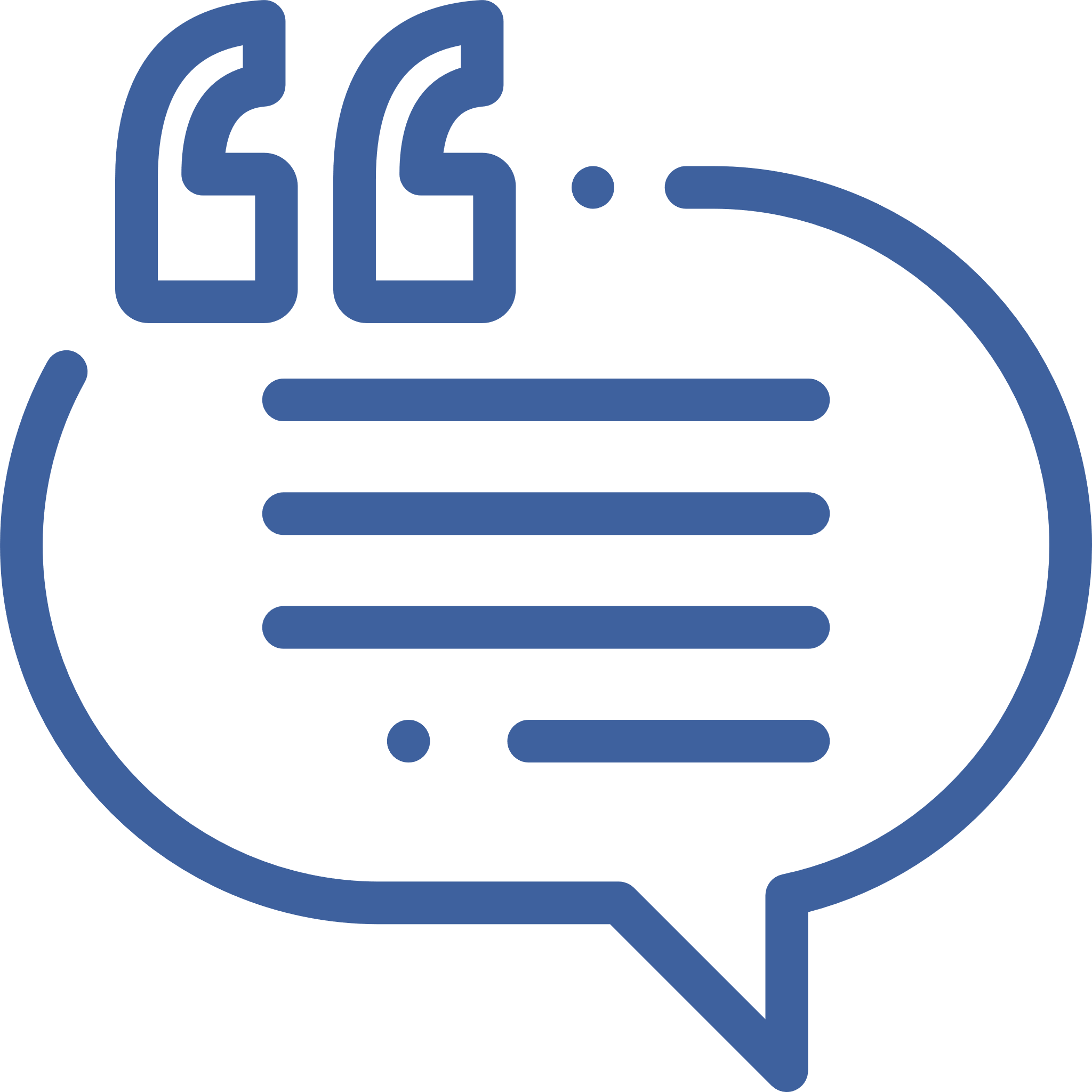 “The PCoE needs to be live and dynamic
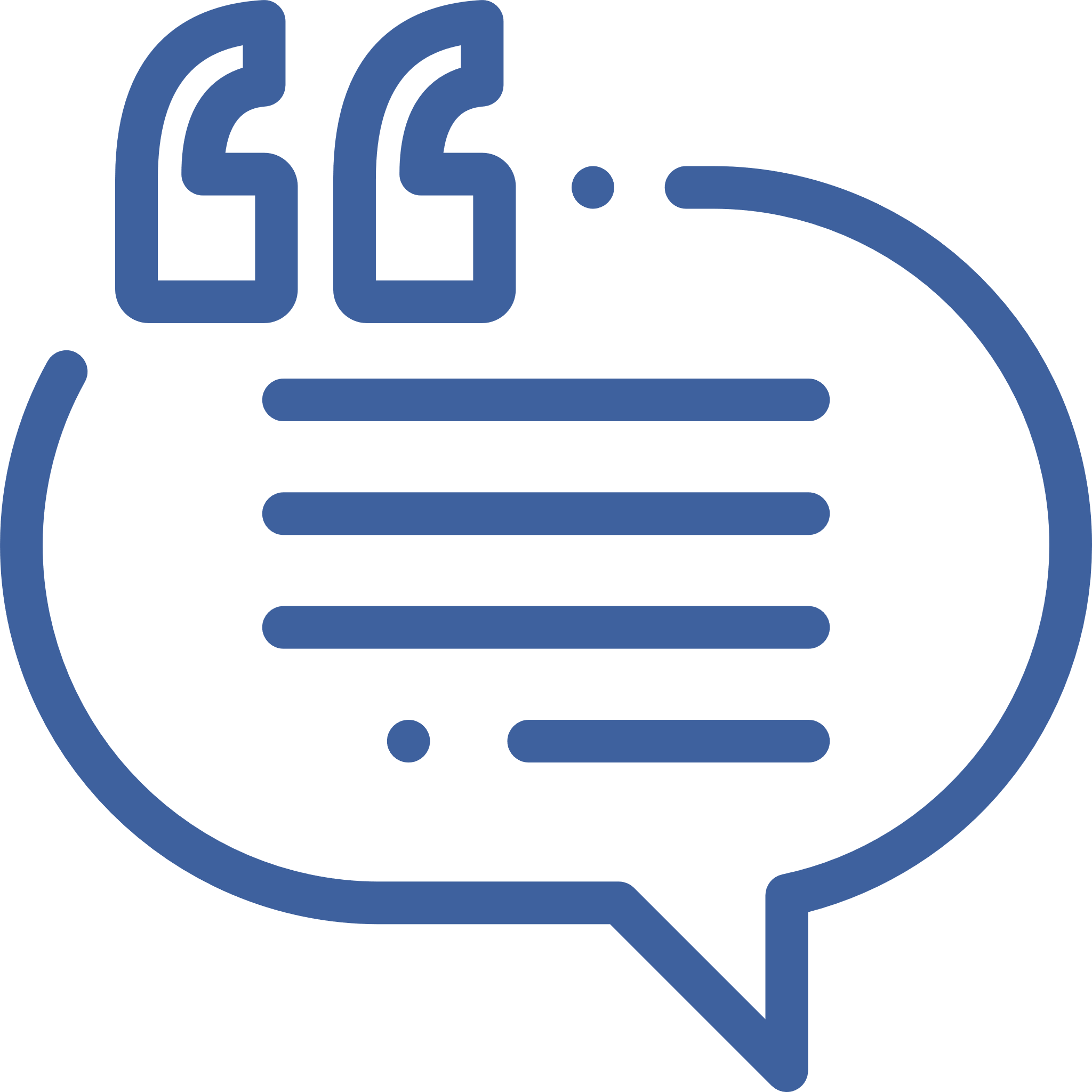 “Could dynamically create journeys, based on a user? Supplier, buyer, professional etc”
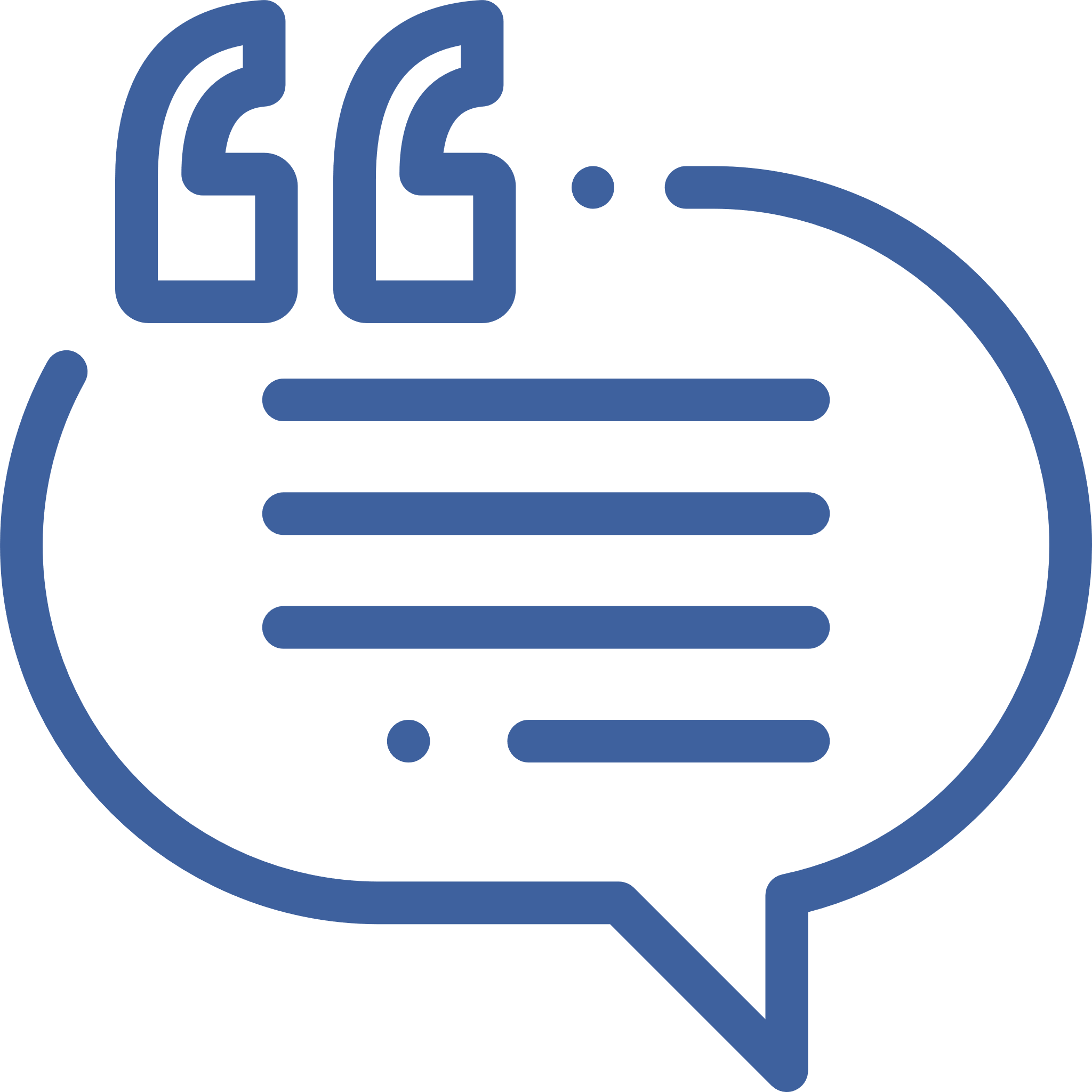 “Needs to be insightful, maintained and kept relevant“
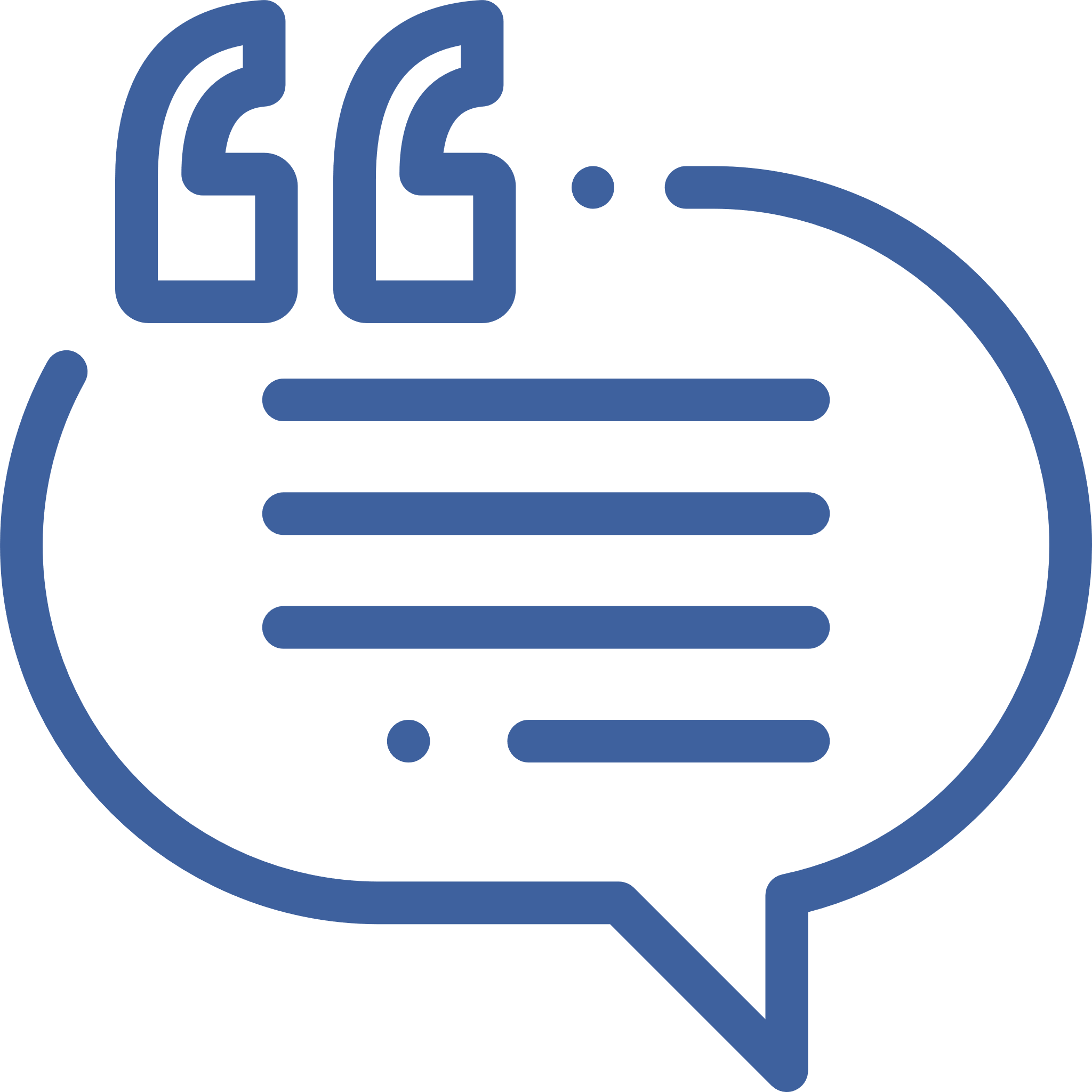 “We need to see and feel that information is relevant to us”
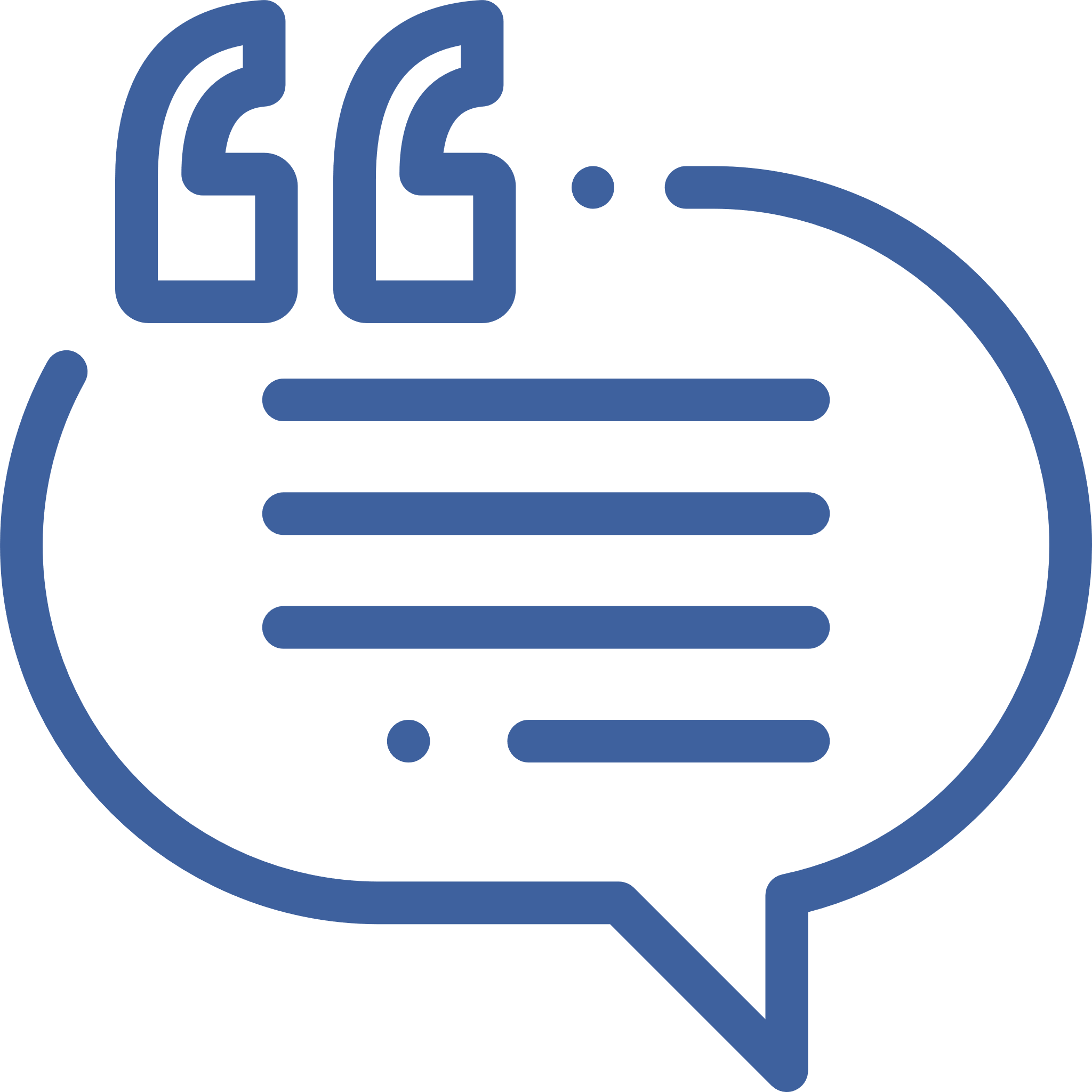 24
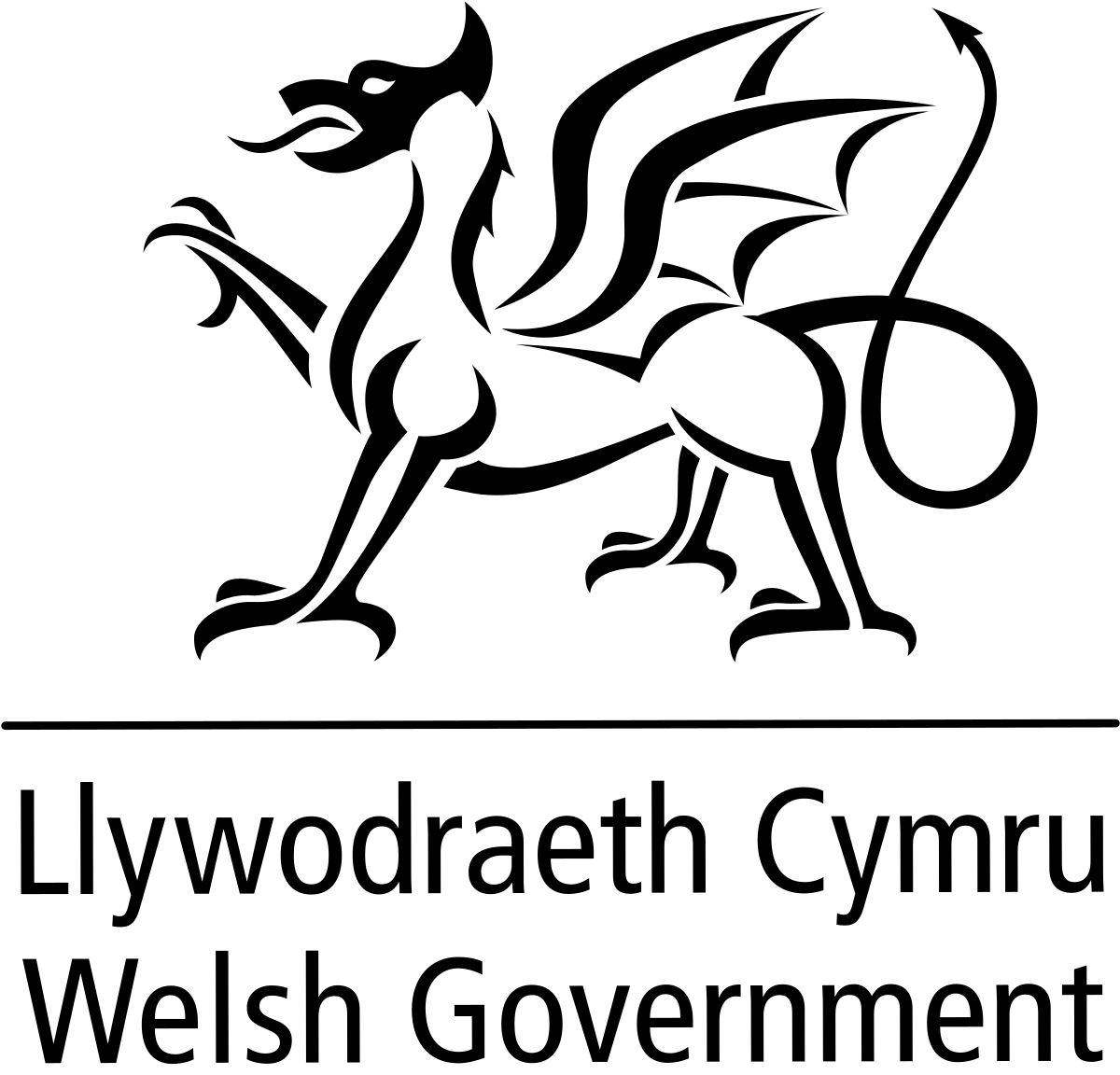 Challenges Being Raised of a PCoE Concept
Throughout the initial interviews a number of consistent concerns are being raised about a potential PCoE:
The term Centre of Excellence has had mixed reception.
That the PCoE adds to workloads rather than reduces them.
“Things have previously been tried and failed. NPS tried. Risk is this is just another attempt without success.”
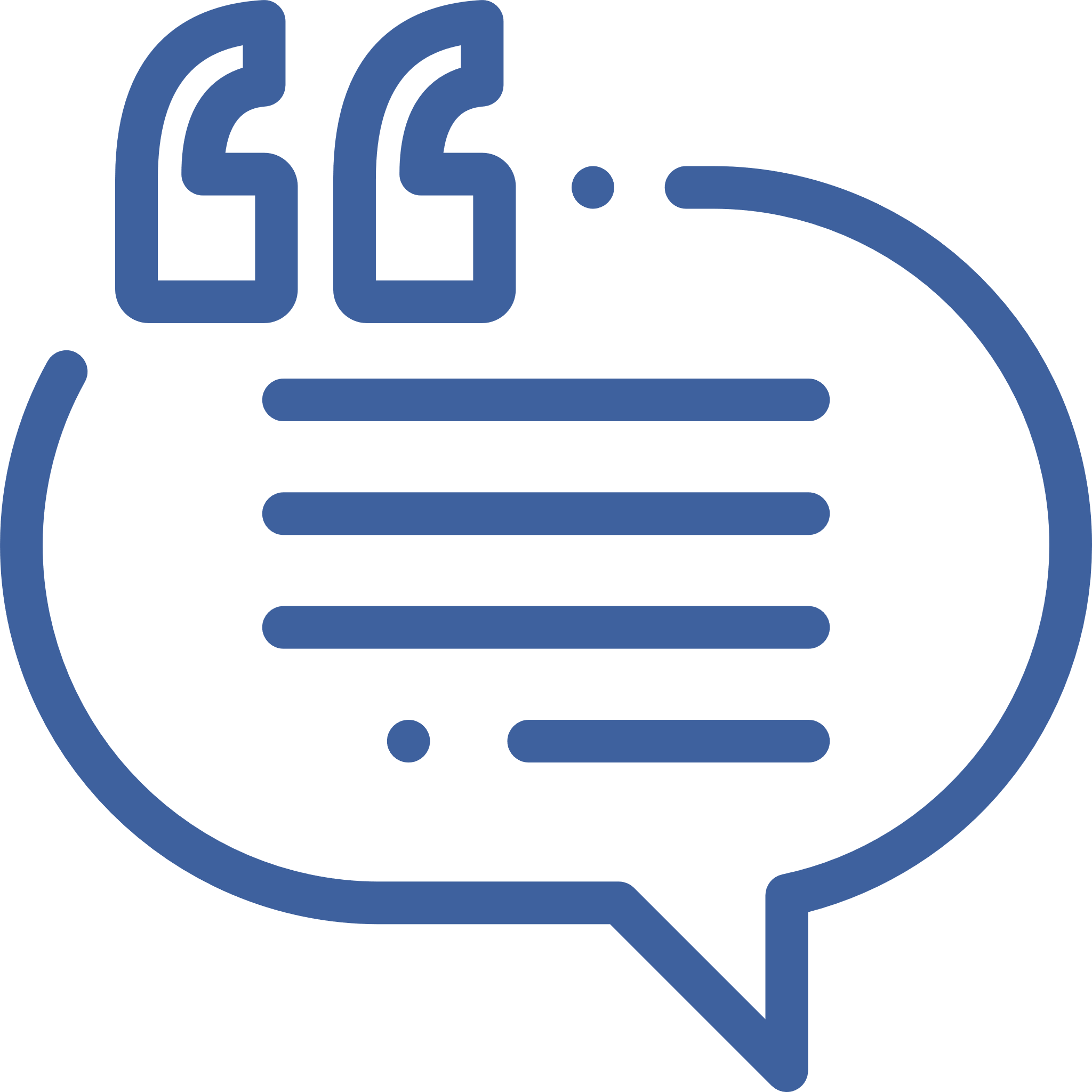 “The PCoE could take on critical procurement expertise away from delivery roles in an environment where there is well known procurement skills shortage.”
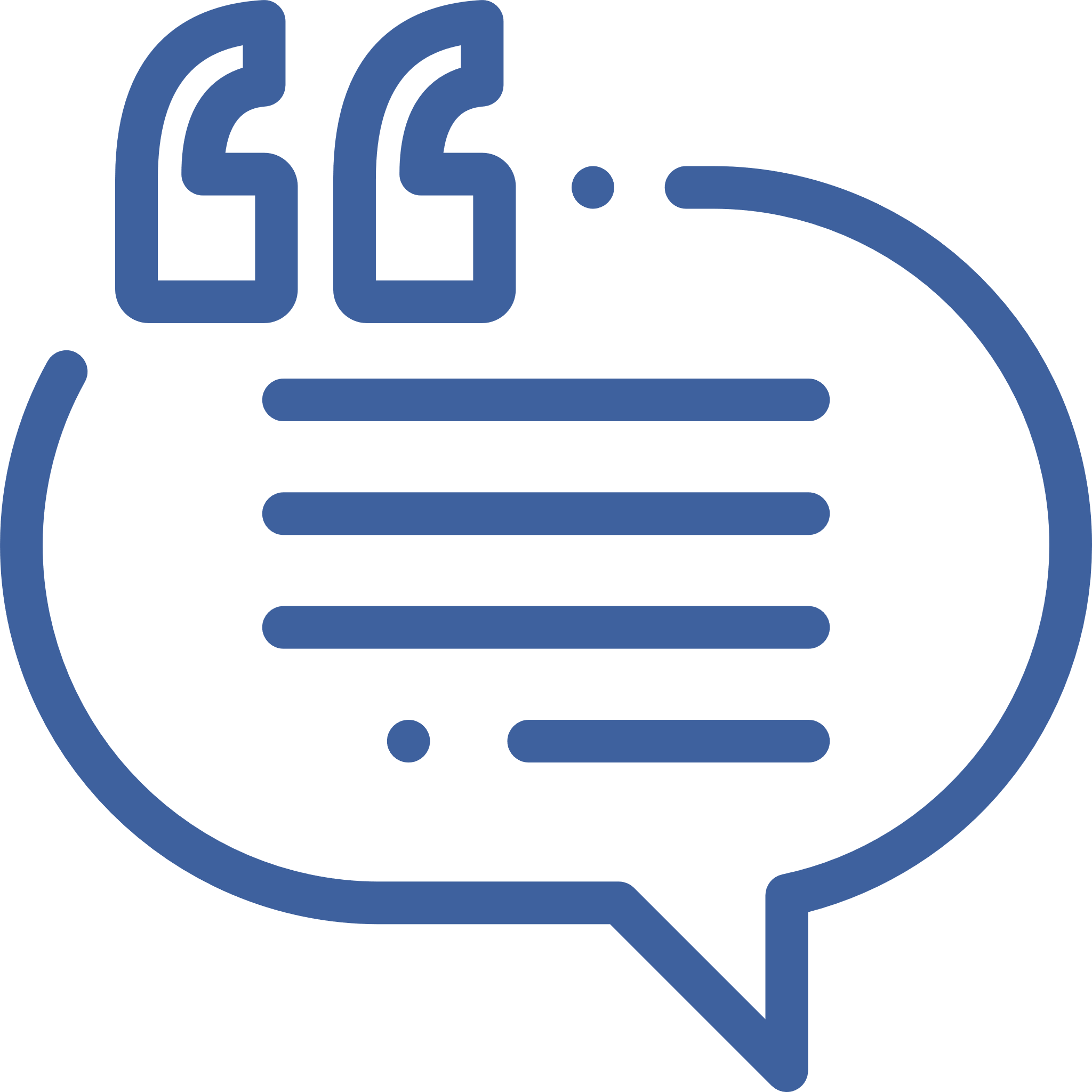 There is a concern this will be a repetition of previous efforts e.g. NPS.
Resourcing the PCoE is going to be a challenge as there is a procurement skills shortage.
“We don’t need a PCoE, we need central support and this should be being provided by Welsh Gov/WLGA.”
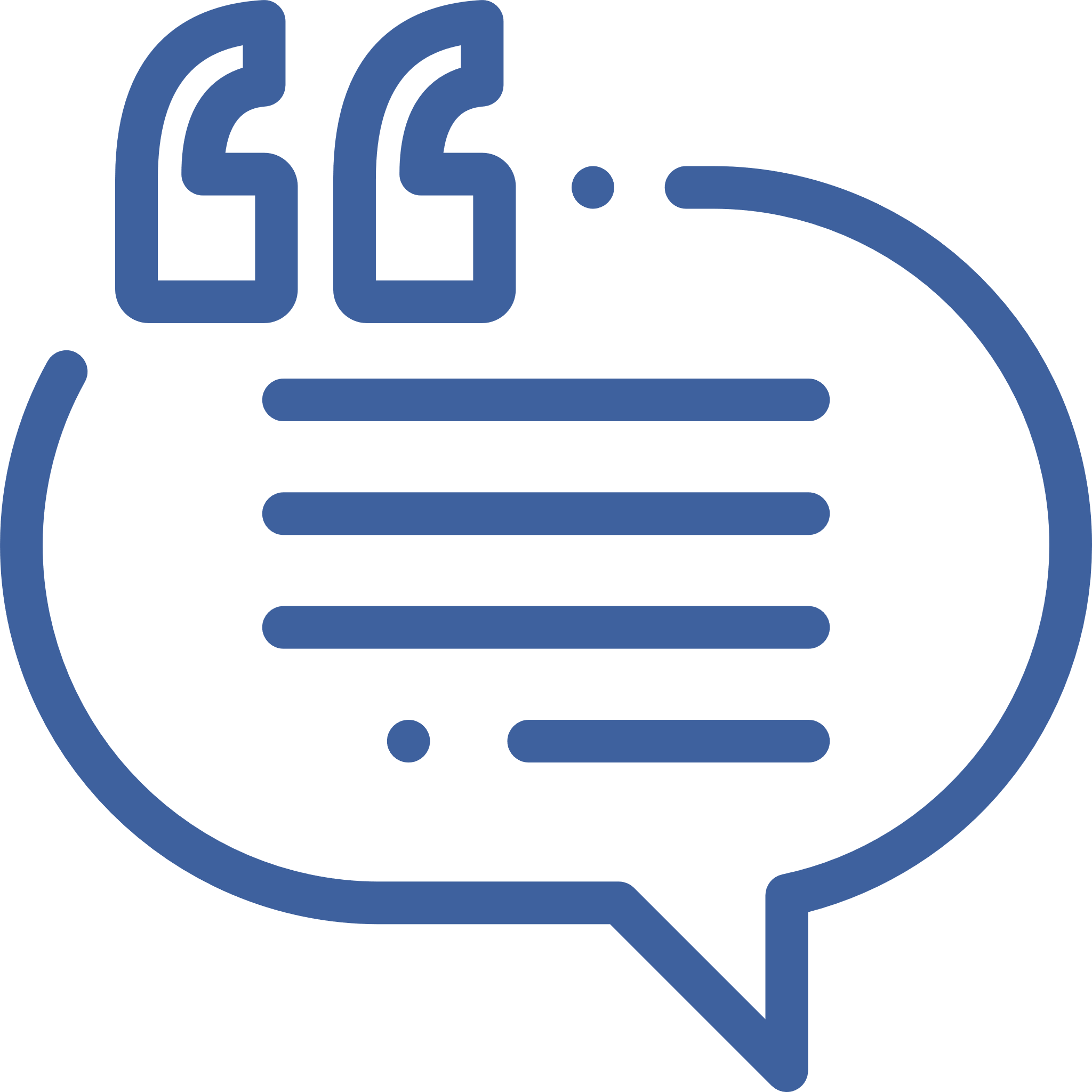 “A static website with policy documents is not the answer. Something that is intuitive, current and provides up to date insight is (that is easy to navigate).”
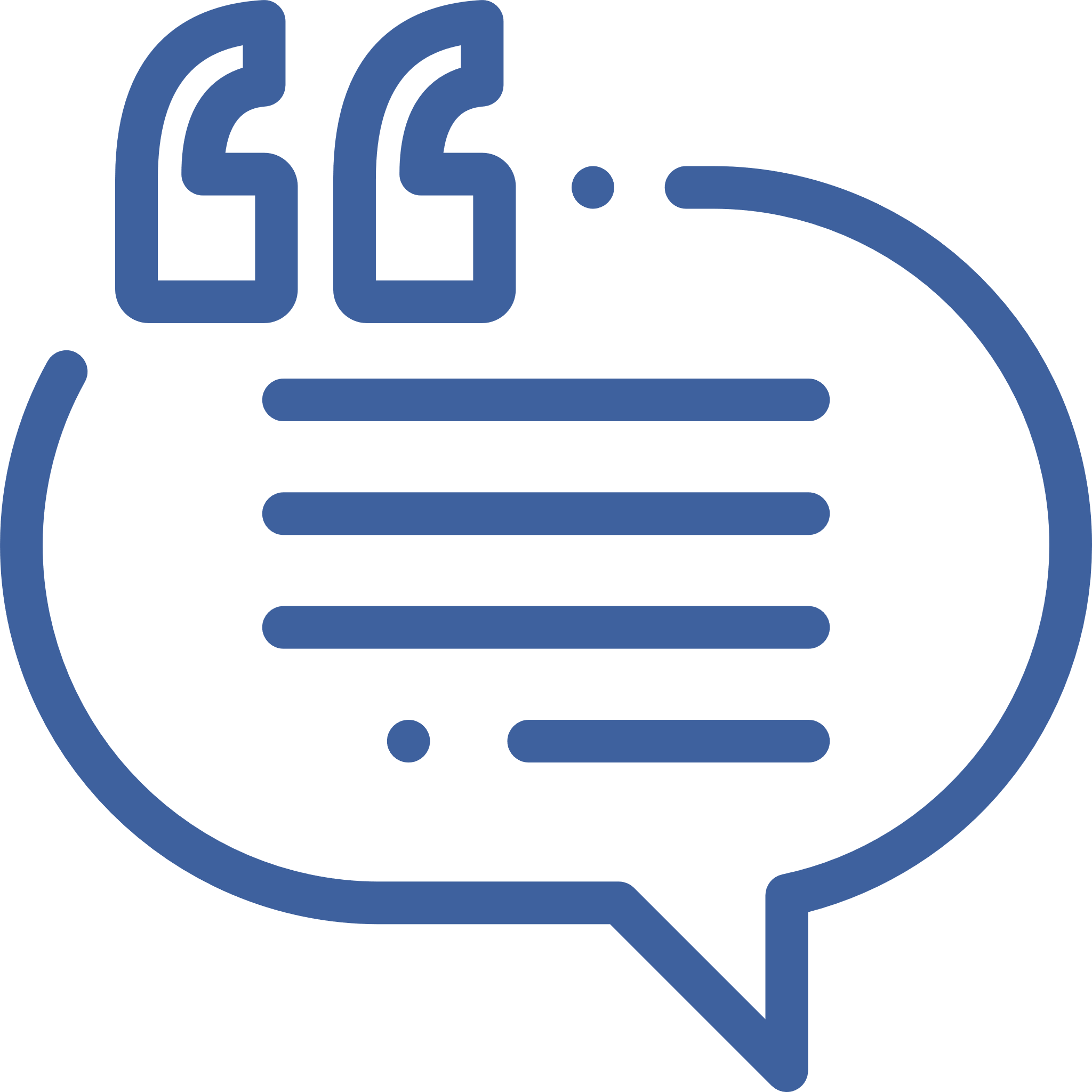 “Risk is that it is a little governing body developing guidance that doesn’t go anywhere.”
That the solution is just a policy document repository that is unhelpful.
Being a PCoE that is led out of a sector could drive to a focus just on that sector.
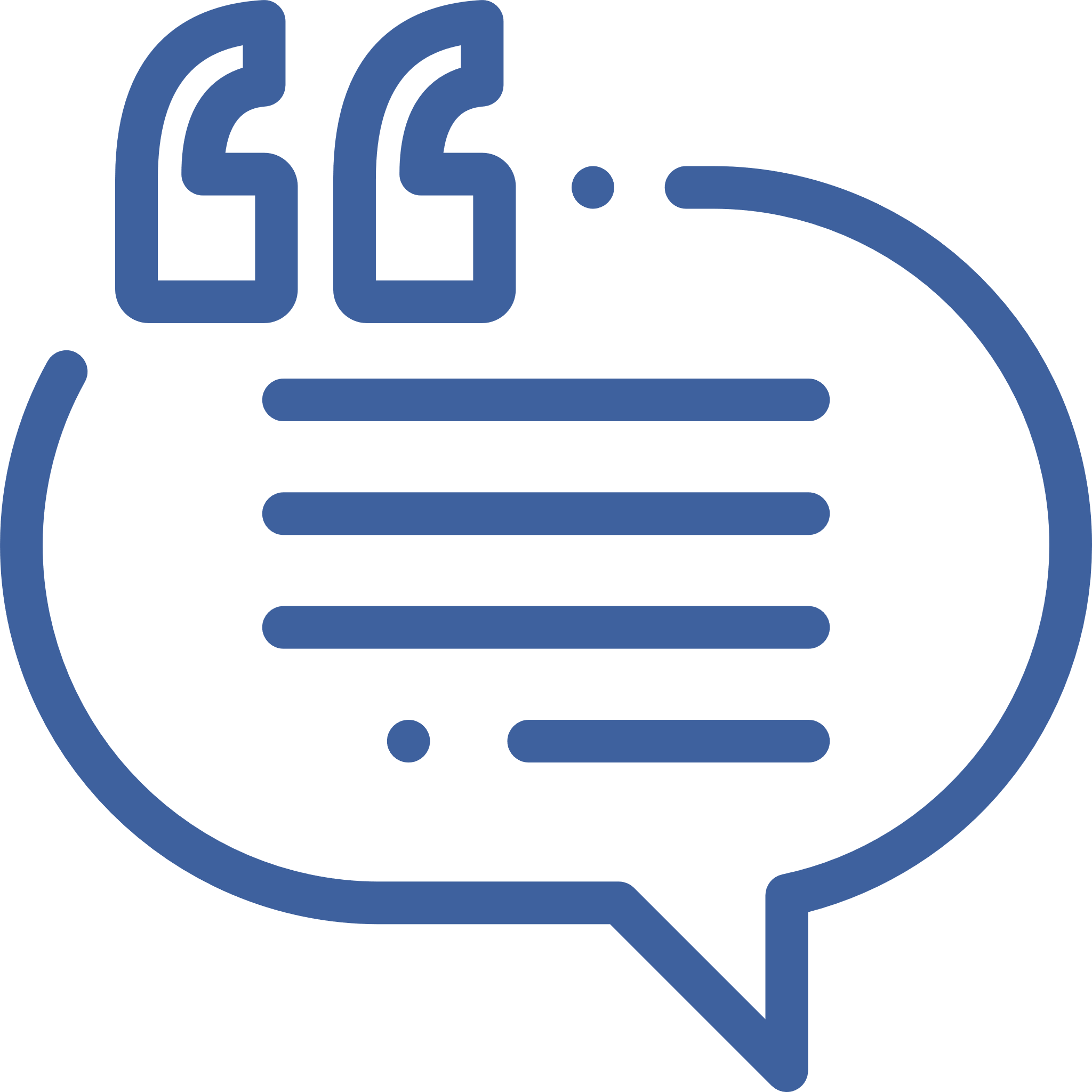 “The PCoE will struggle to get Ministers to collectively agree on policy prioritisation and that is the critical driver of challenges.”
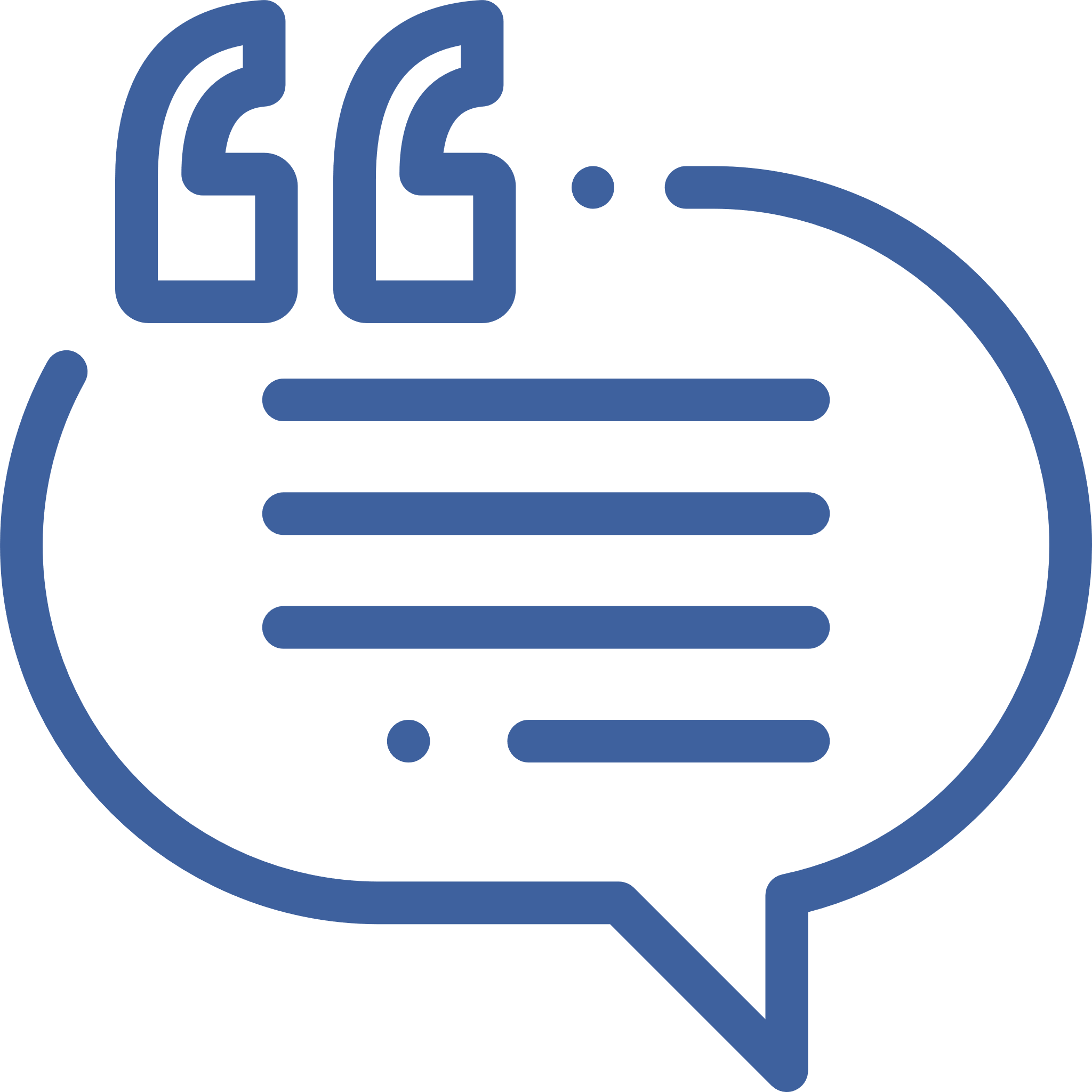 25
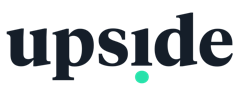